はなみ
花見
Hanami
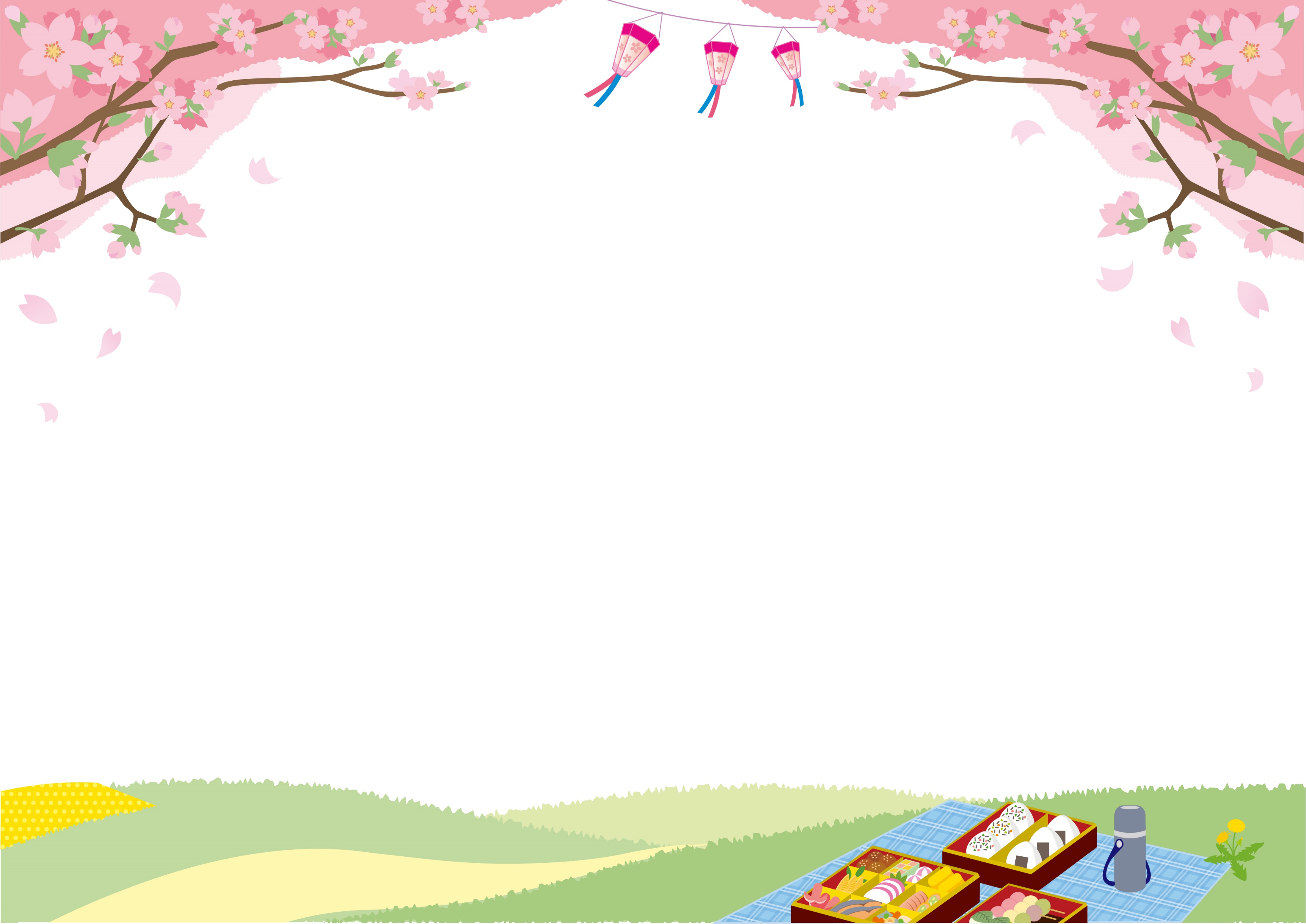 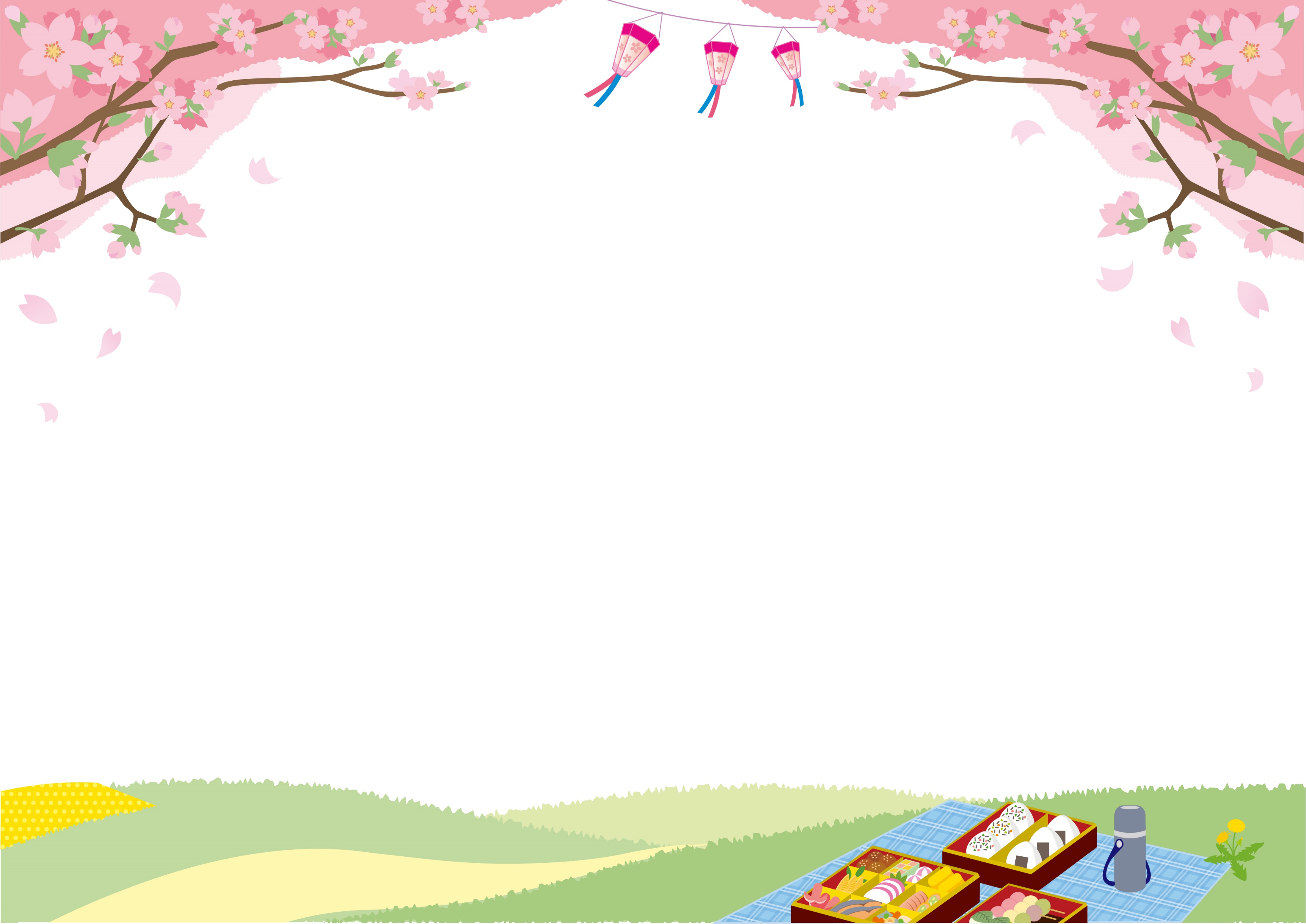 What is はなみ?
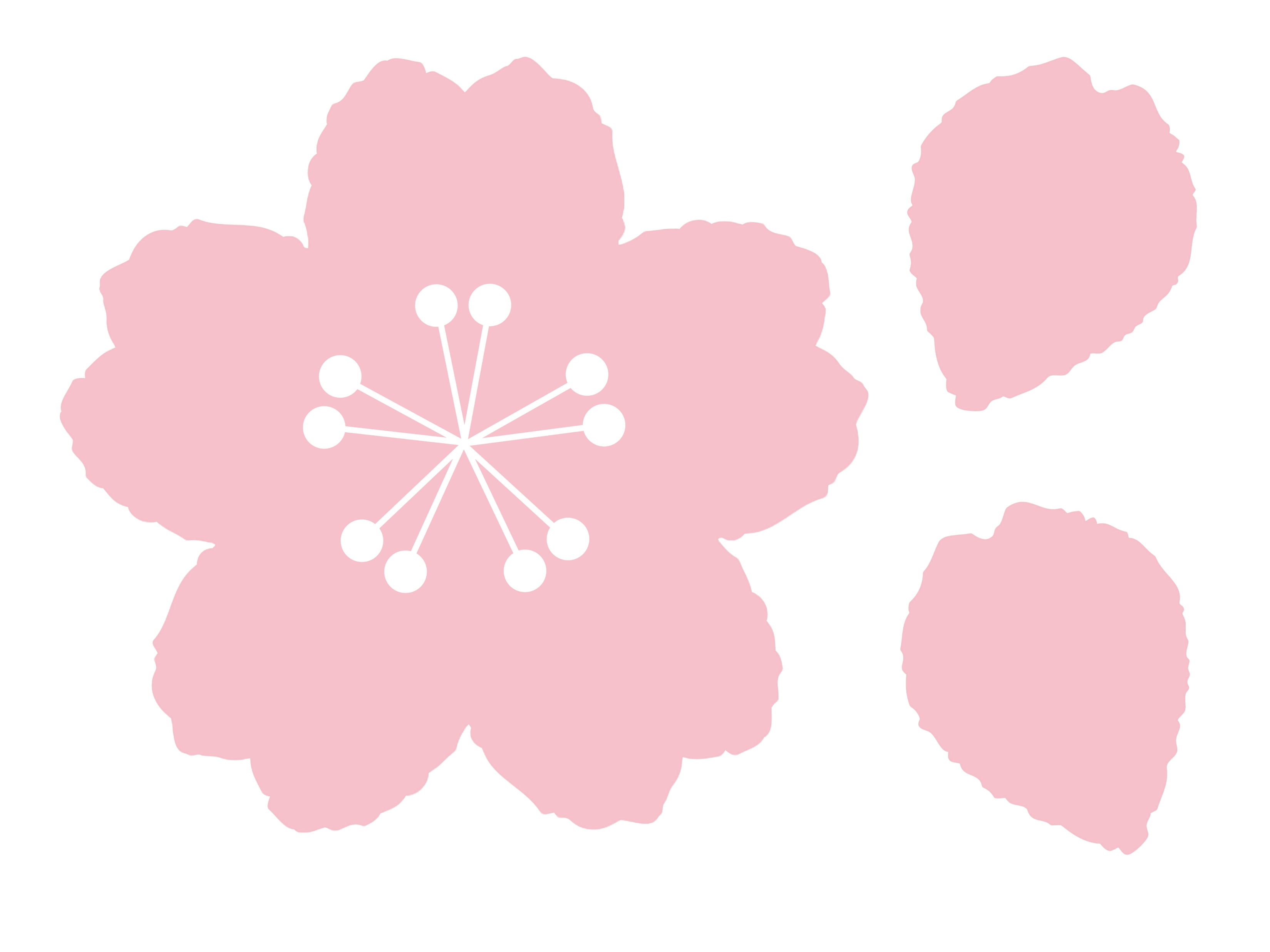 はな
み
花      見
= to see
みます
= flower
どの はな？Which flower?
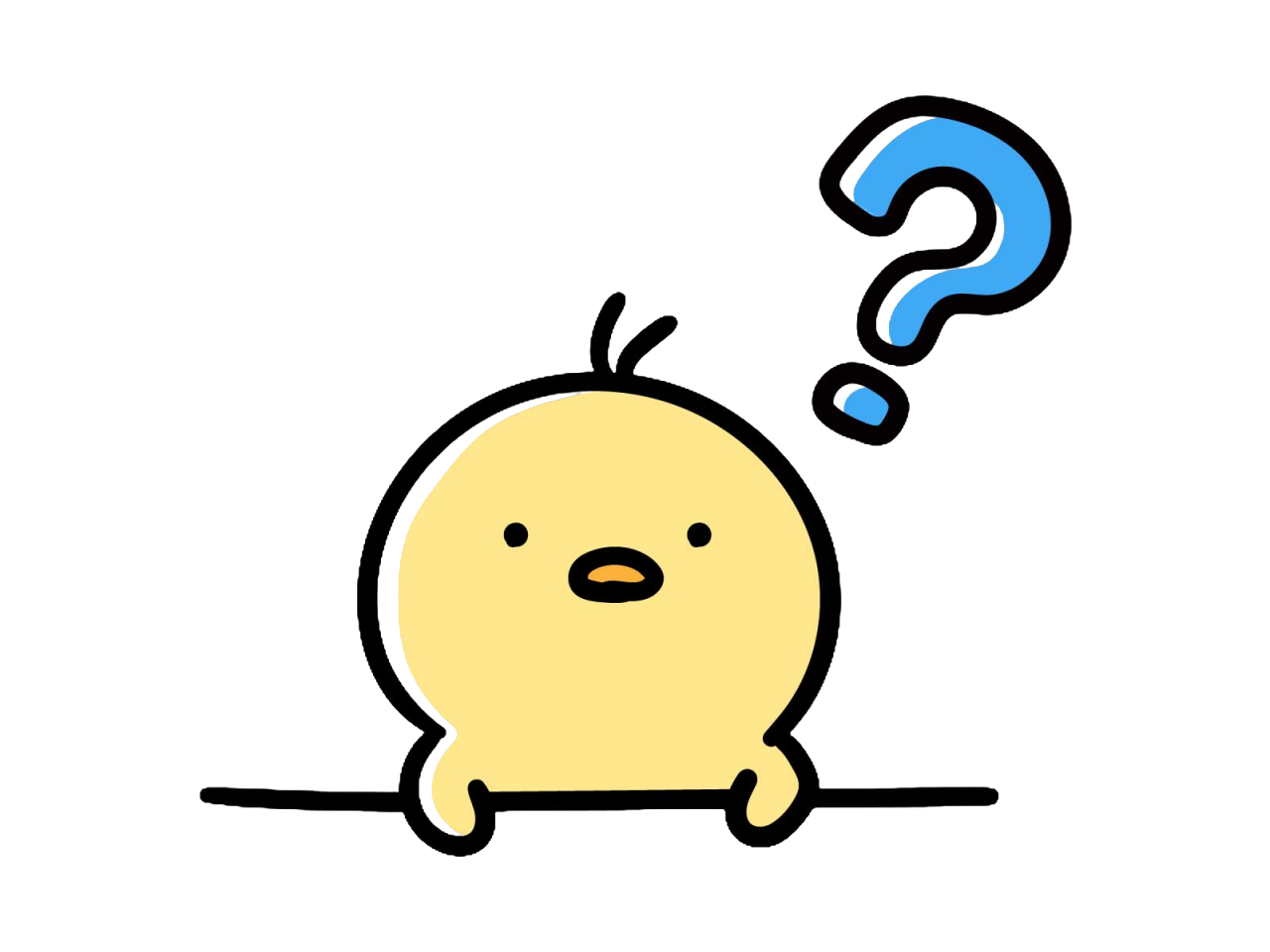 [Speaker Notes: Hanami is a Japanese traditional custom, where people appreciate springtime.
Let’s find out how Japanese people enjoy hanami!]
さくら
わぁ～
きれい！
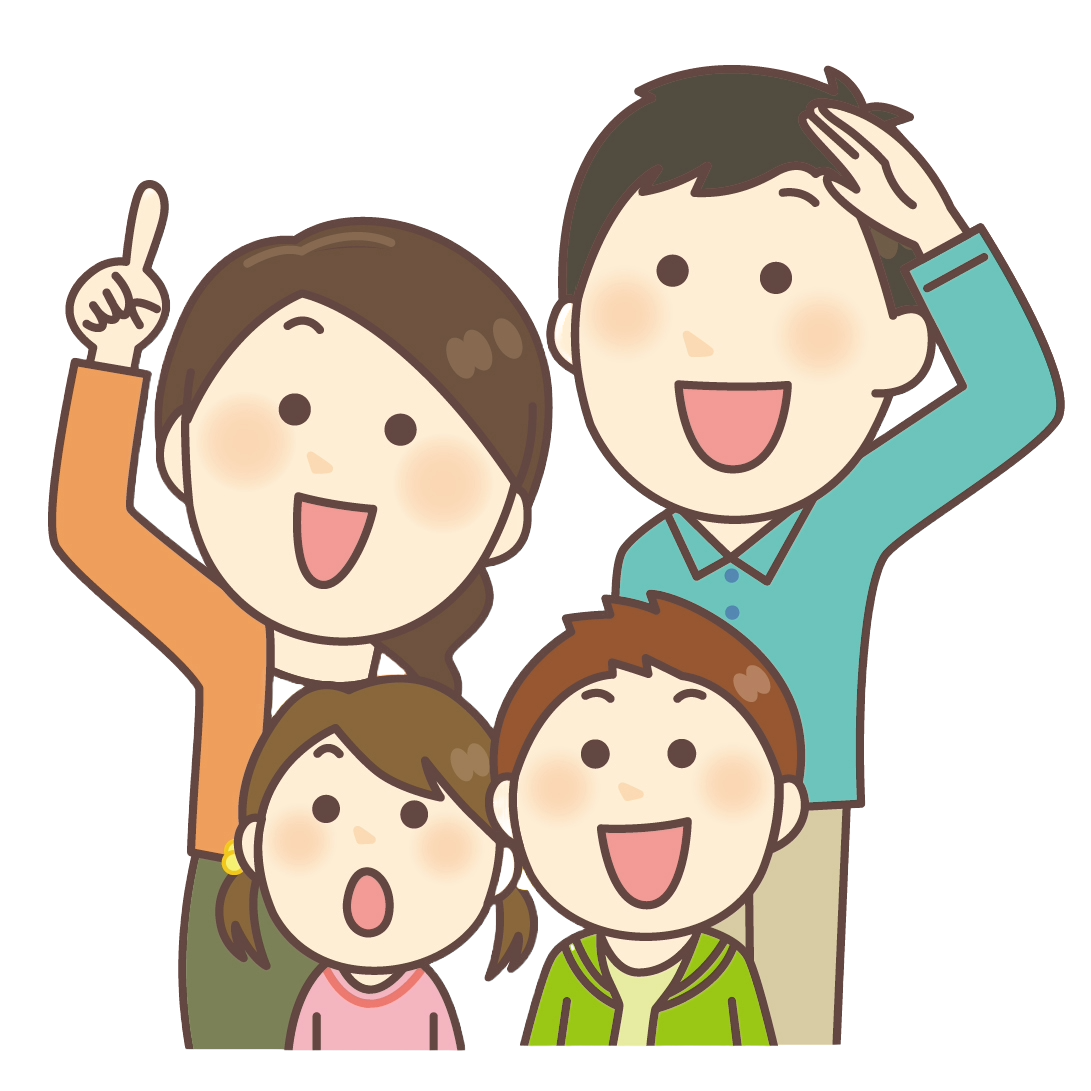 みんな さくらが だいすきです
People love sakura.
[Speaker Notes: Sakura is cherry blossom in English.
Note: Cherry blossoms bloom for a short time, making them fleeting and beautiful, with their falling petals symbolizing grace. This is why they have been loved in Japan for many years. The cherry blossom season also coincides with a time of both endings and new beginnings, evoking strong emotions like bittersweetness and excitement.]
When does さくら bloom?
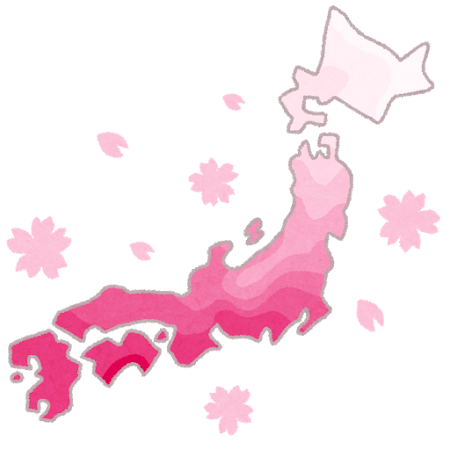 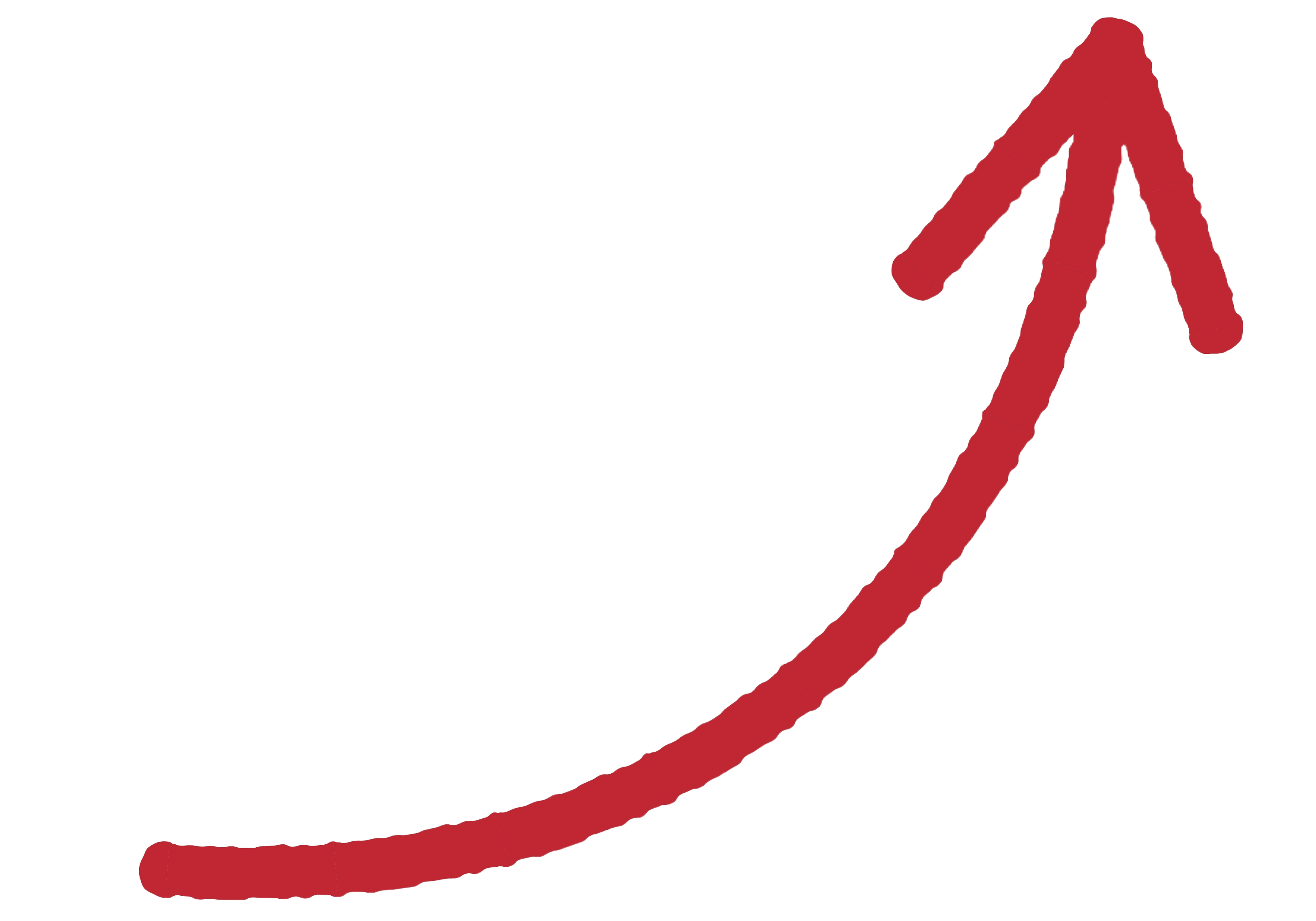 5がつ
4がつ
3がつ
さくらは 南から さきます。　
Sakura bloom earliest in the south of Japan.
2がつ
What people do at はなみ?
なにをしますか？What people do?
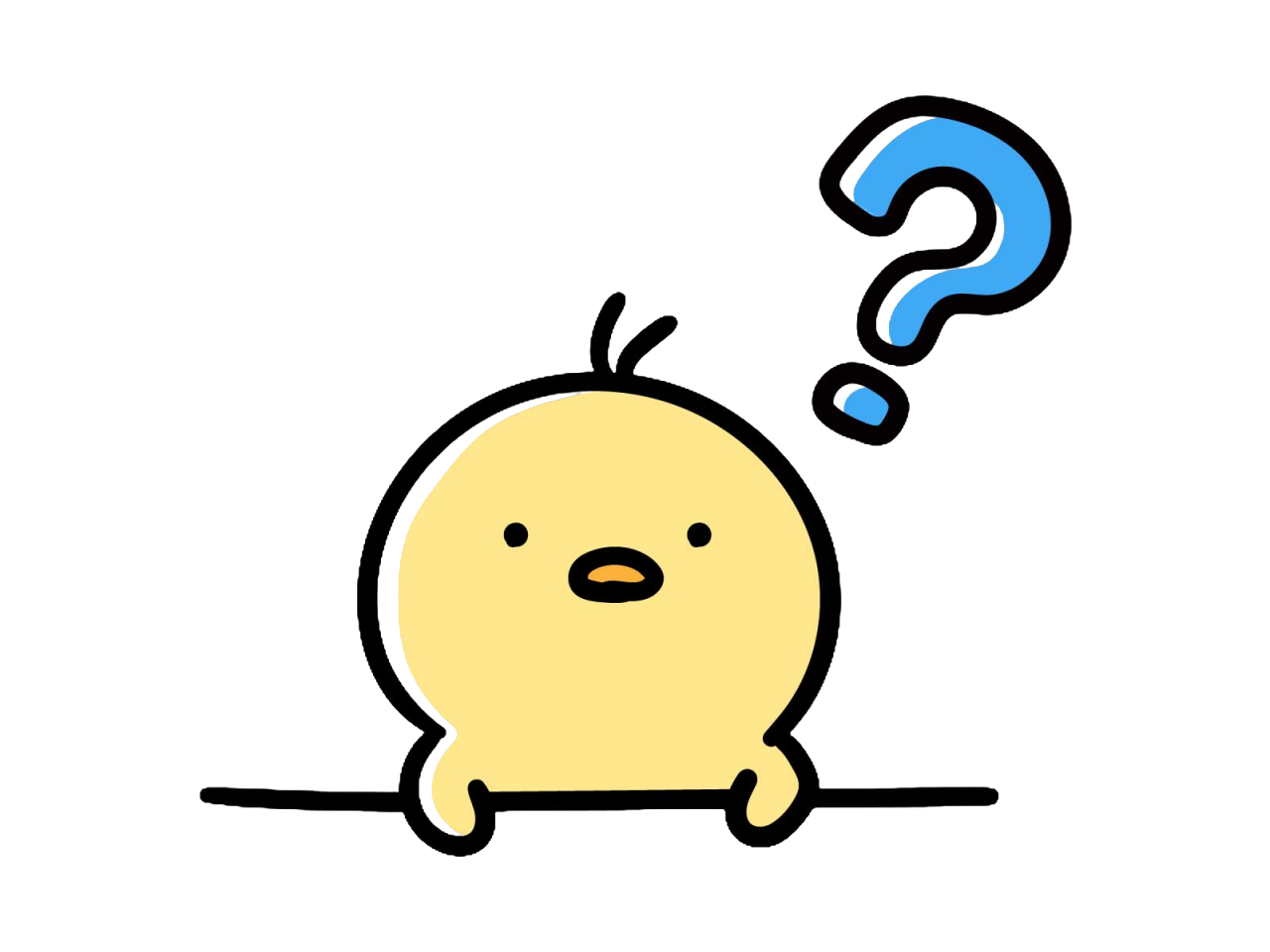 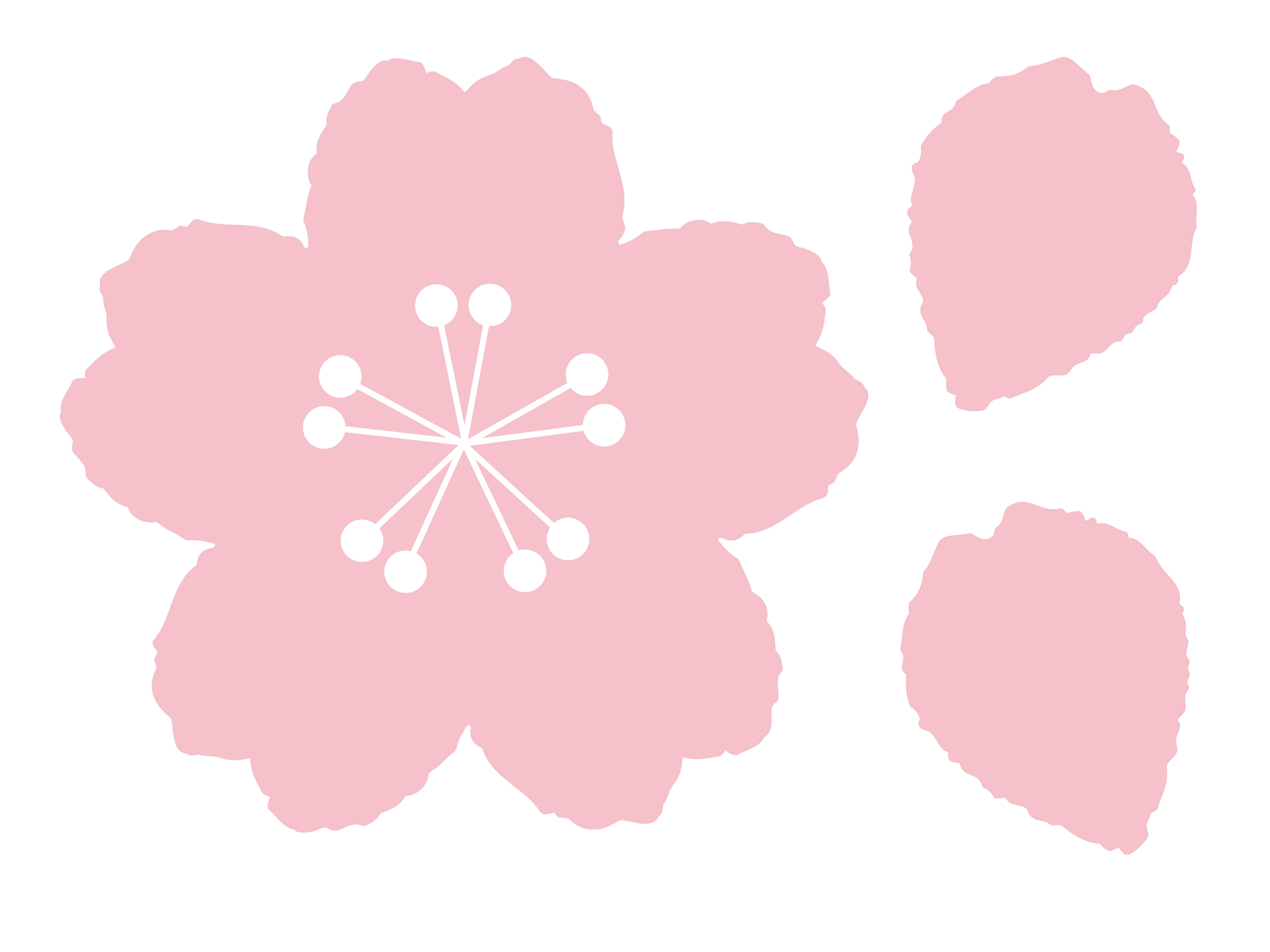 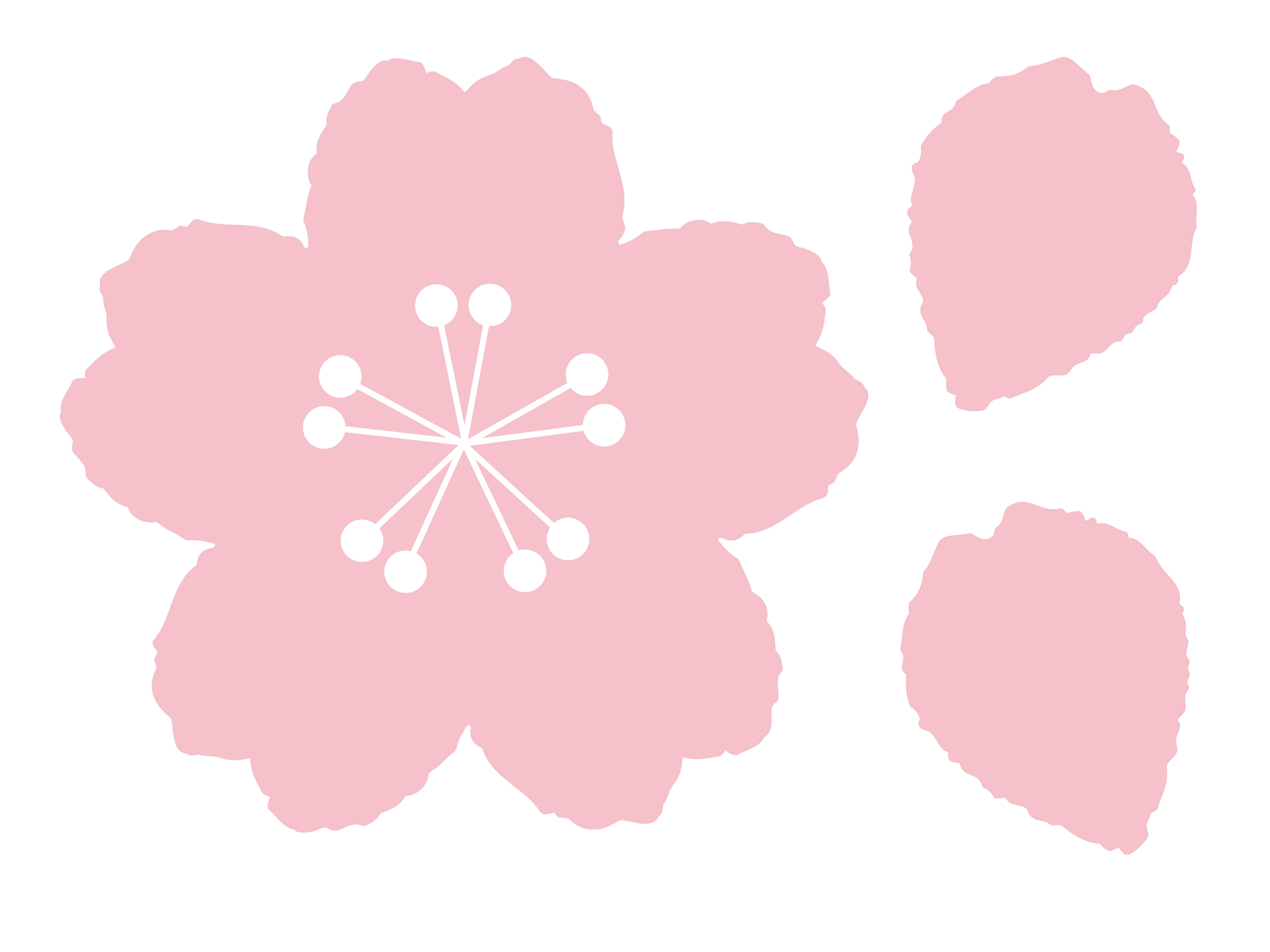 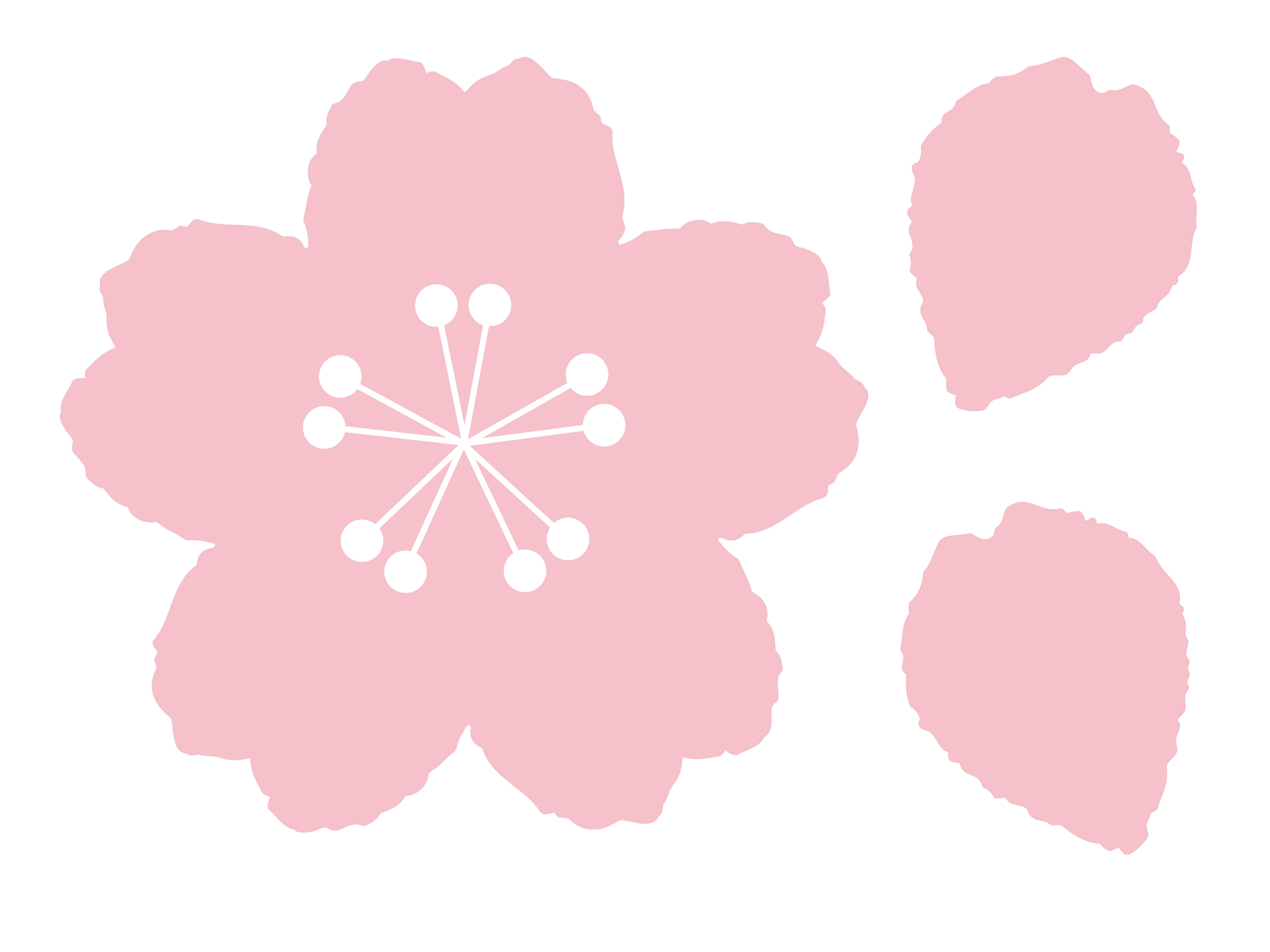 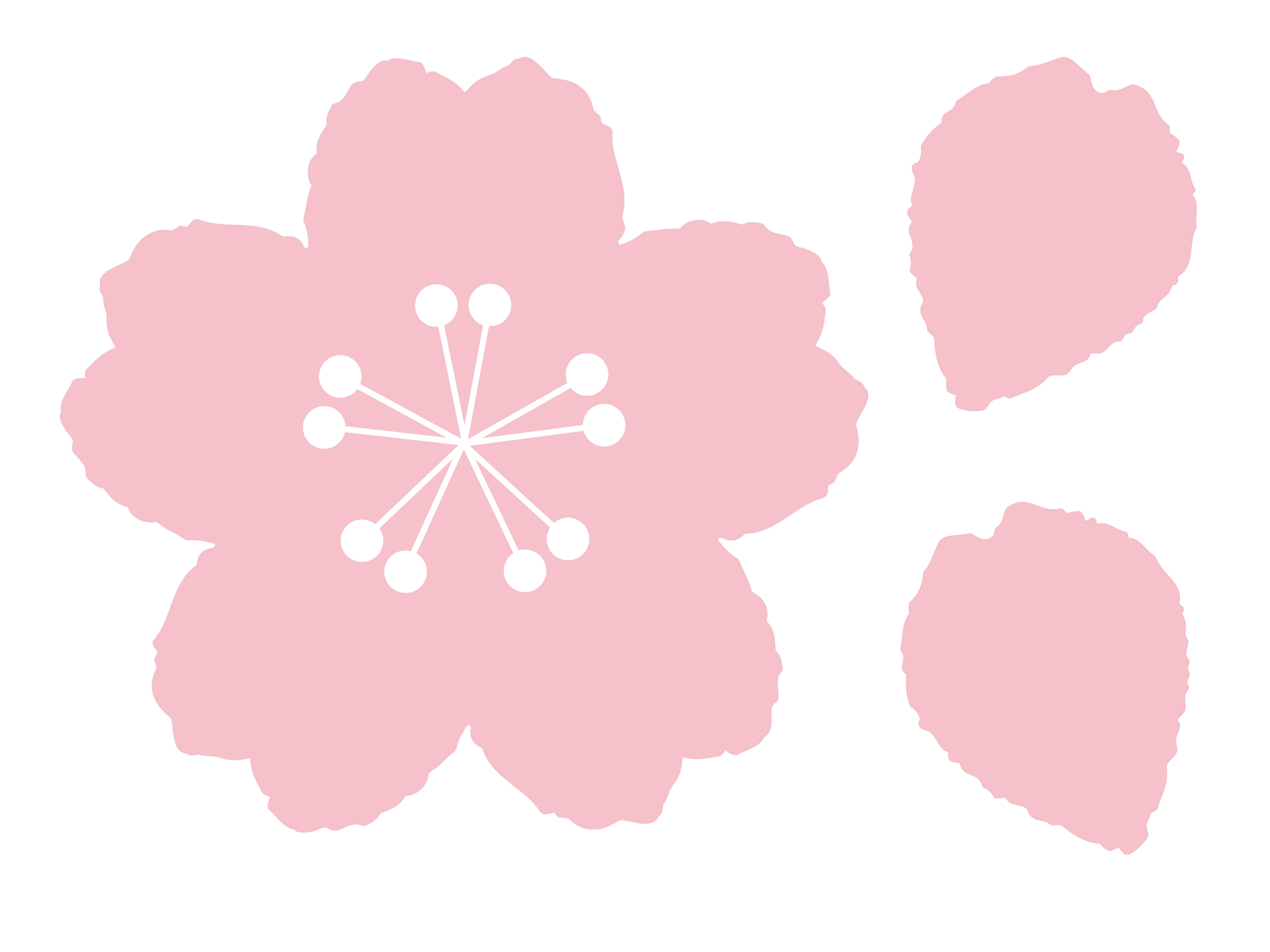 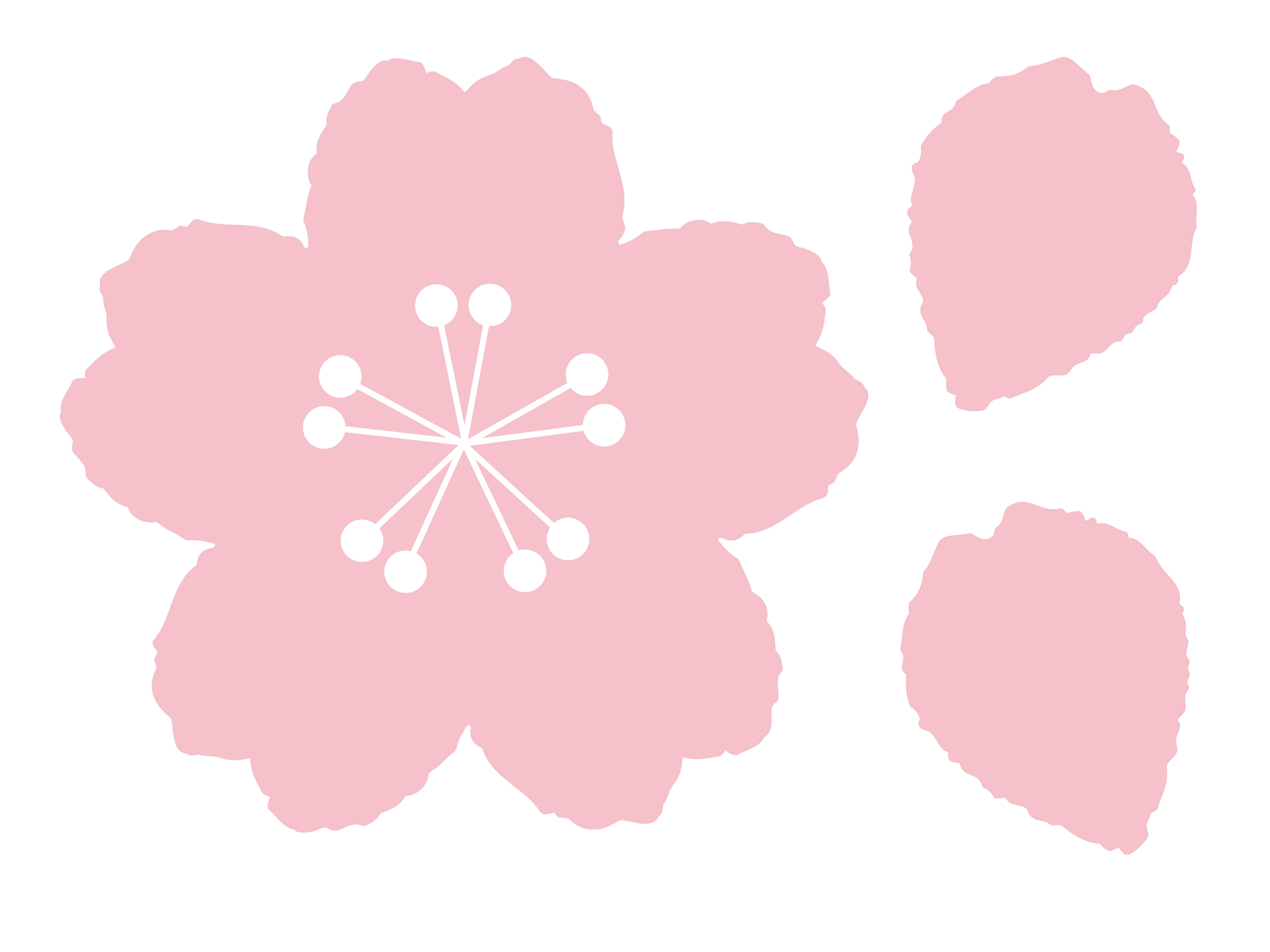 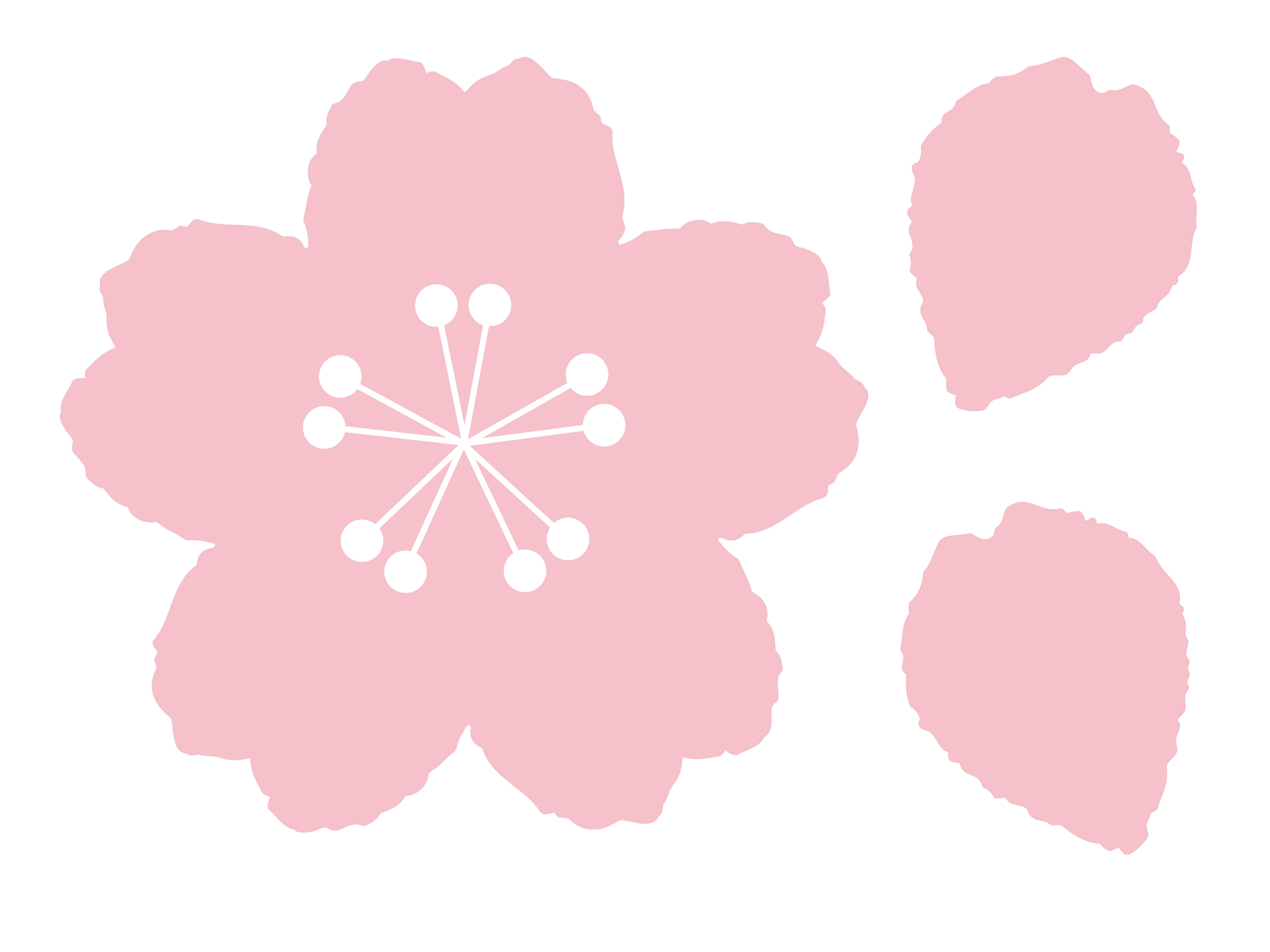 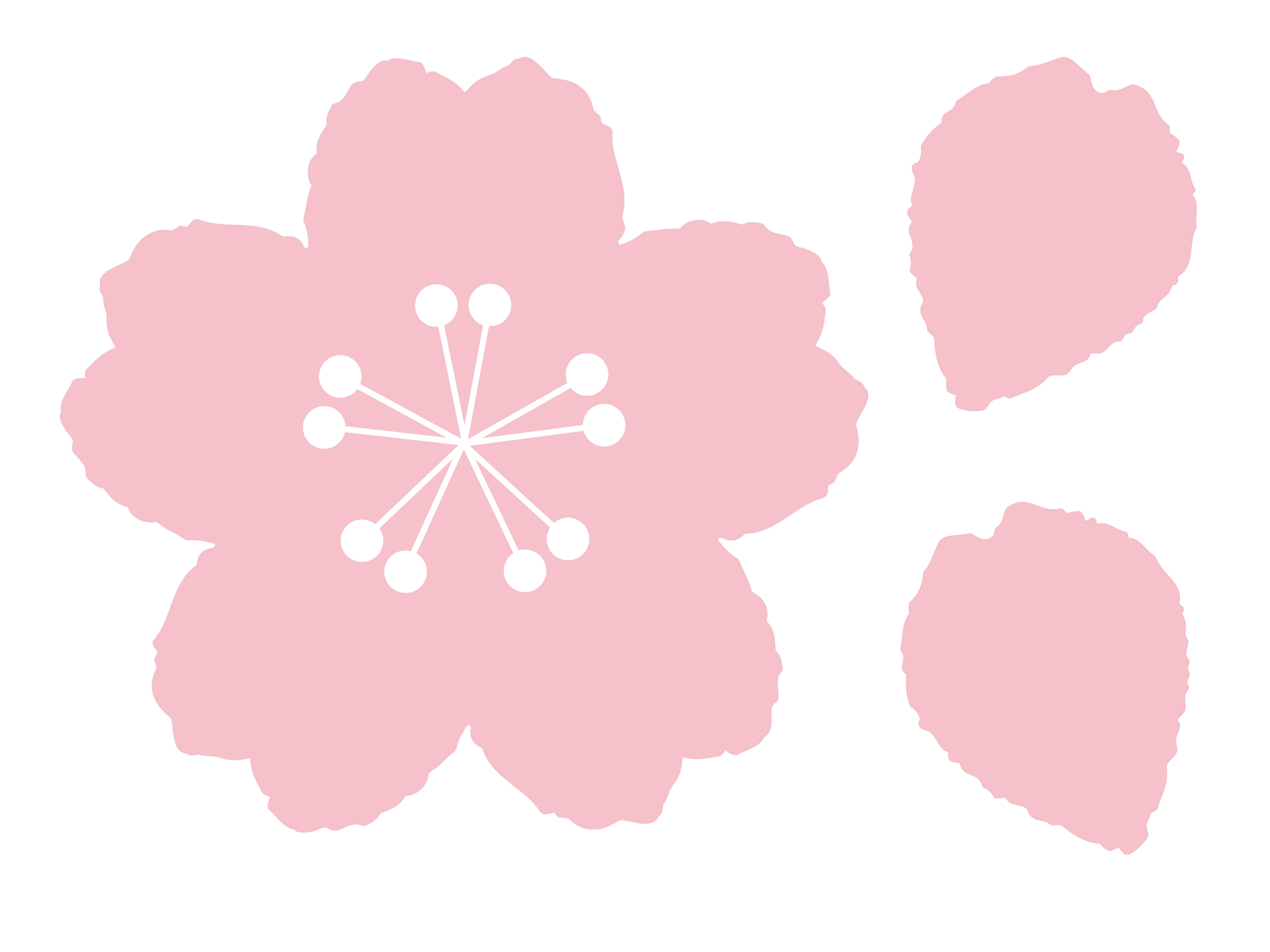 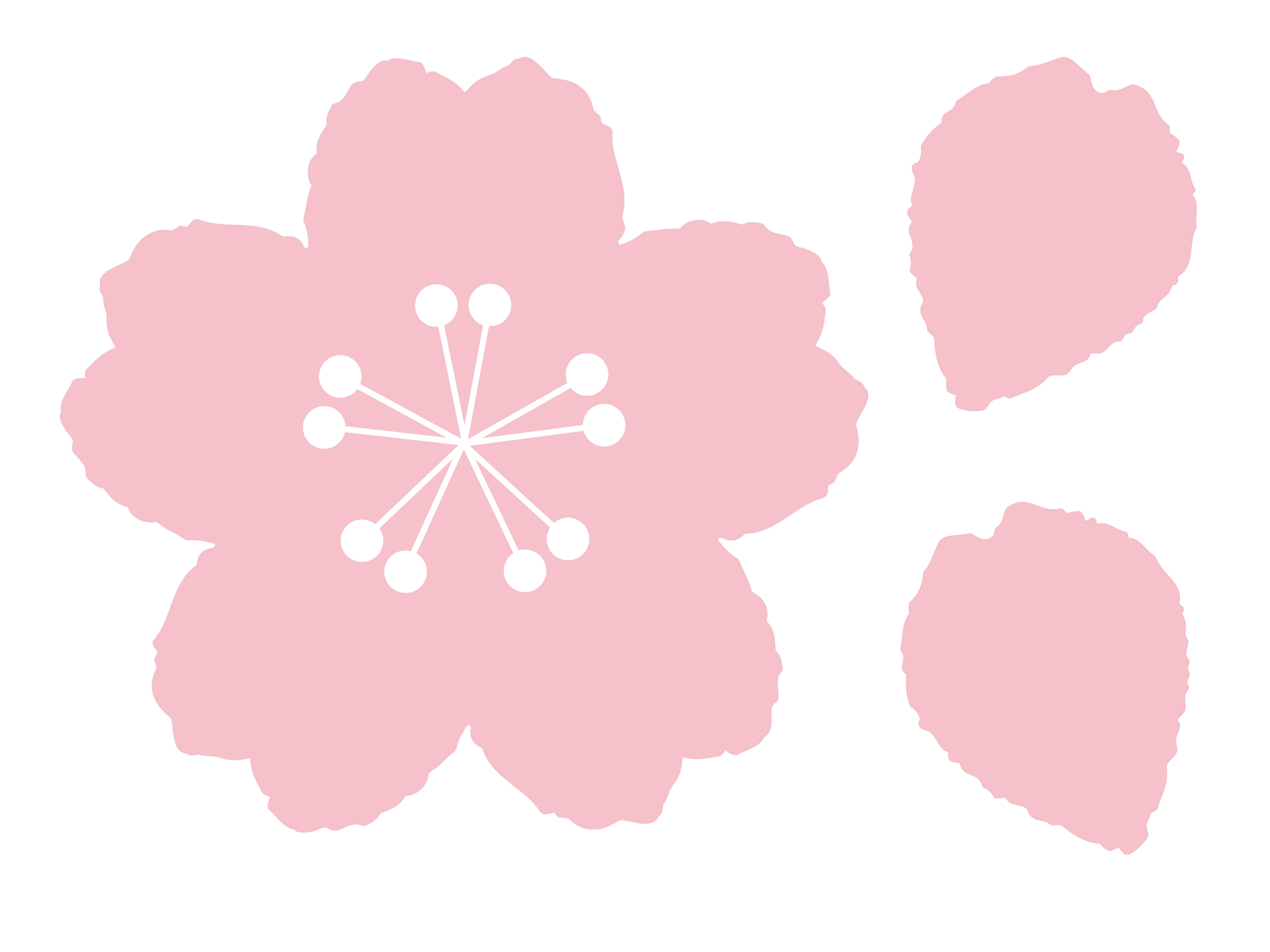 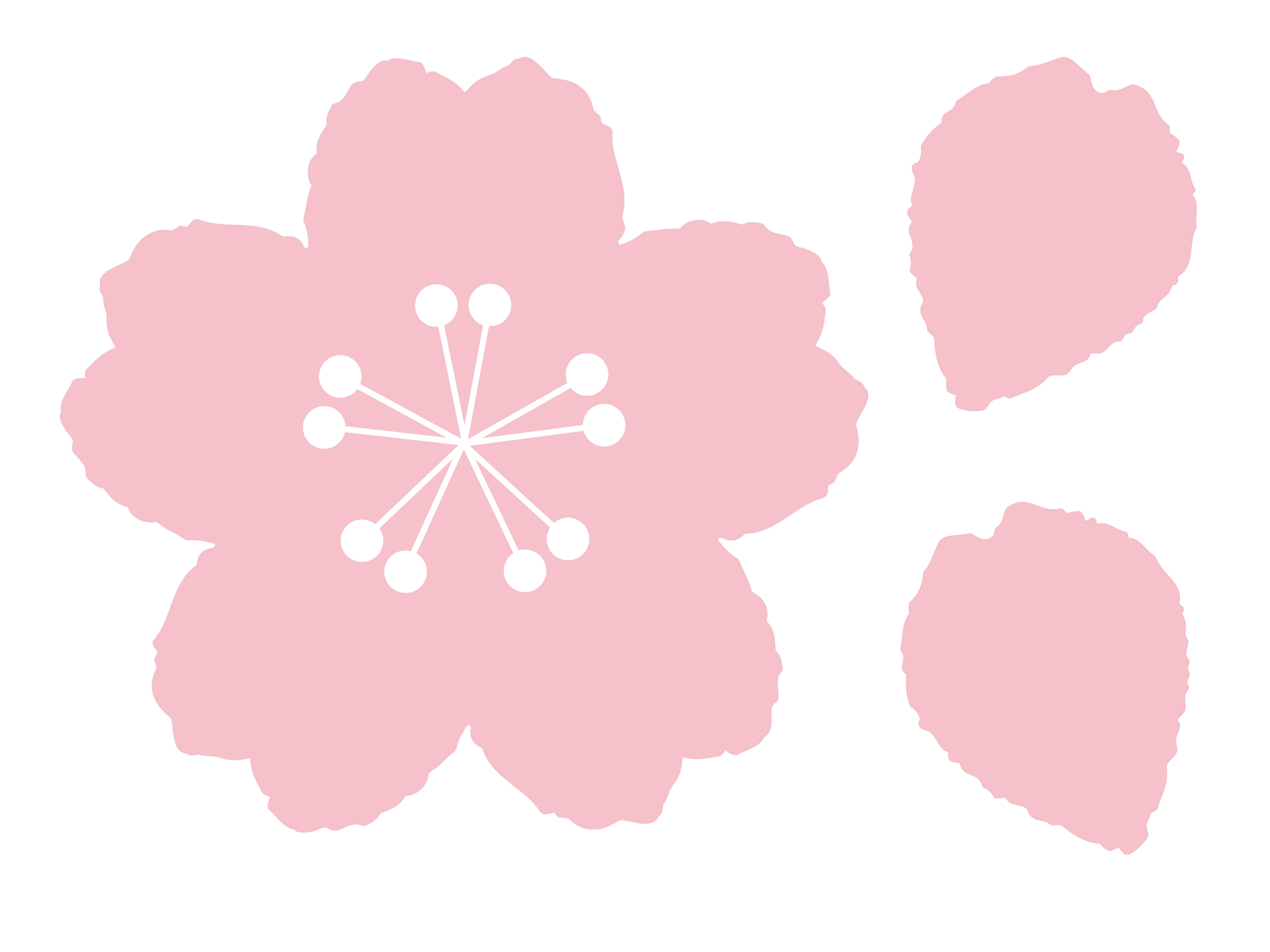 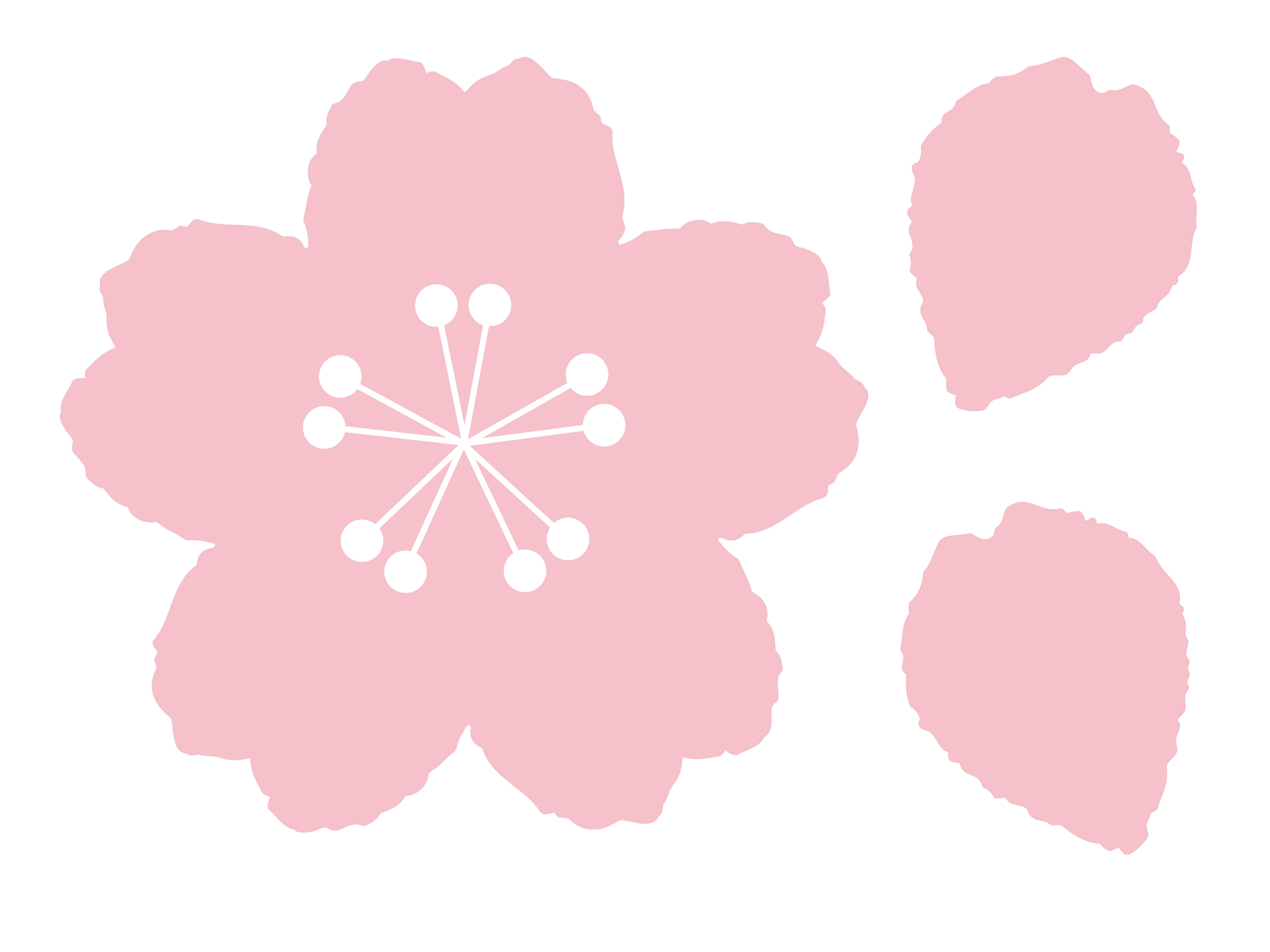 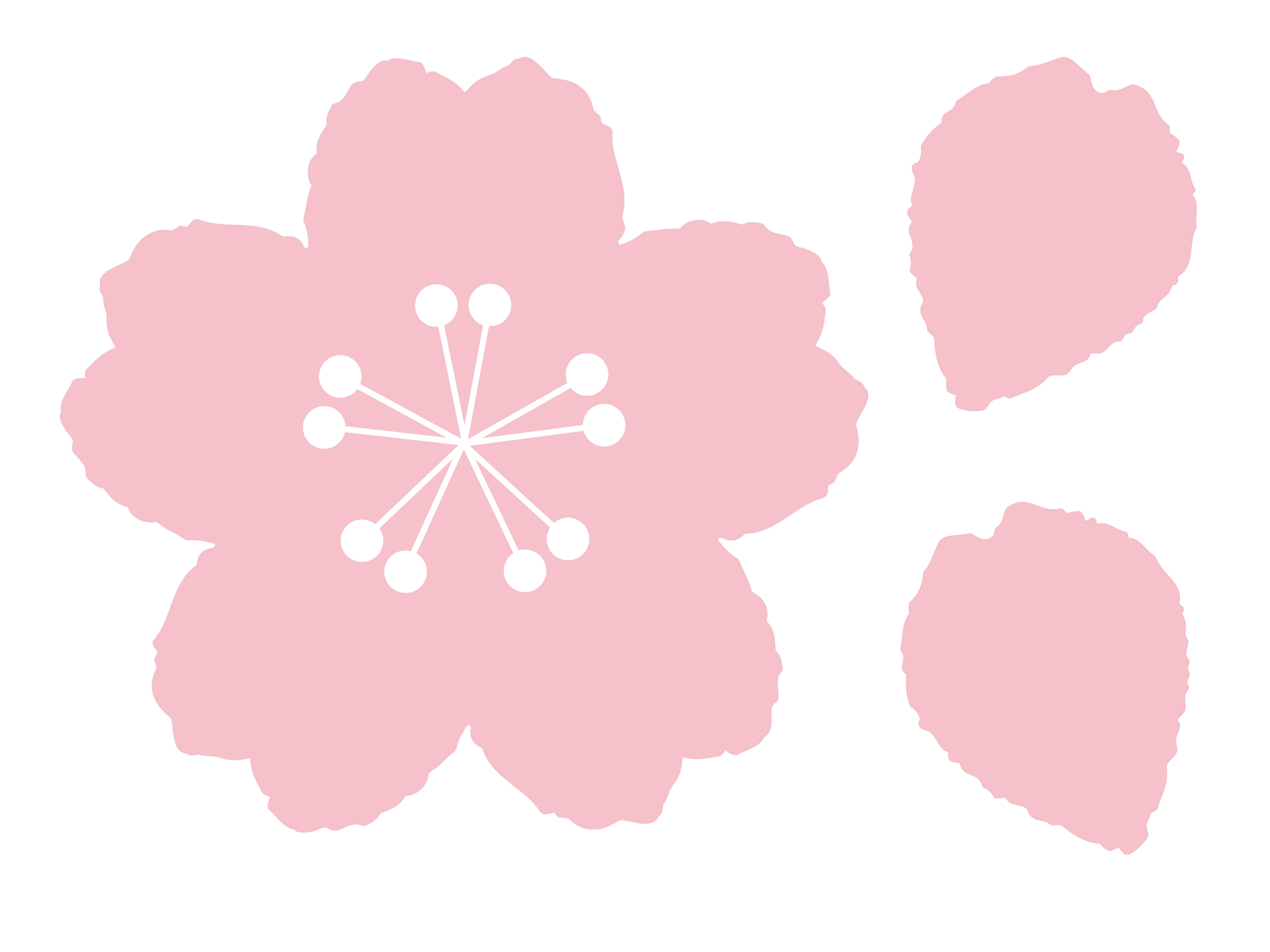 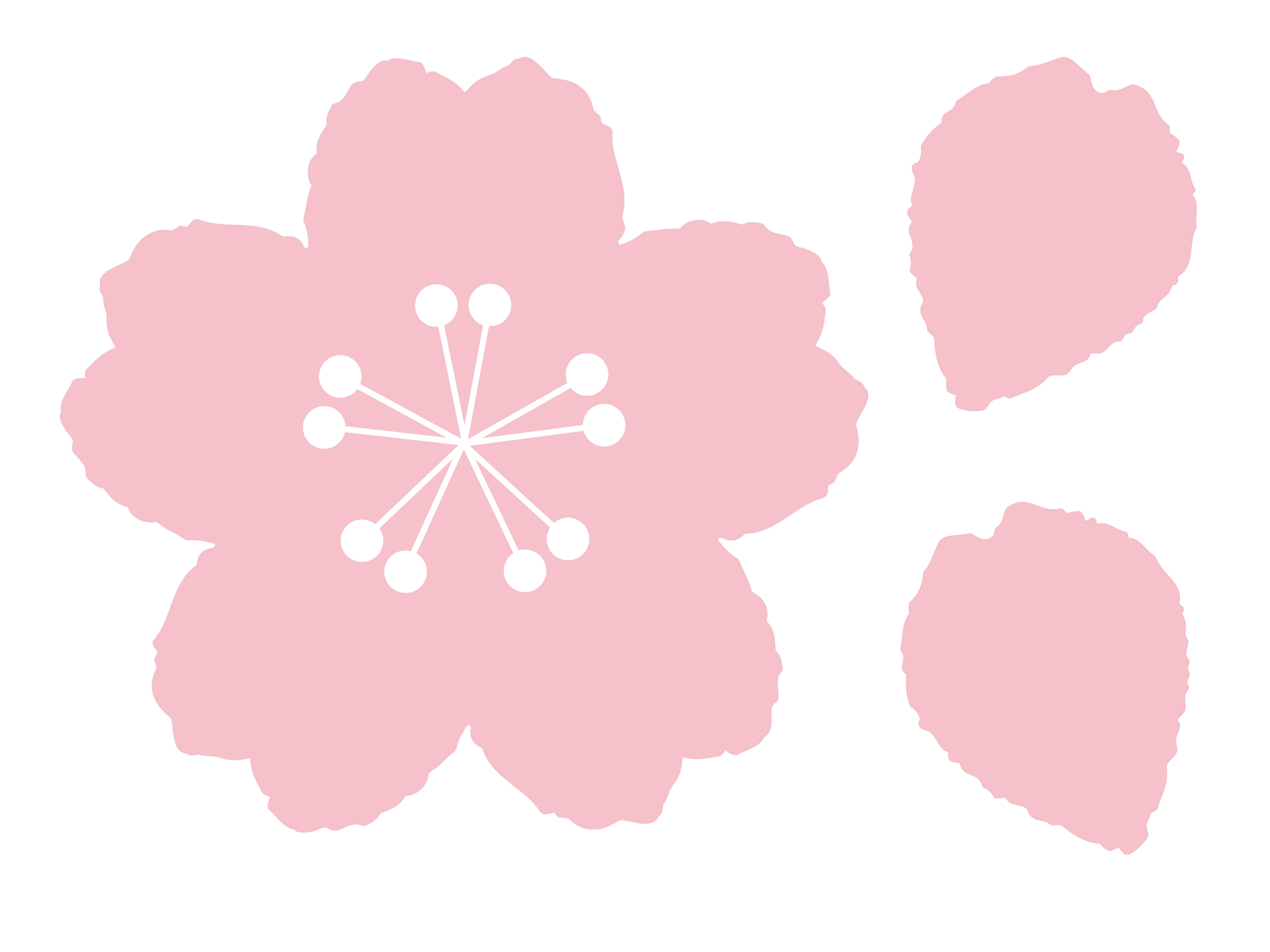 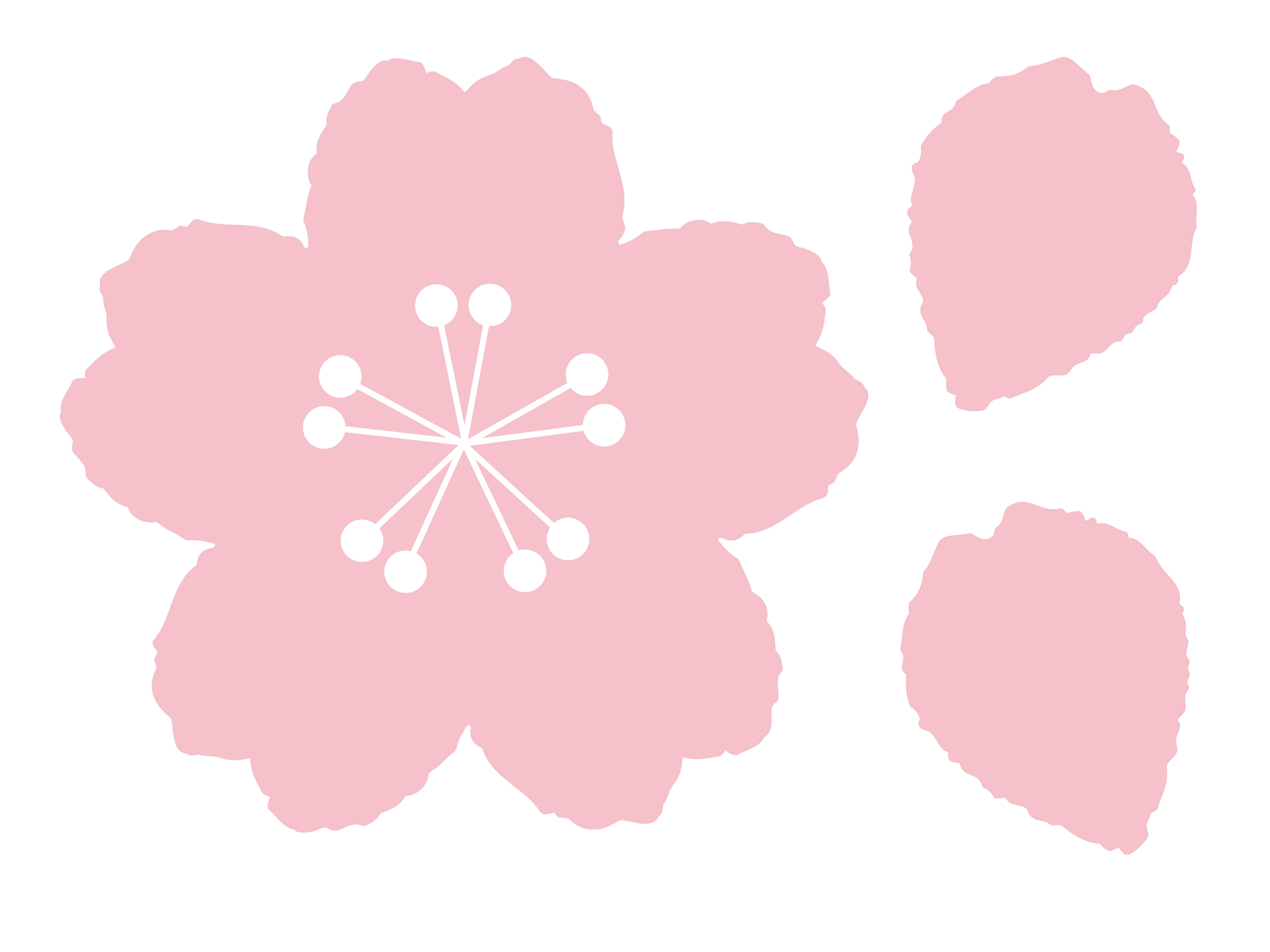 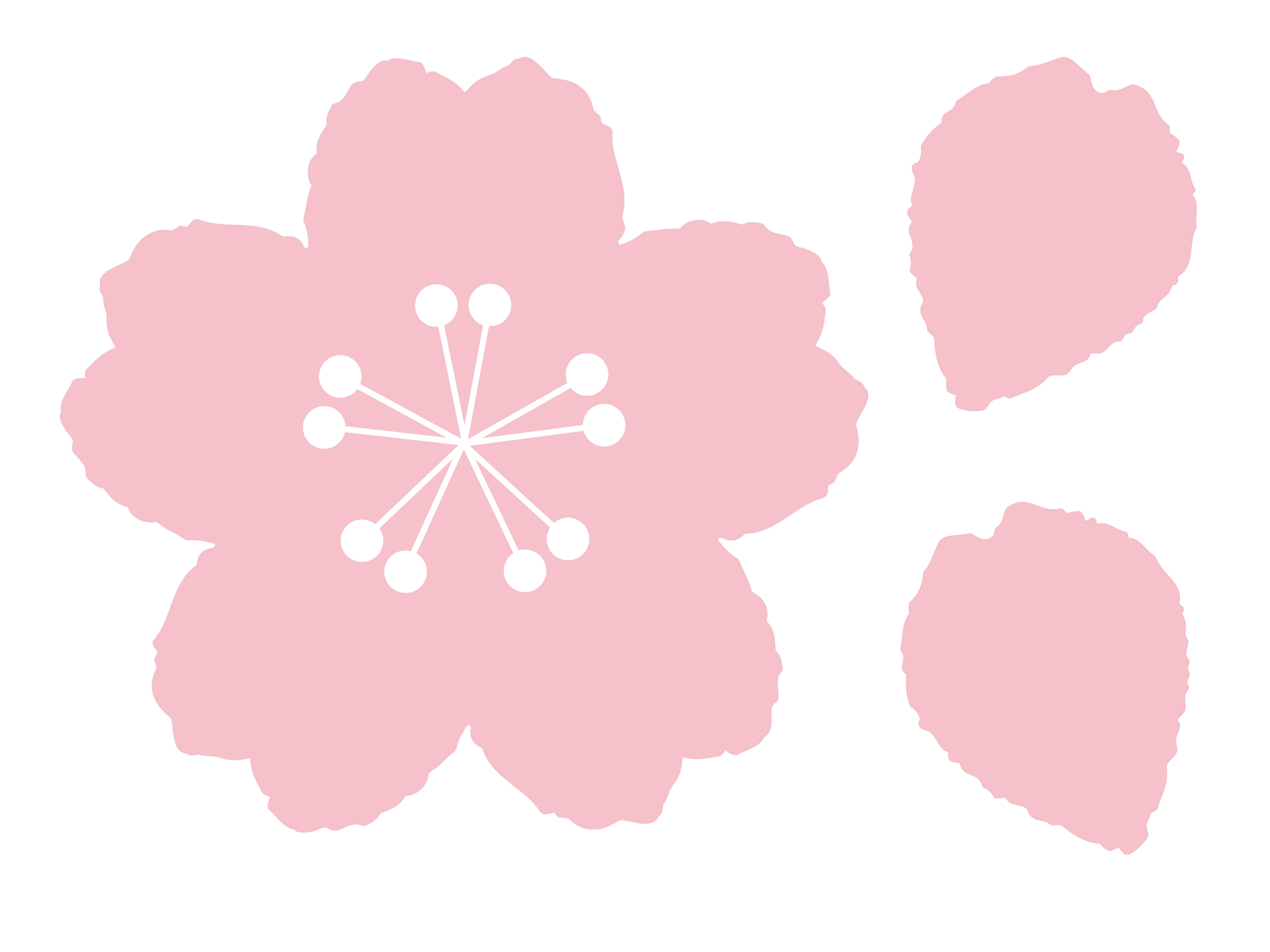 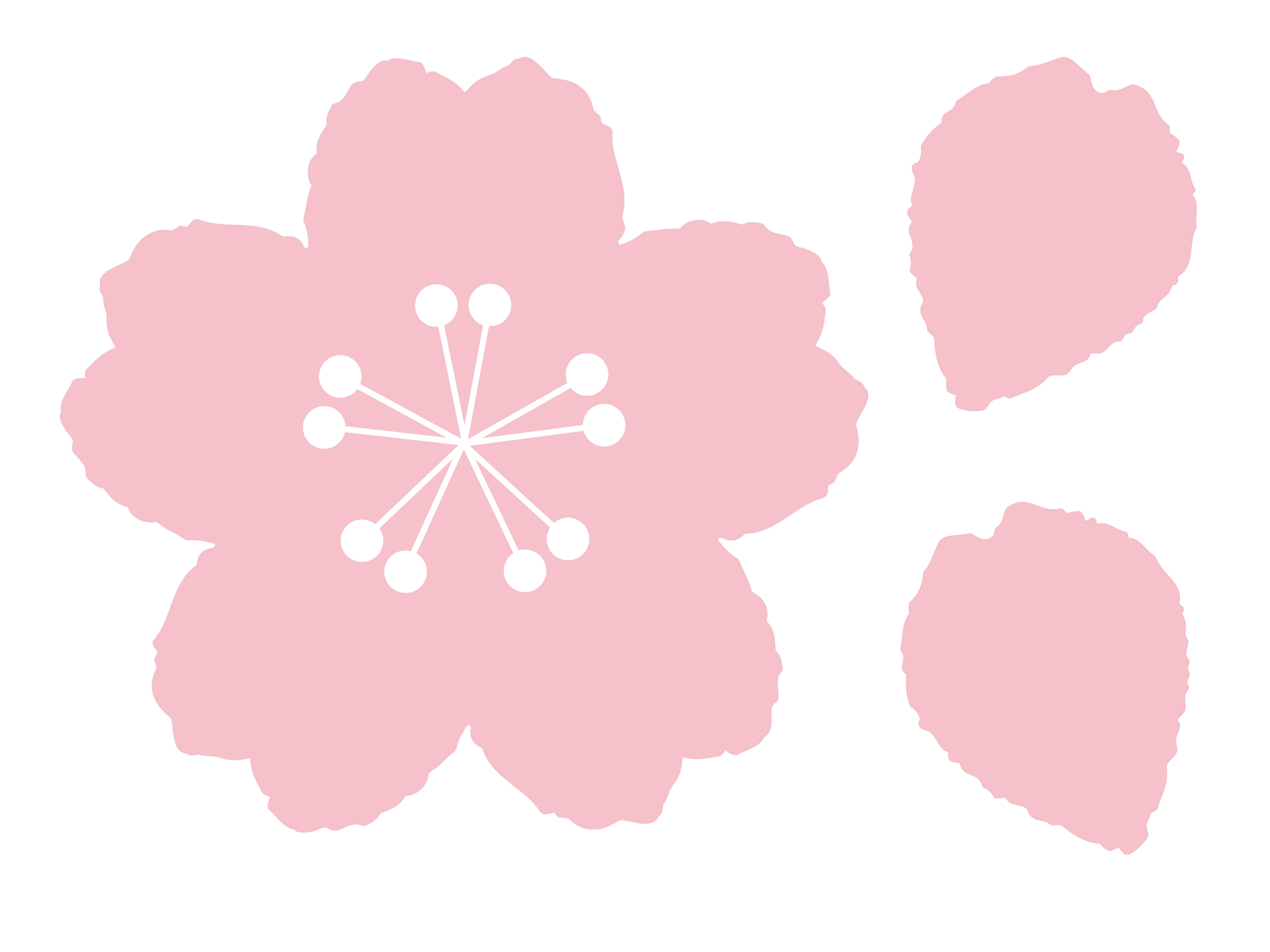 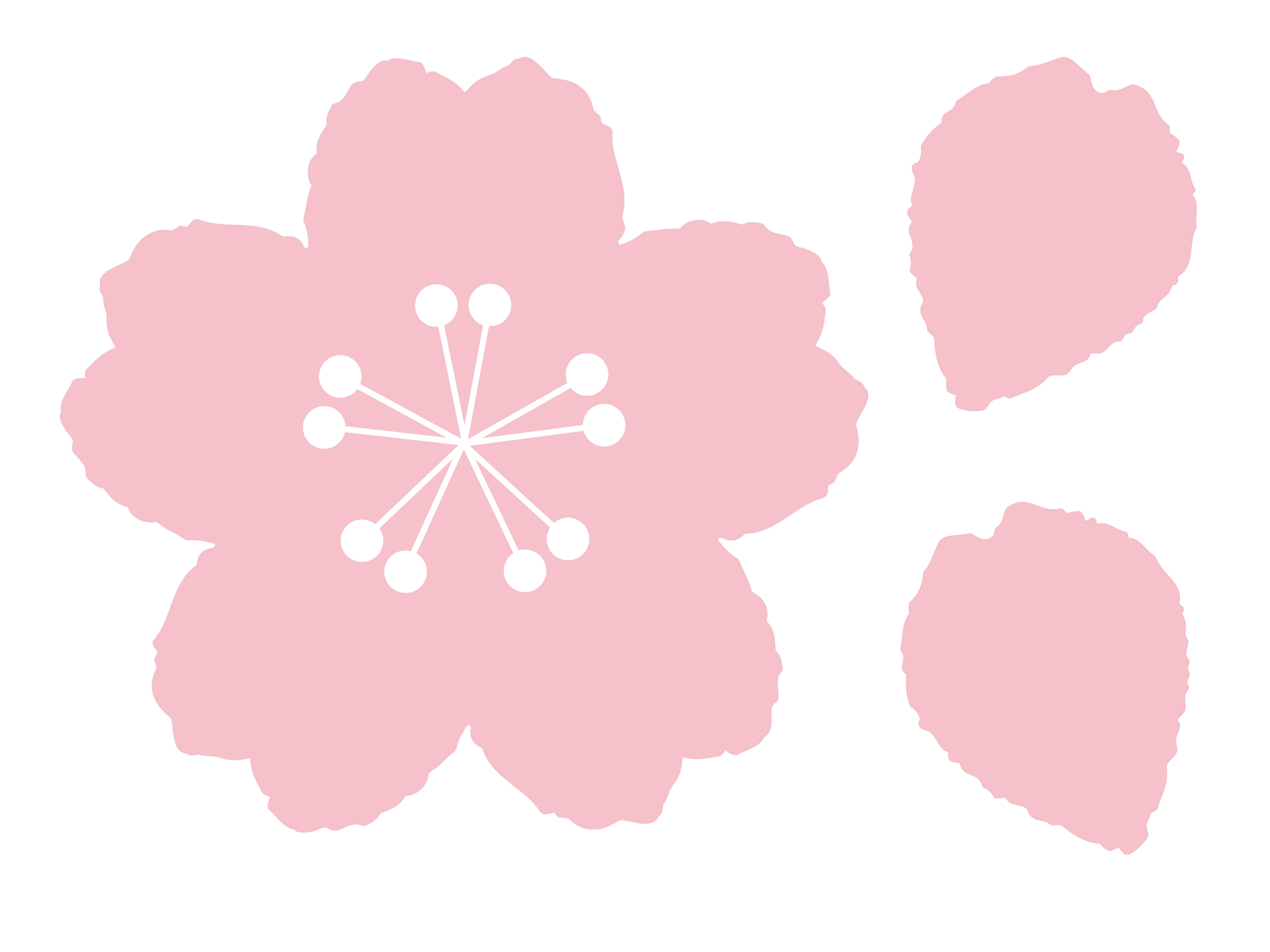 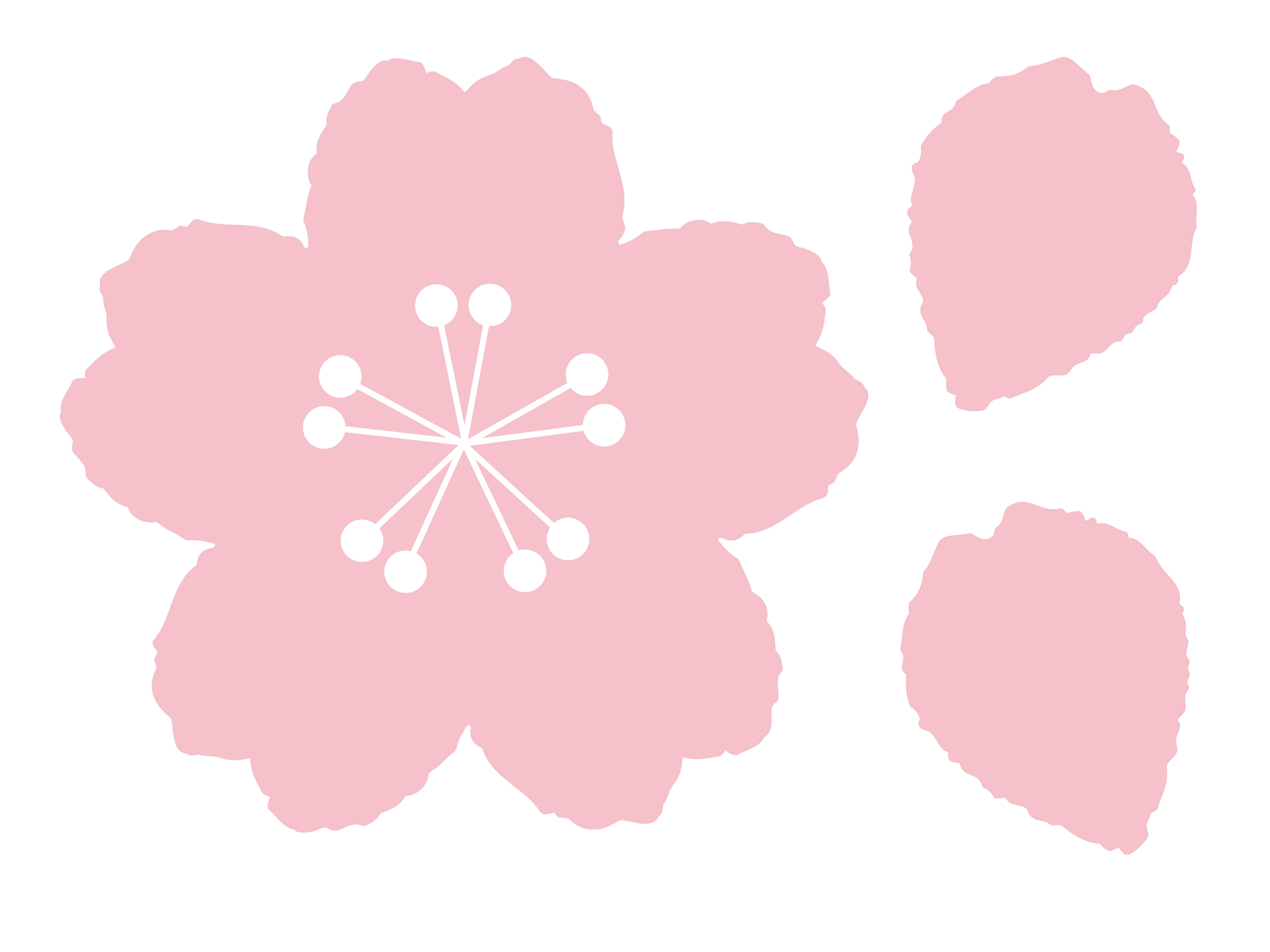 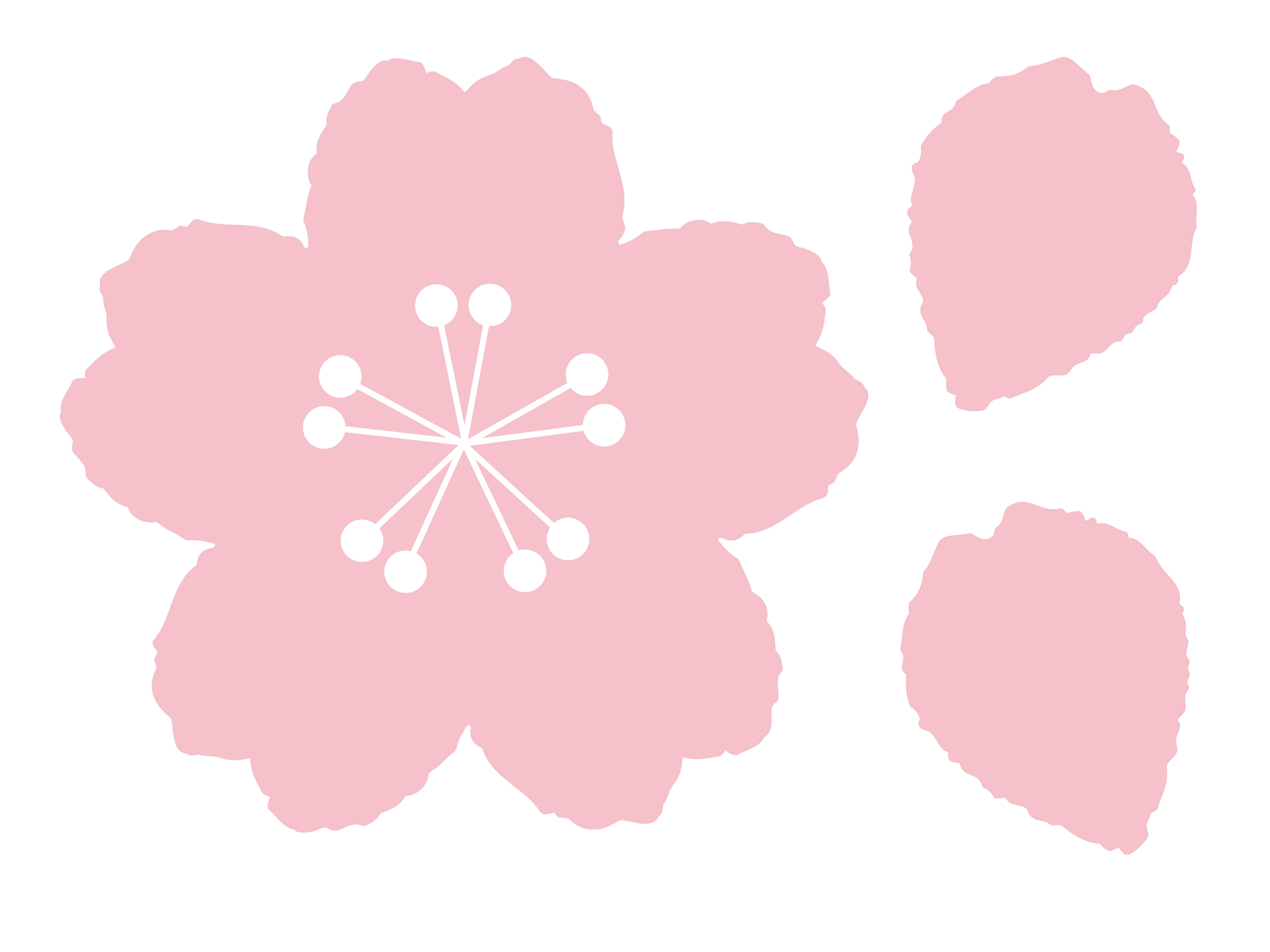 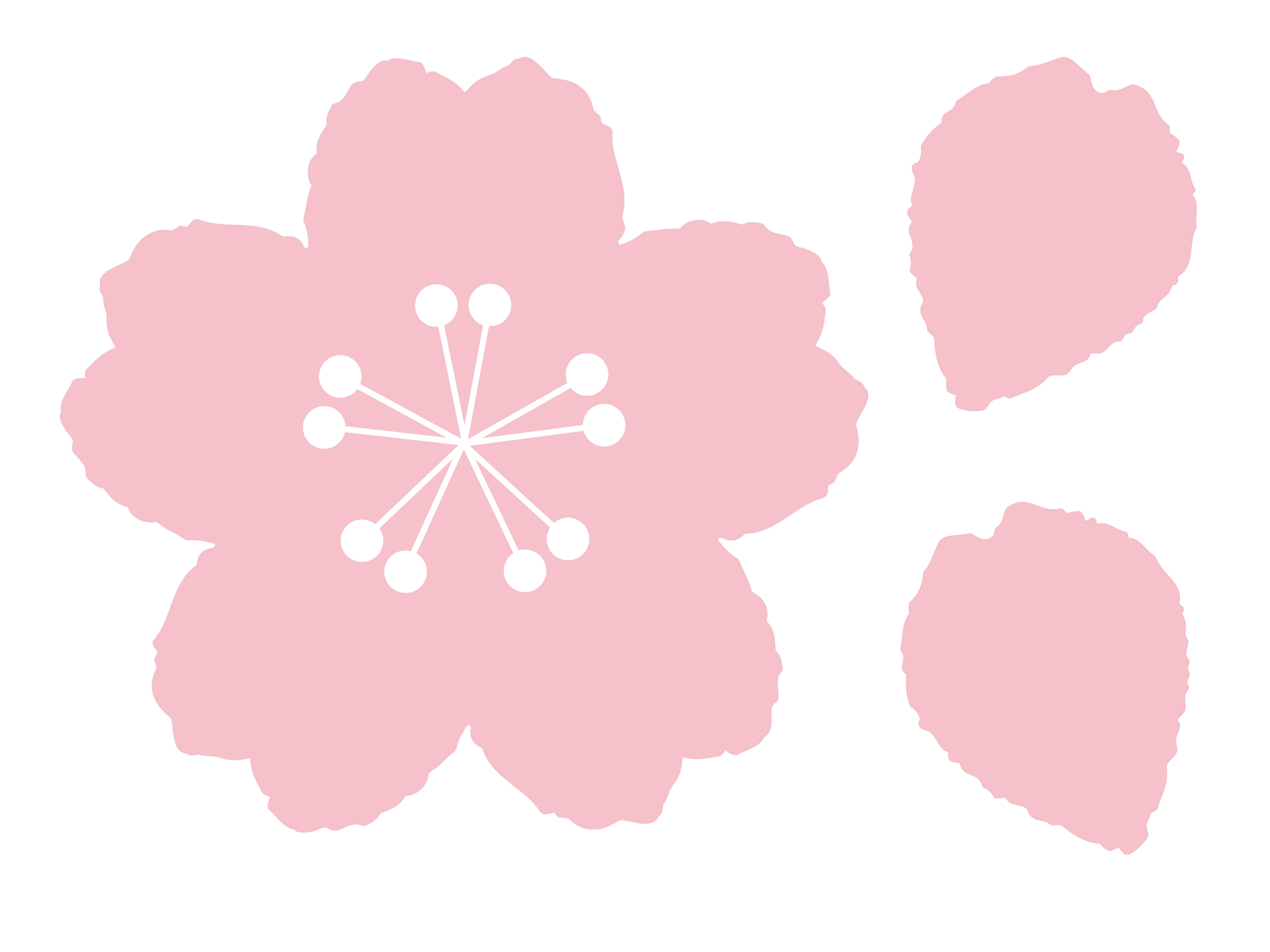 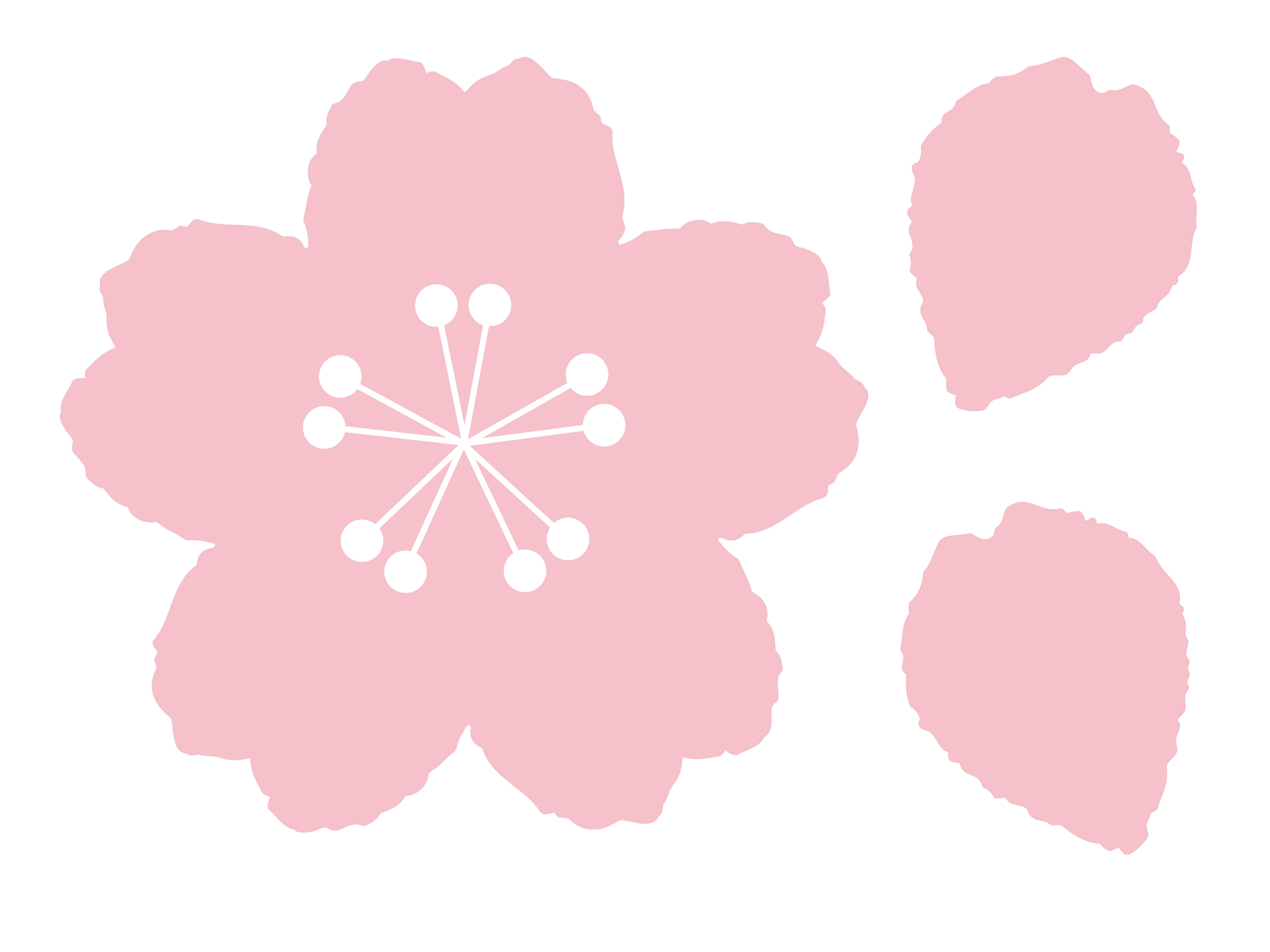 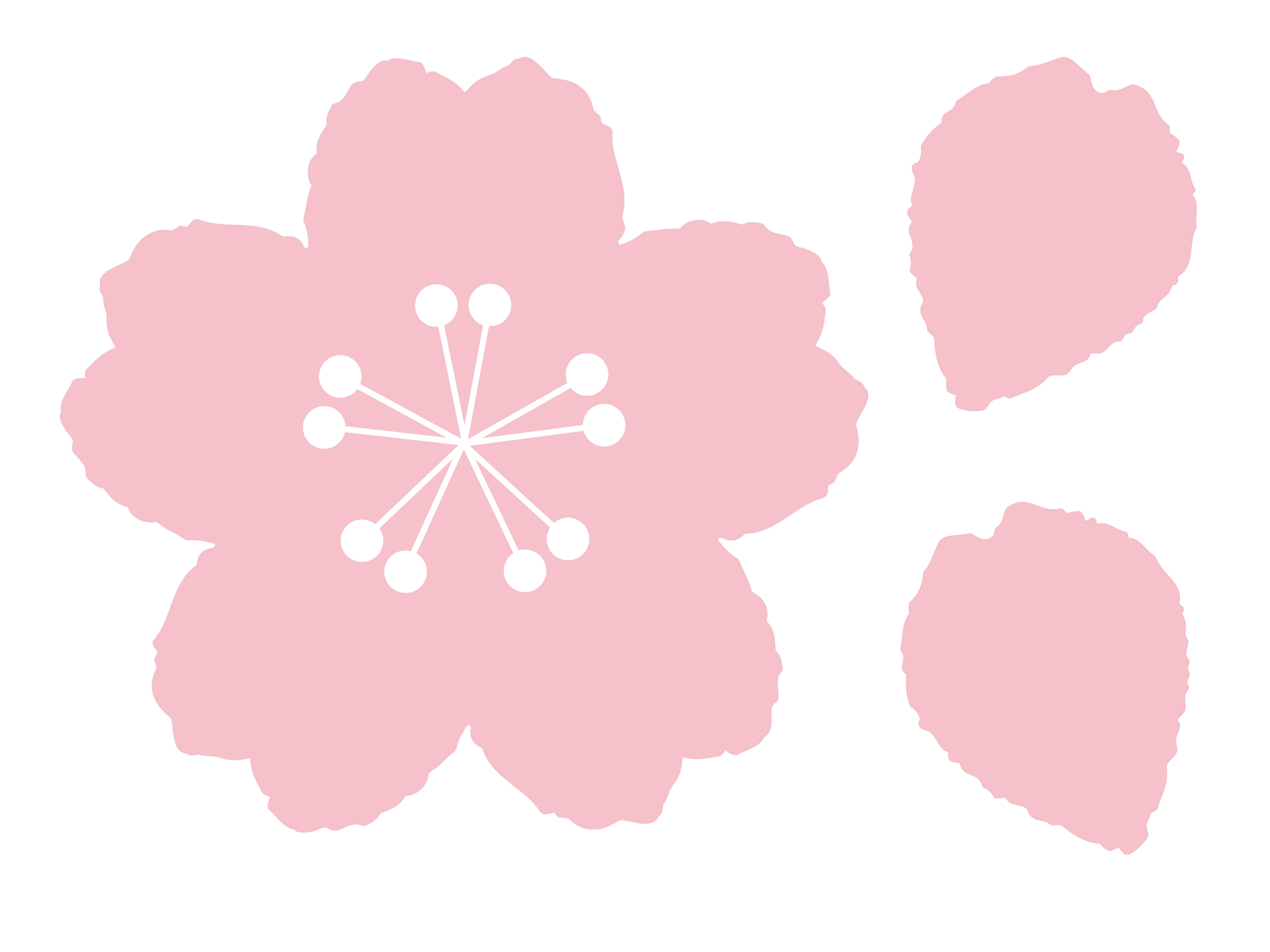 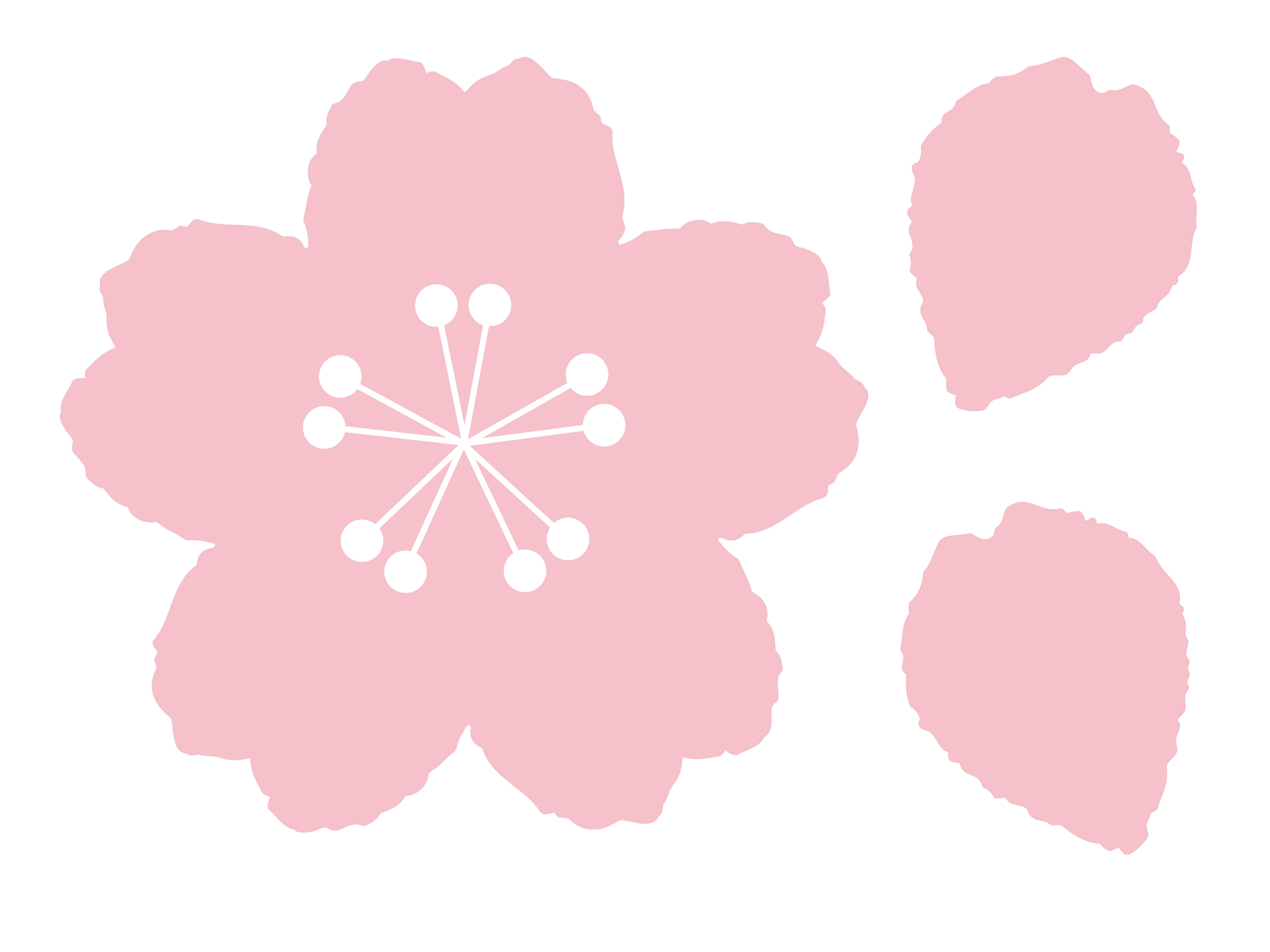 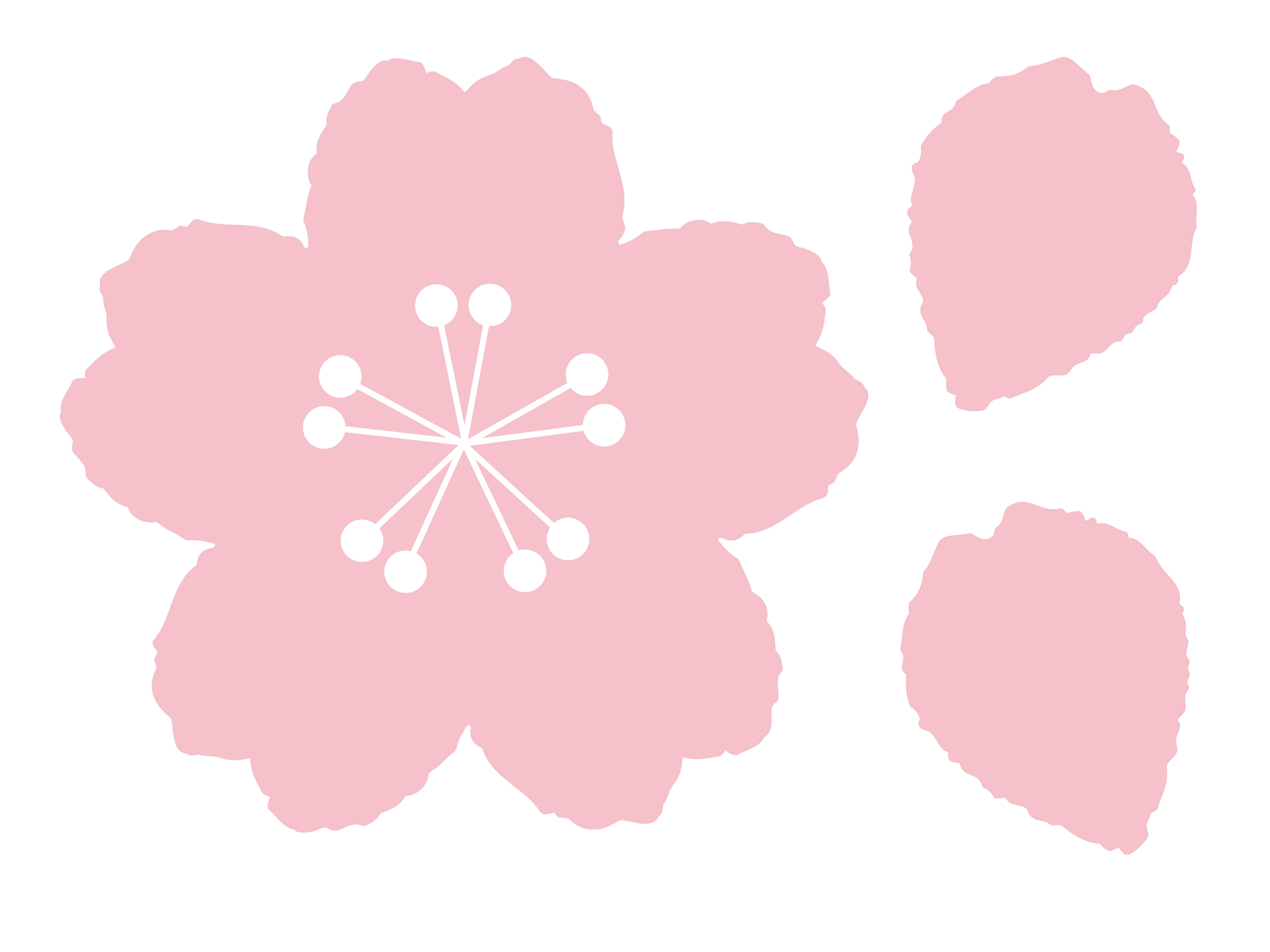 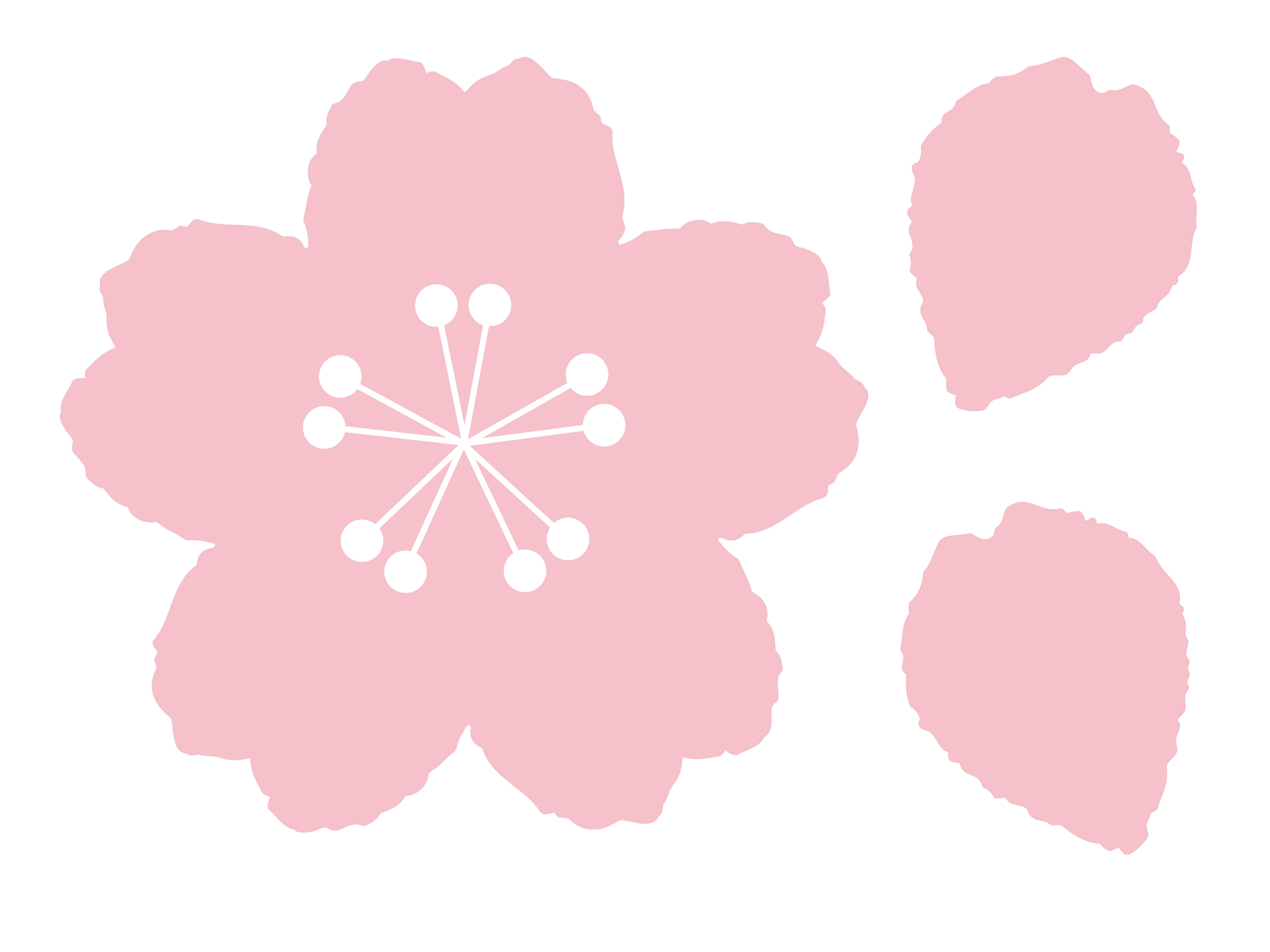 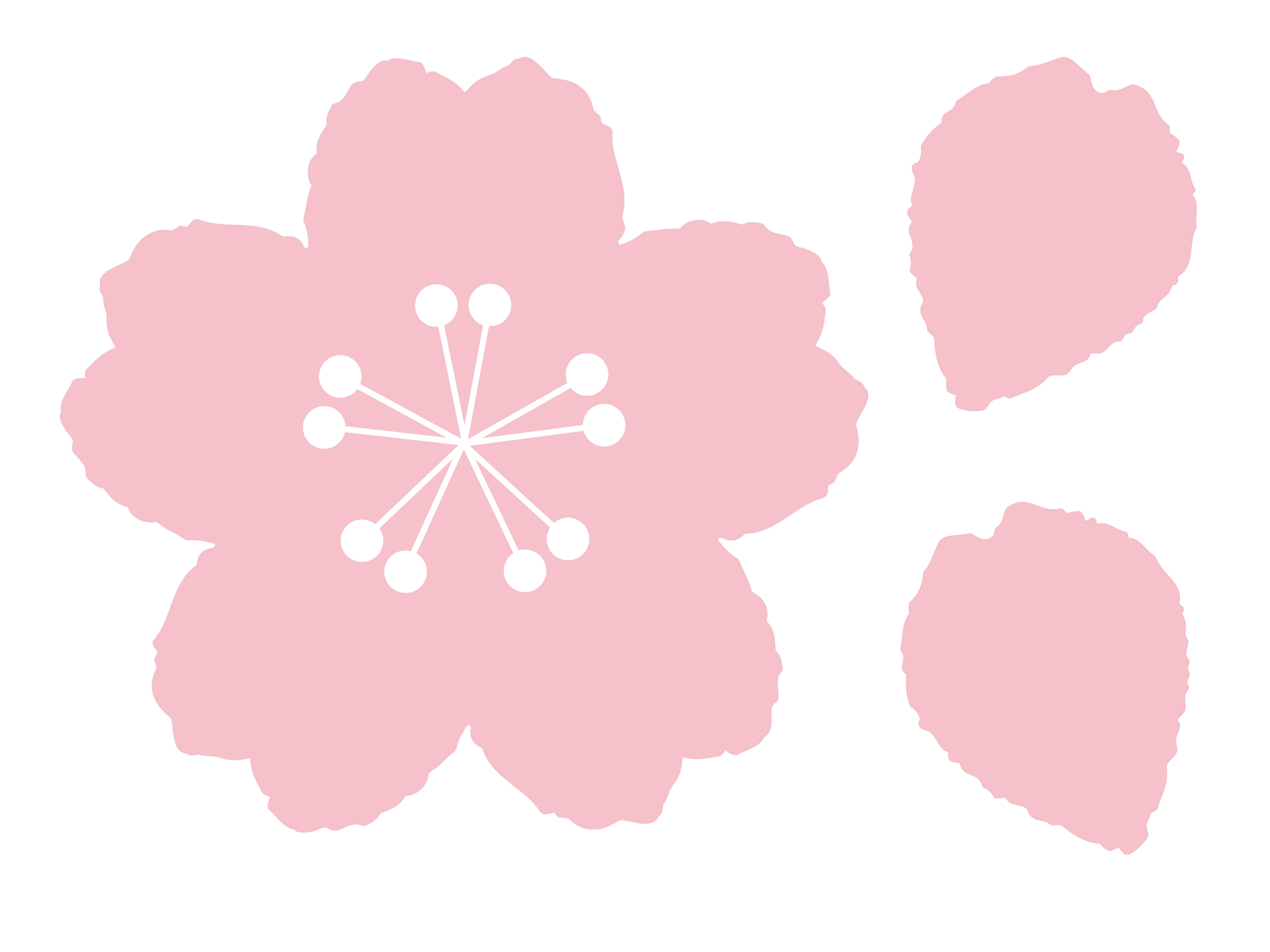 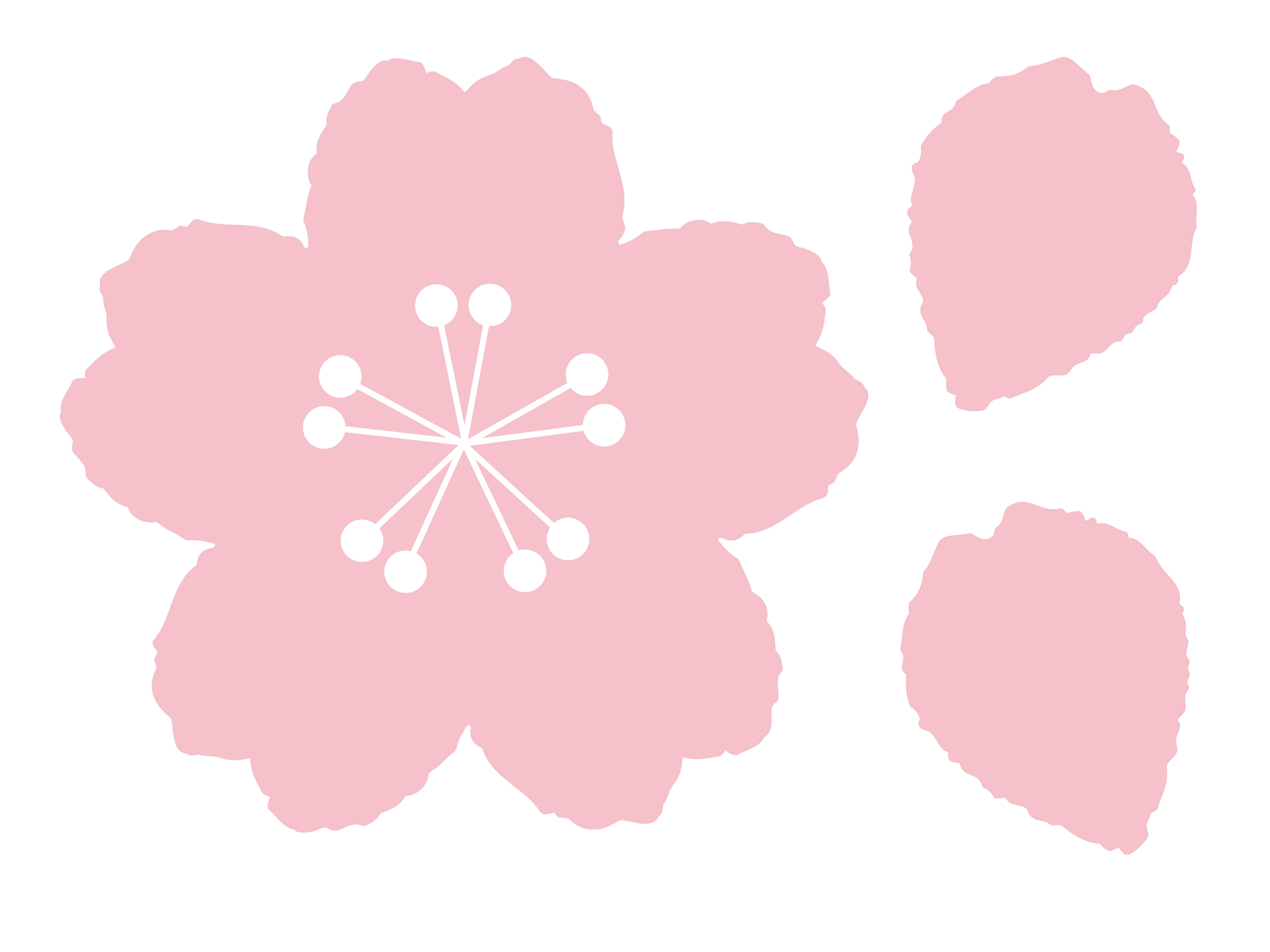 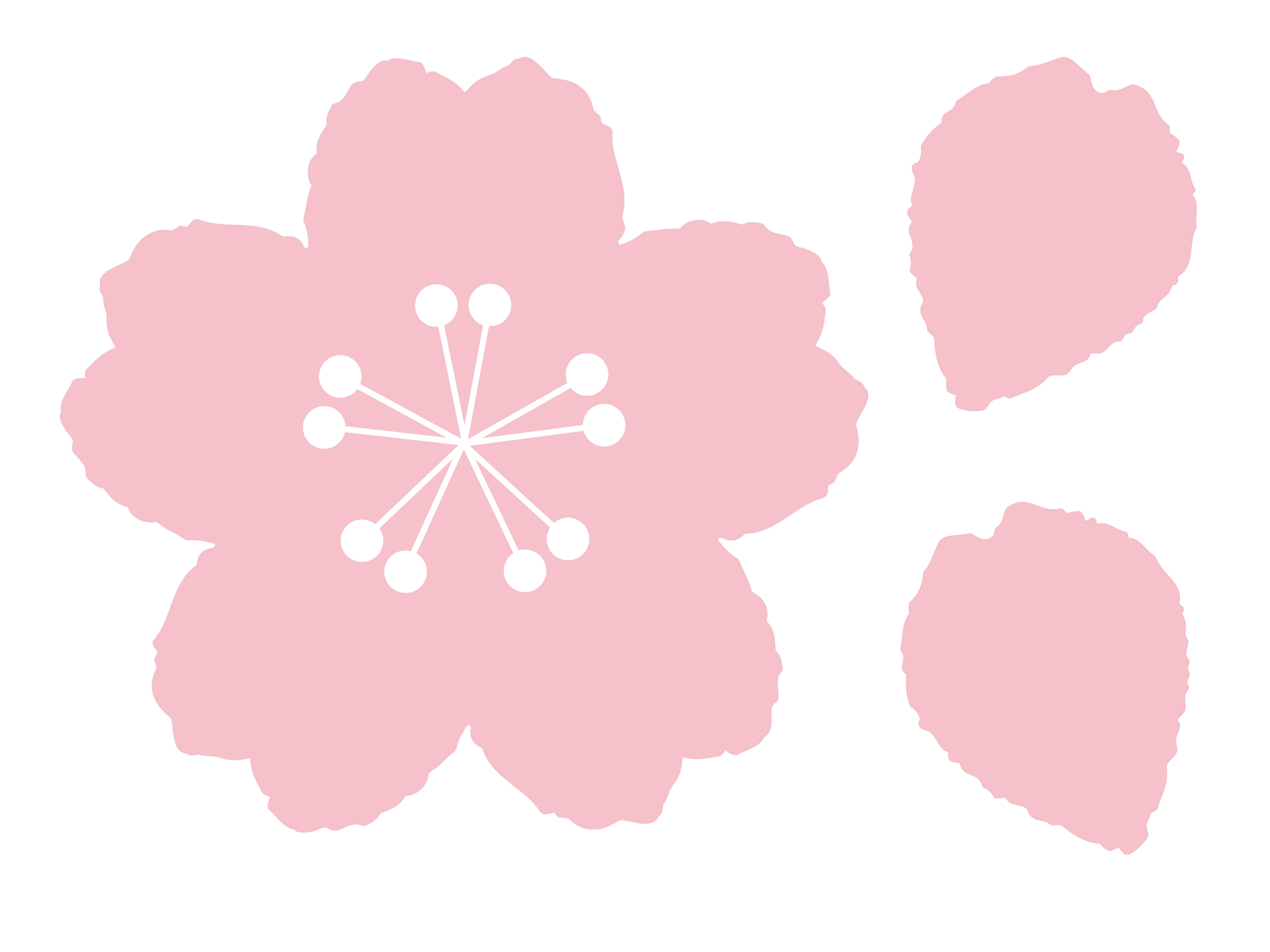 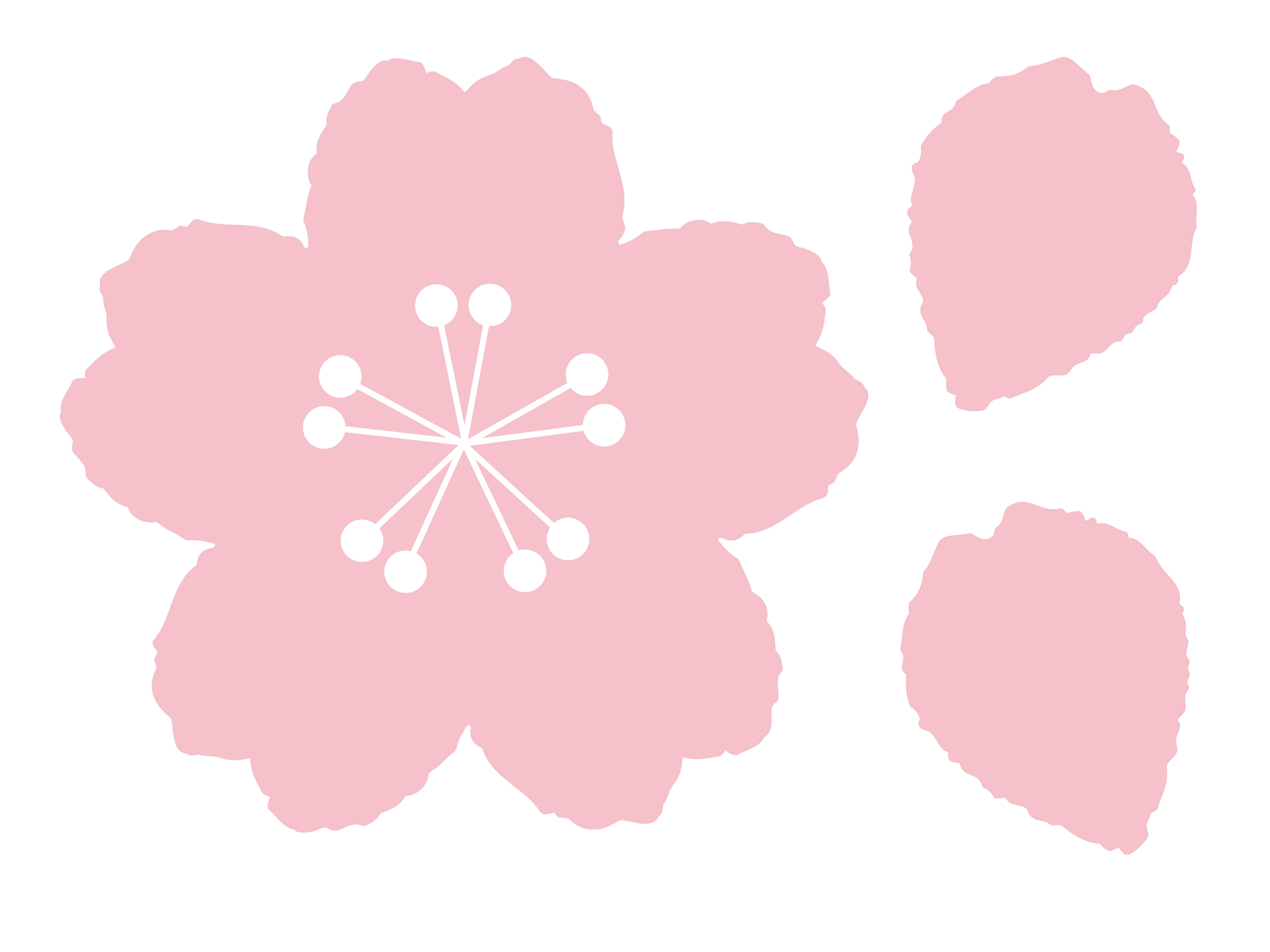 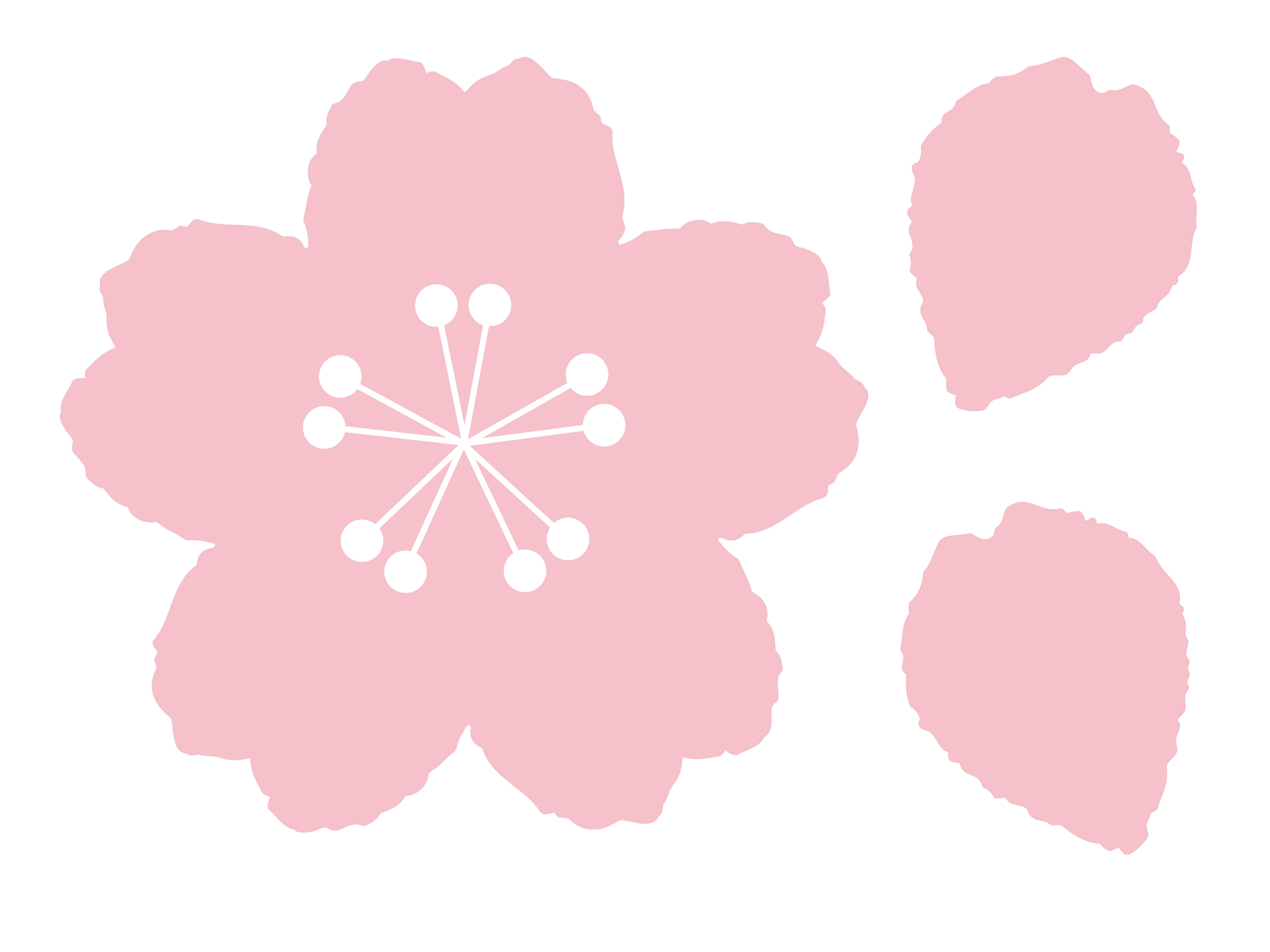 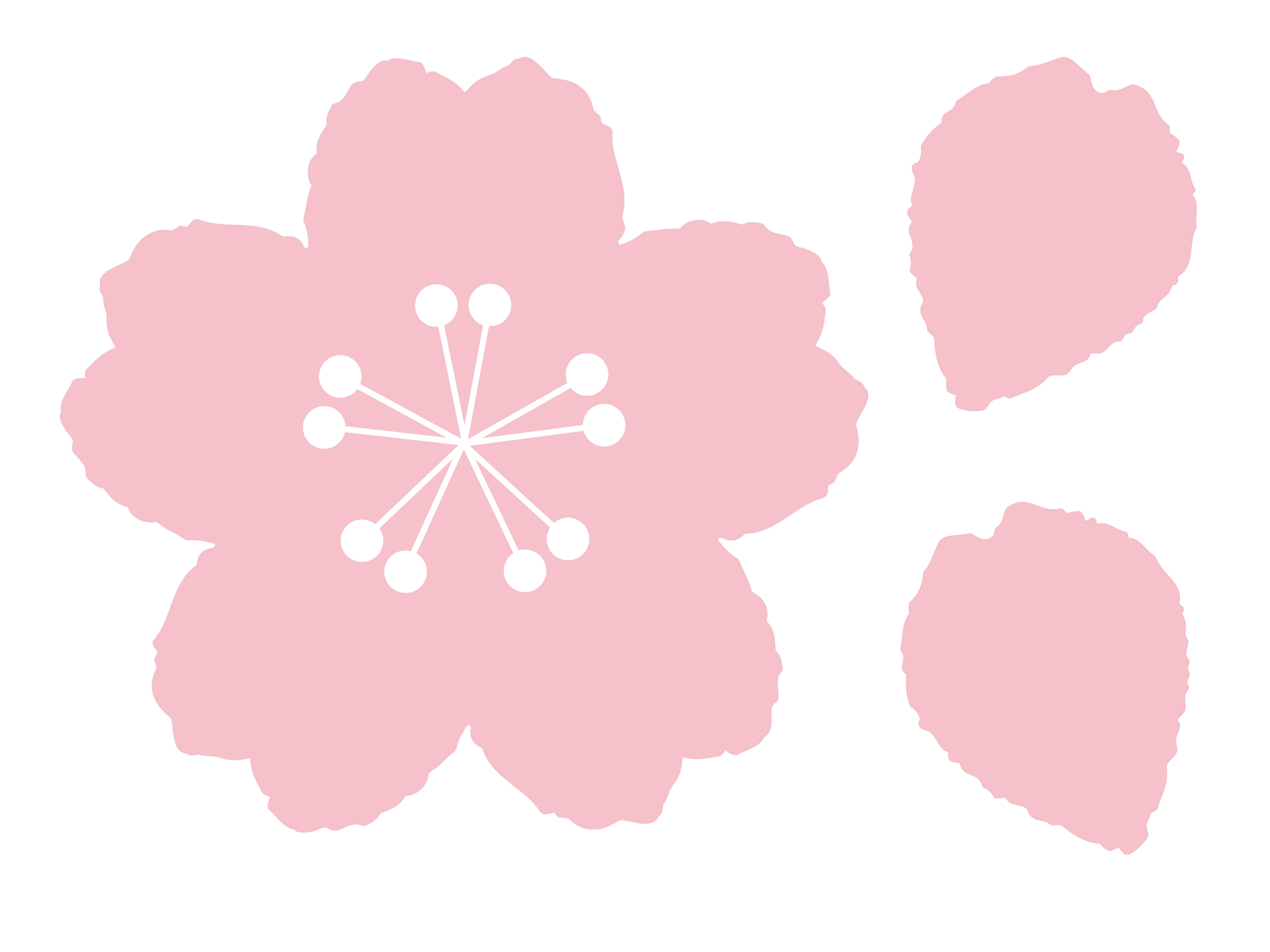 おべんとうをたべます。
Eating obento
さくらを みます。
Viewing sakura
しゃしんを とります。
Taking pictures
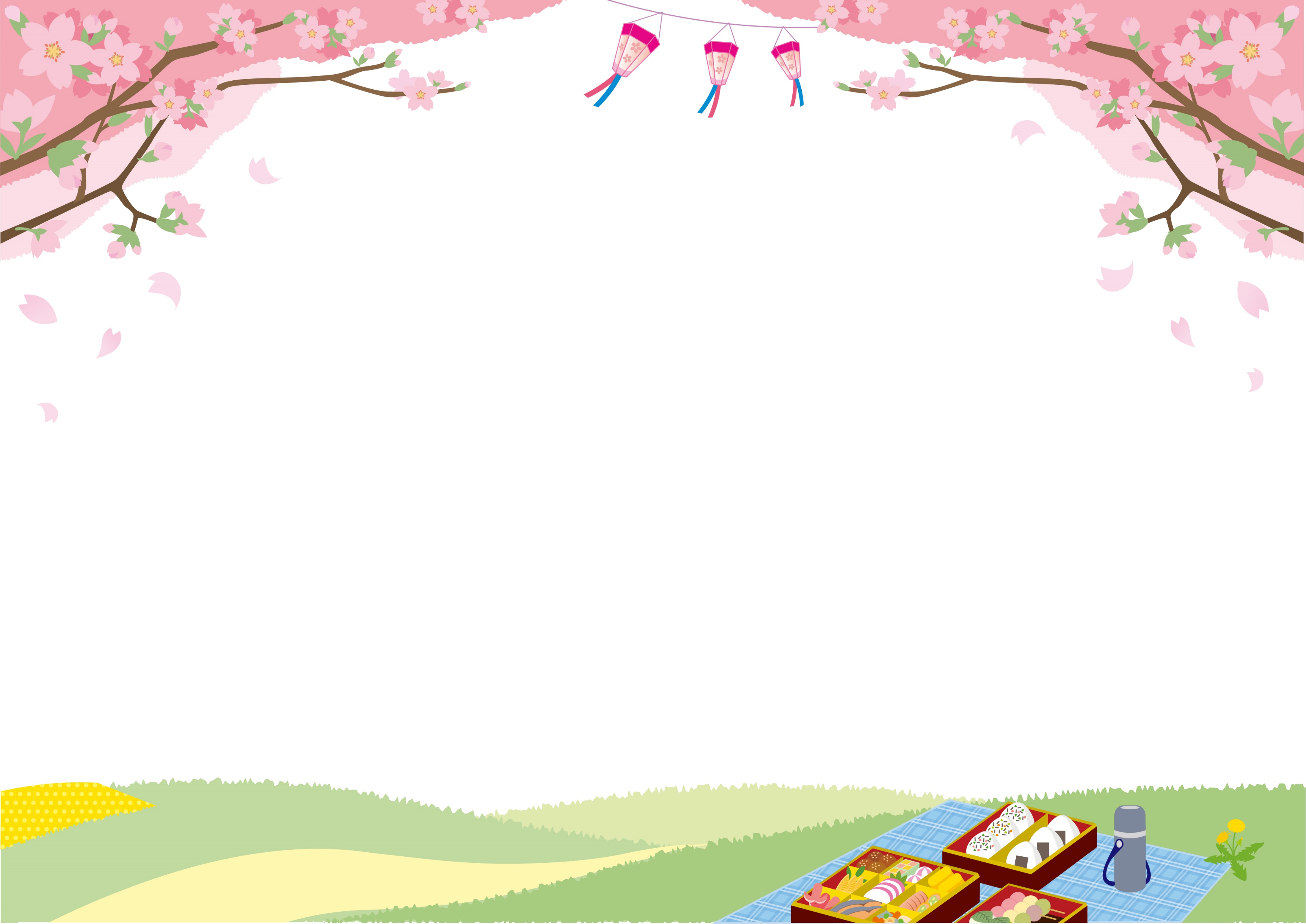 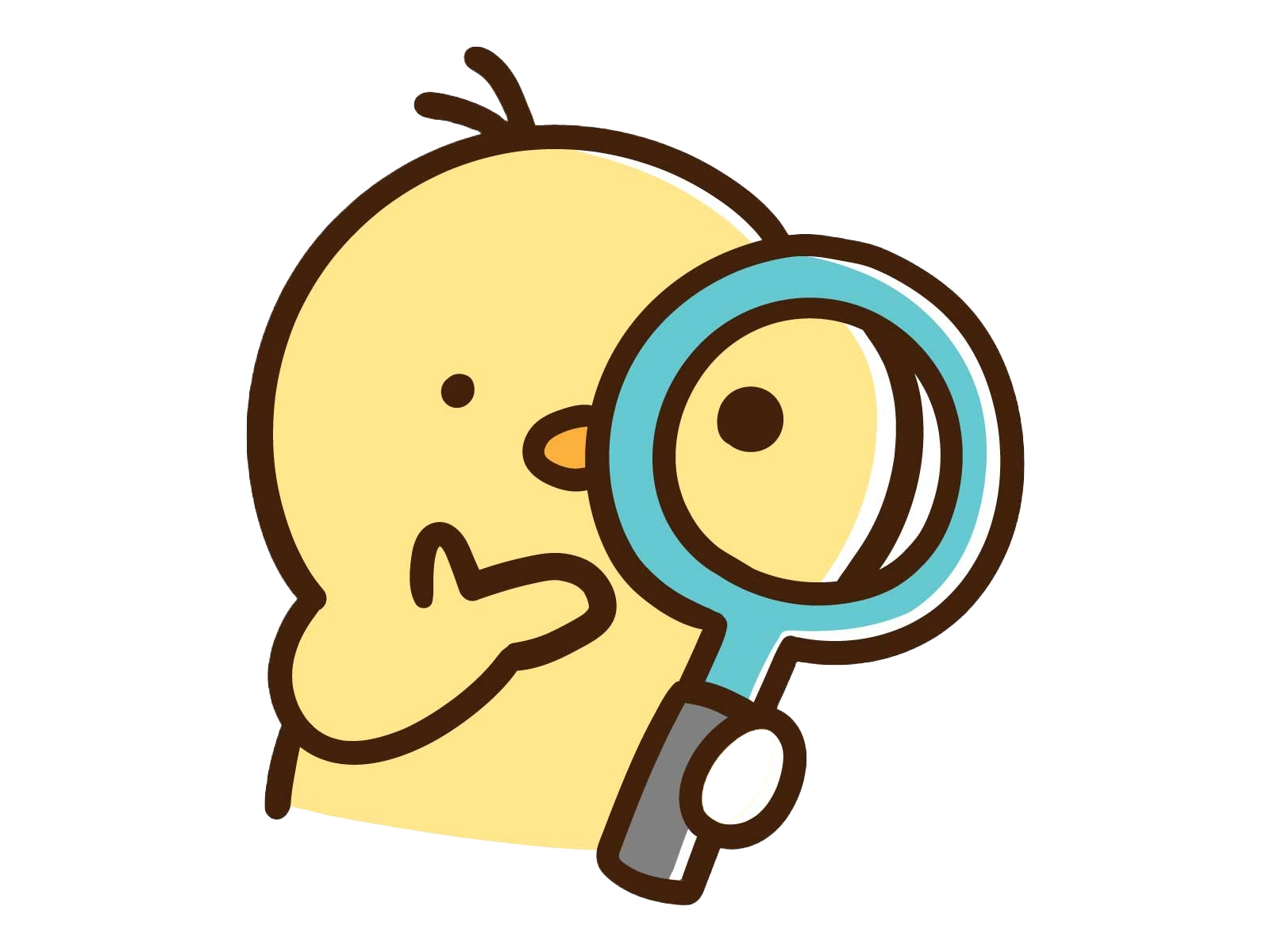 おべんとう –box lunch-
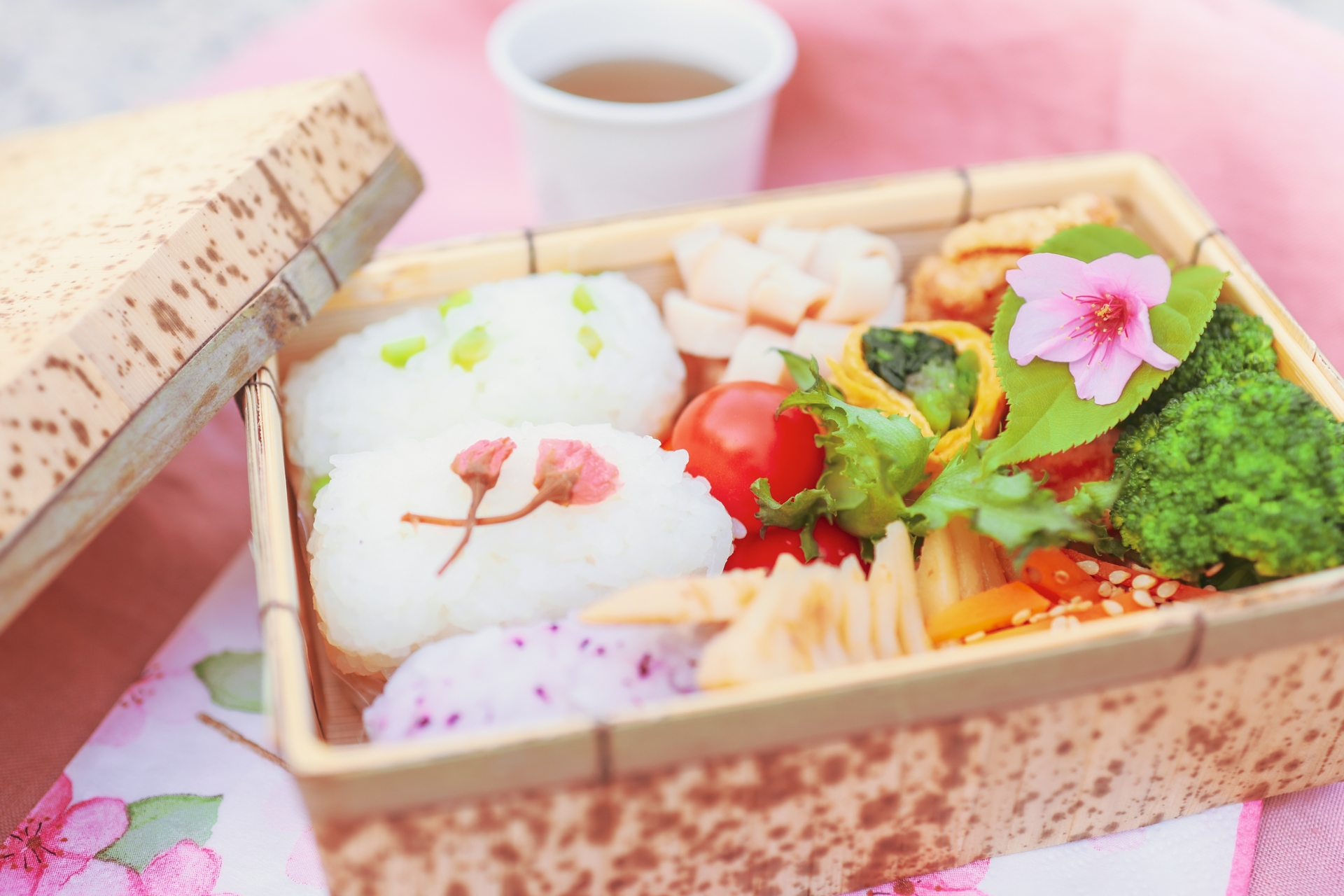 さくらがある？Can you find any sakura?
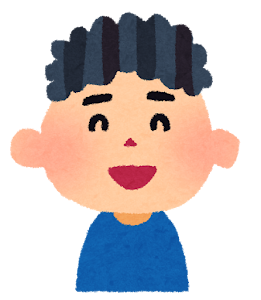 かわいい
おいしそう！
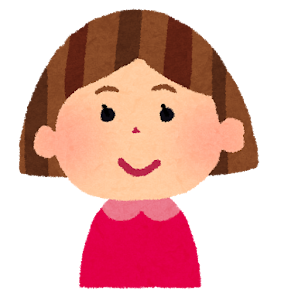 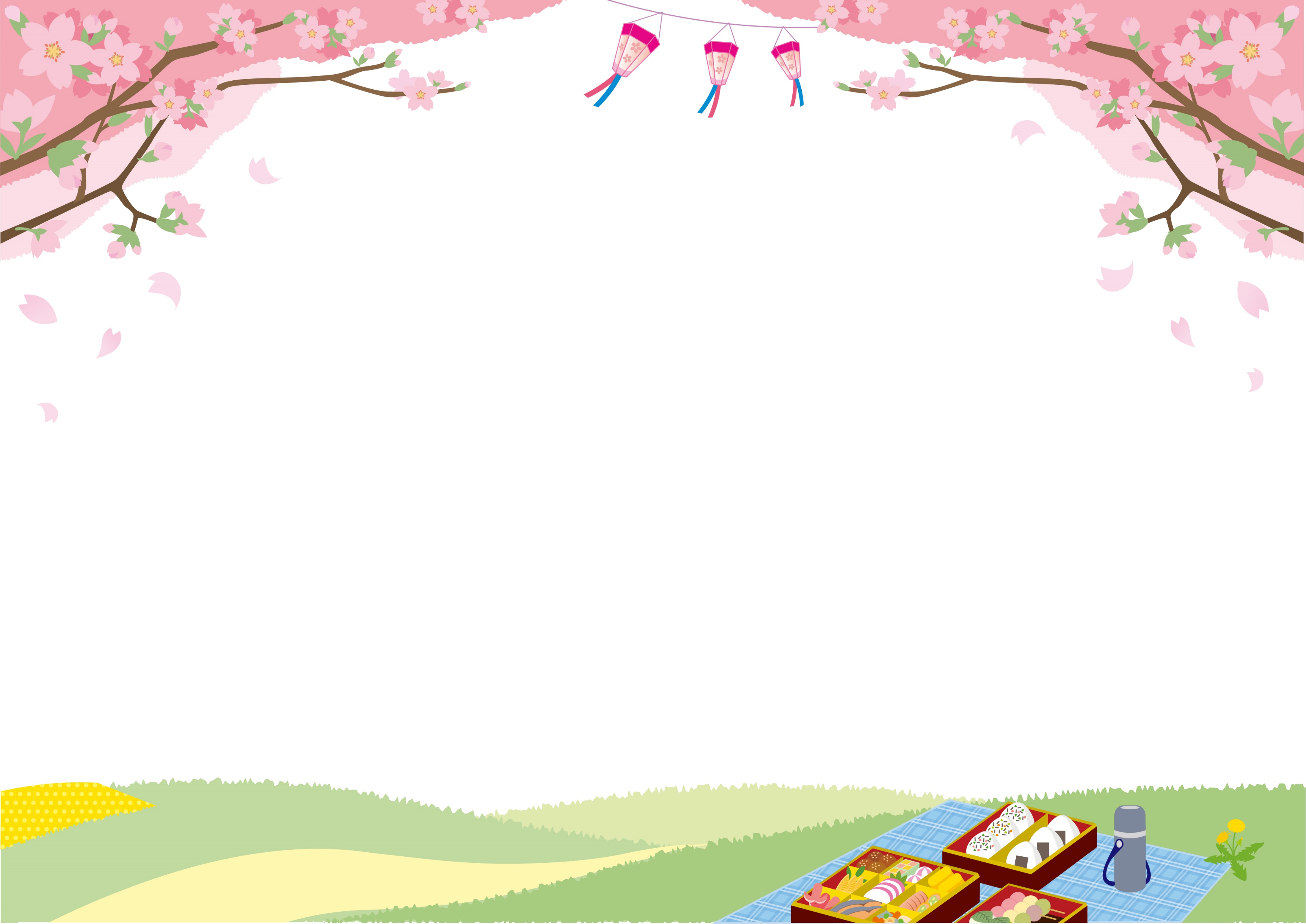 おはなみのたべもの –hanami food-
このはっぱは？What leaf is this?
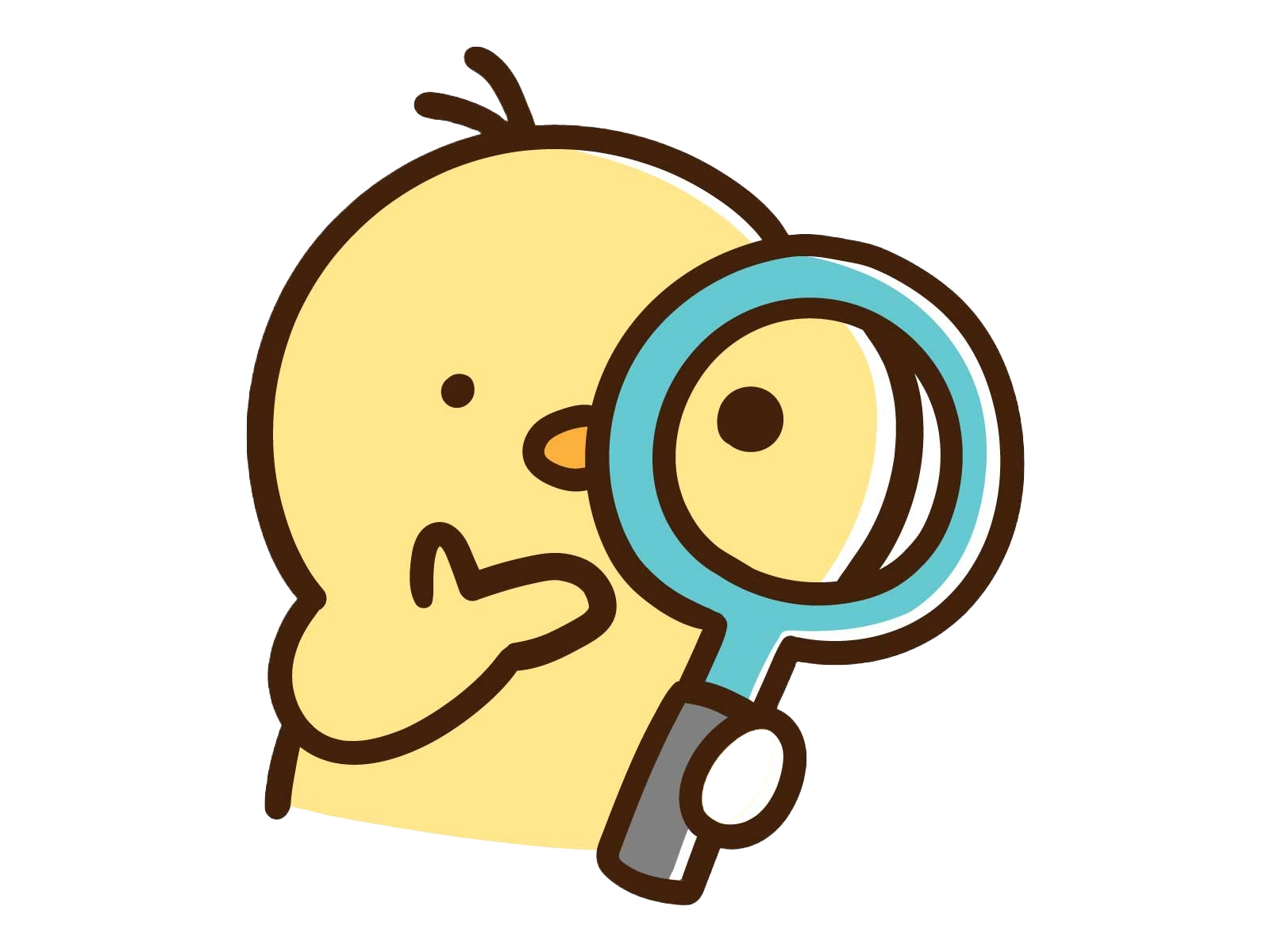 みどり
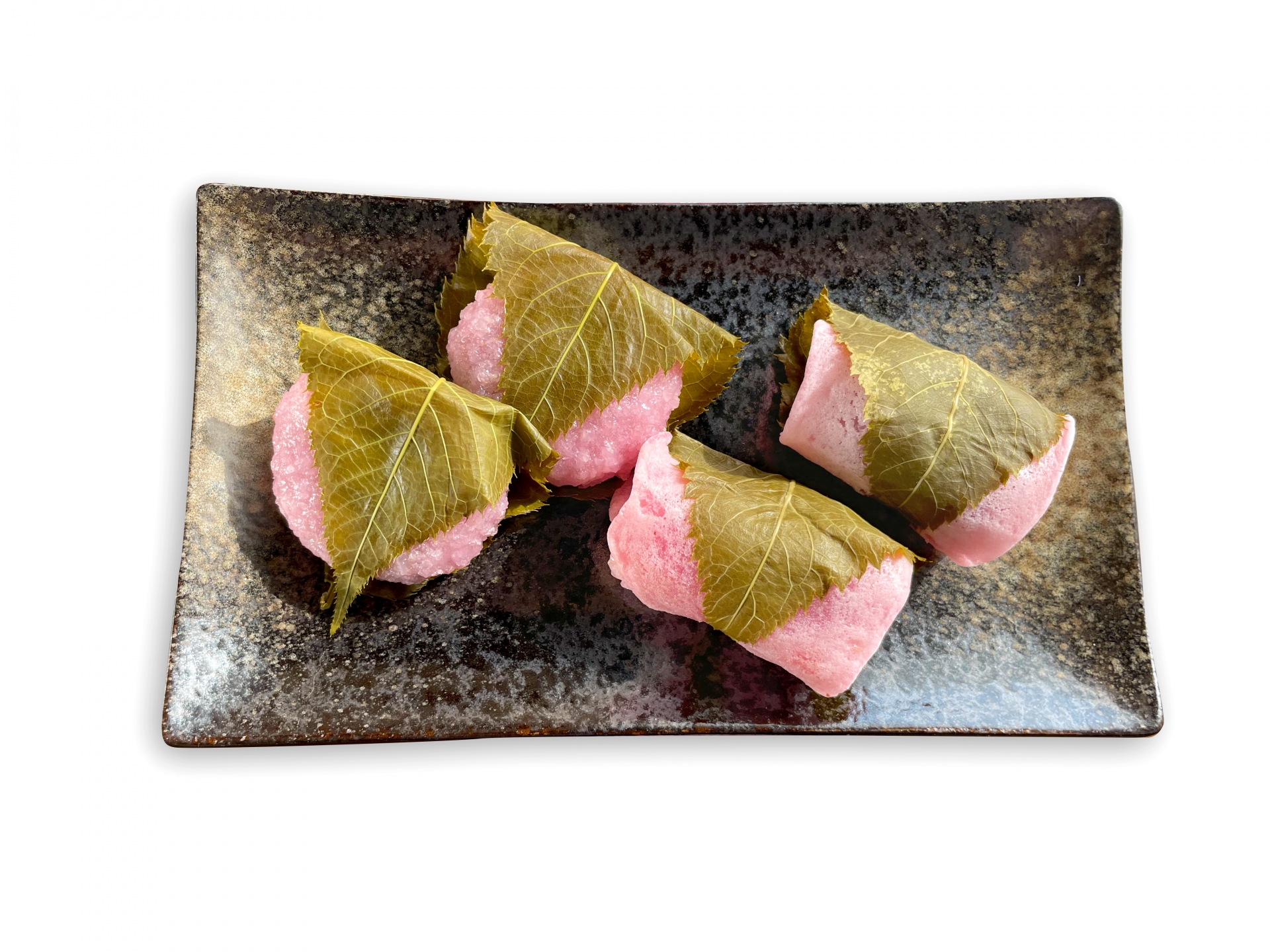 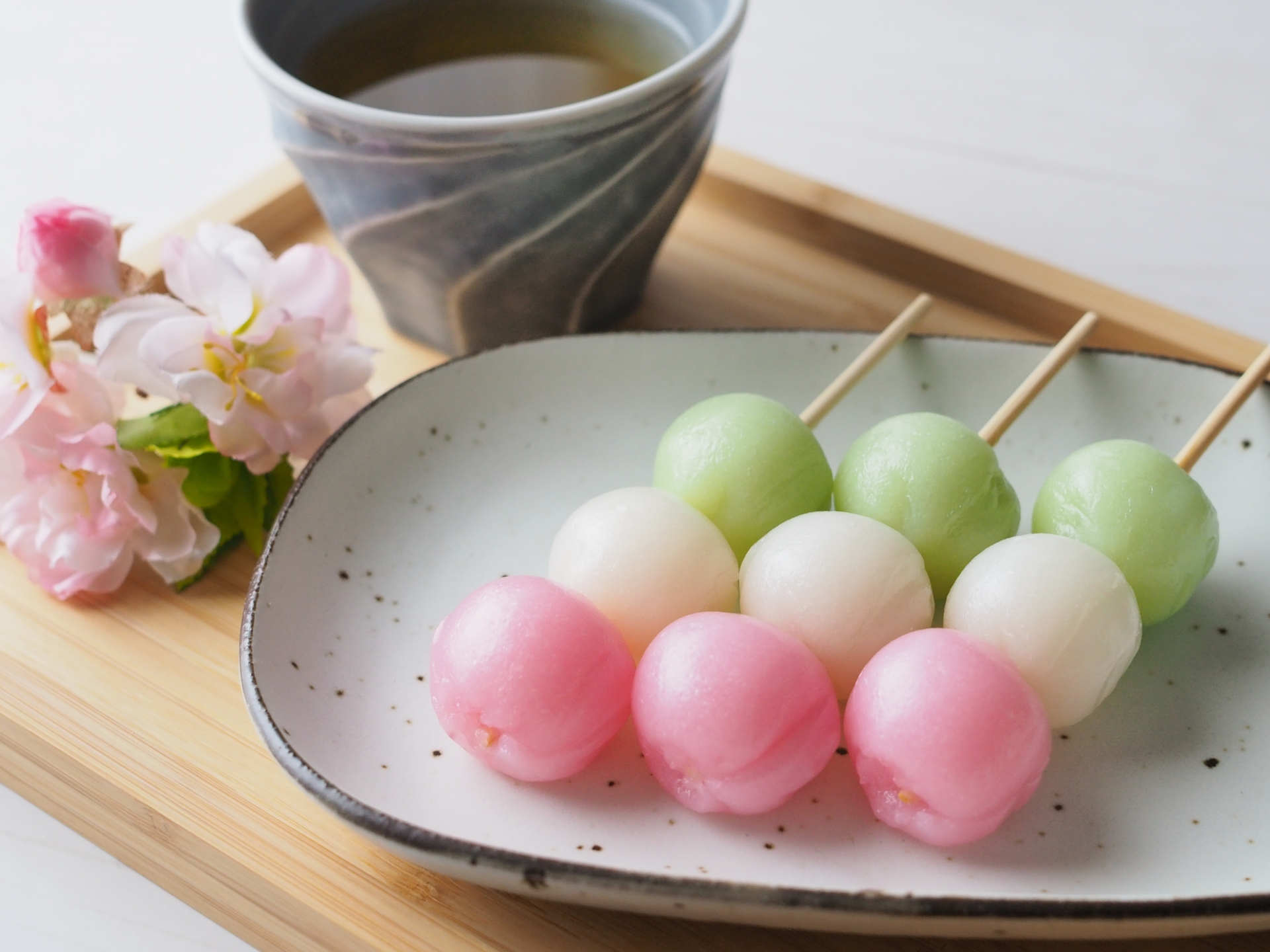 しろ
さくらのは
Sakura leaf
ぴんく
さくら　もち
Sakura mochi
はなみ　だんご
Hanami dango
なにいろ？Which colour?
[Speaker Notes: What do you think the pink colour represents? (flower, Sakura, spring)
参考：https://www.nihonwasyokutakubunka.com/column/cat03/21]
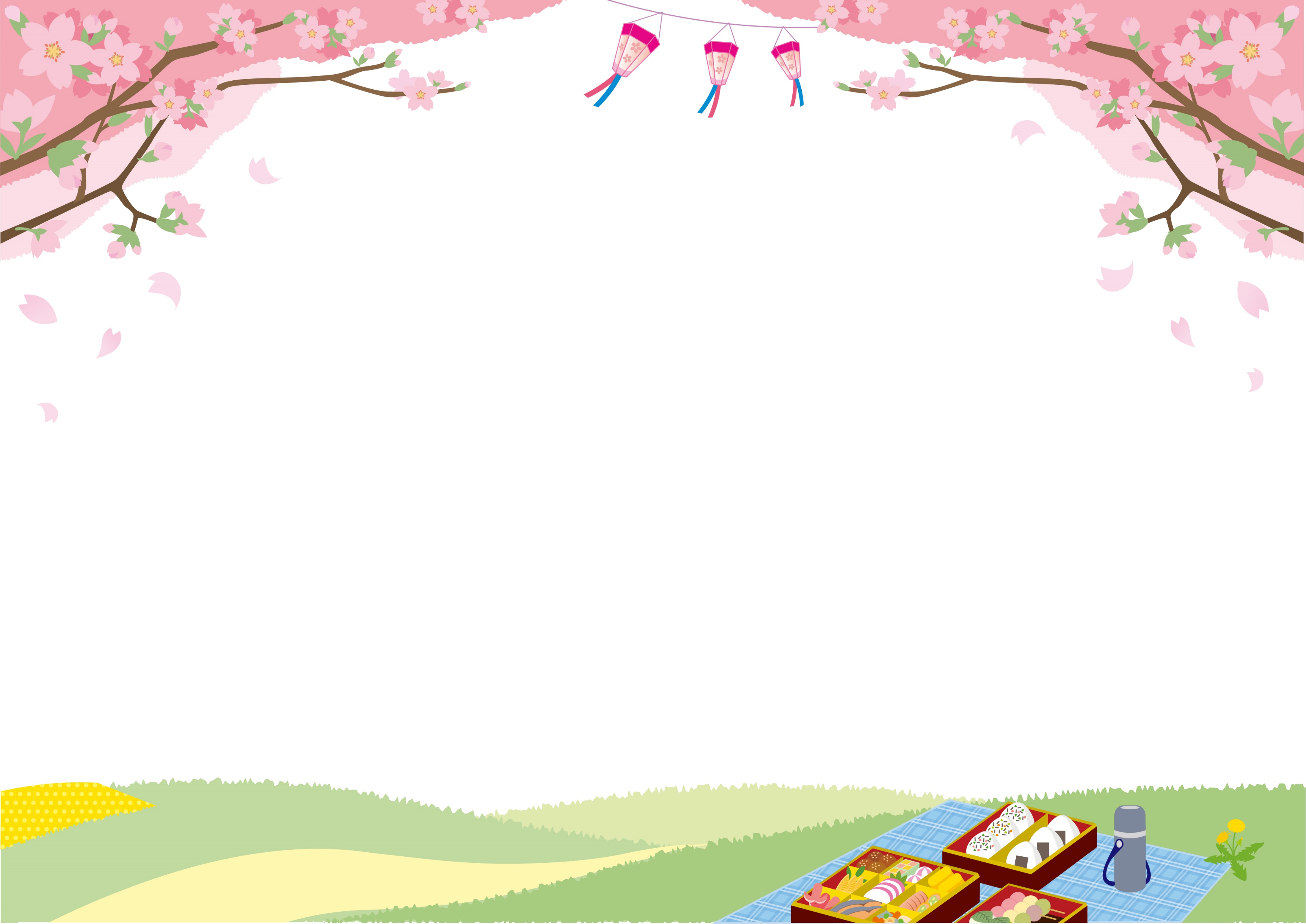 When did the はなみ tradition start?
17c.～
commoners
9c.～
nobles
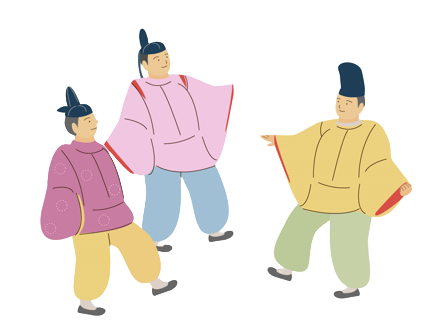 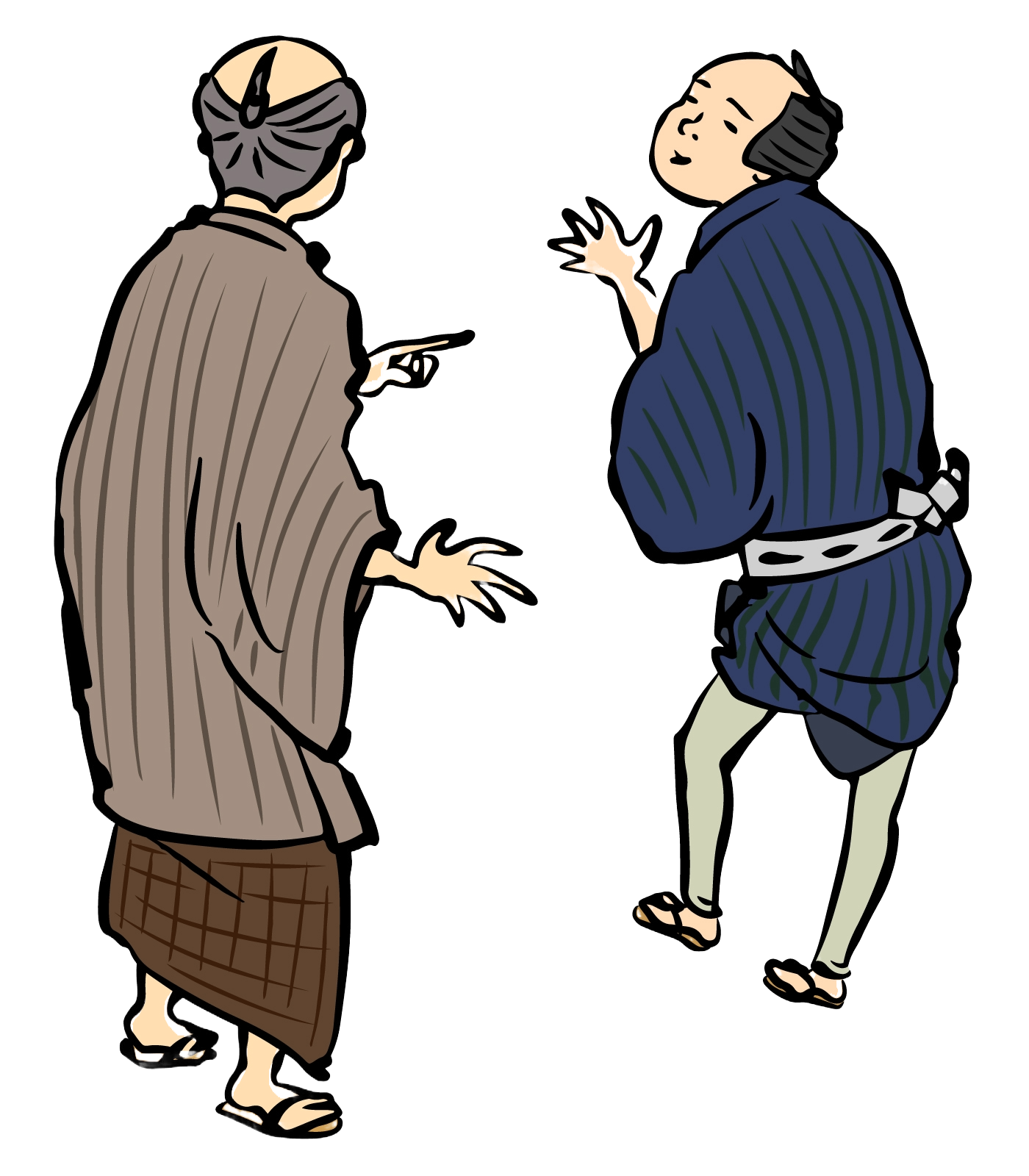 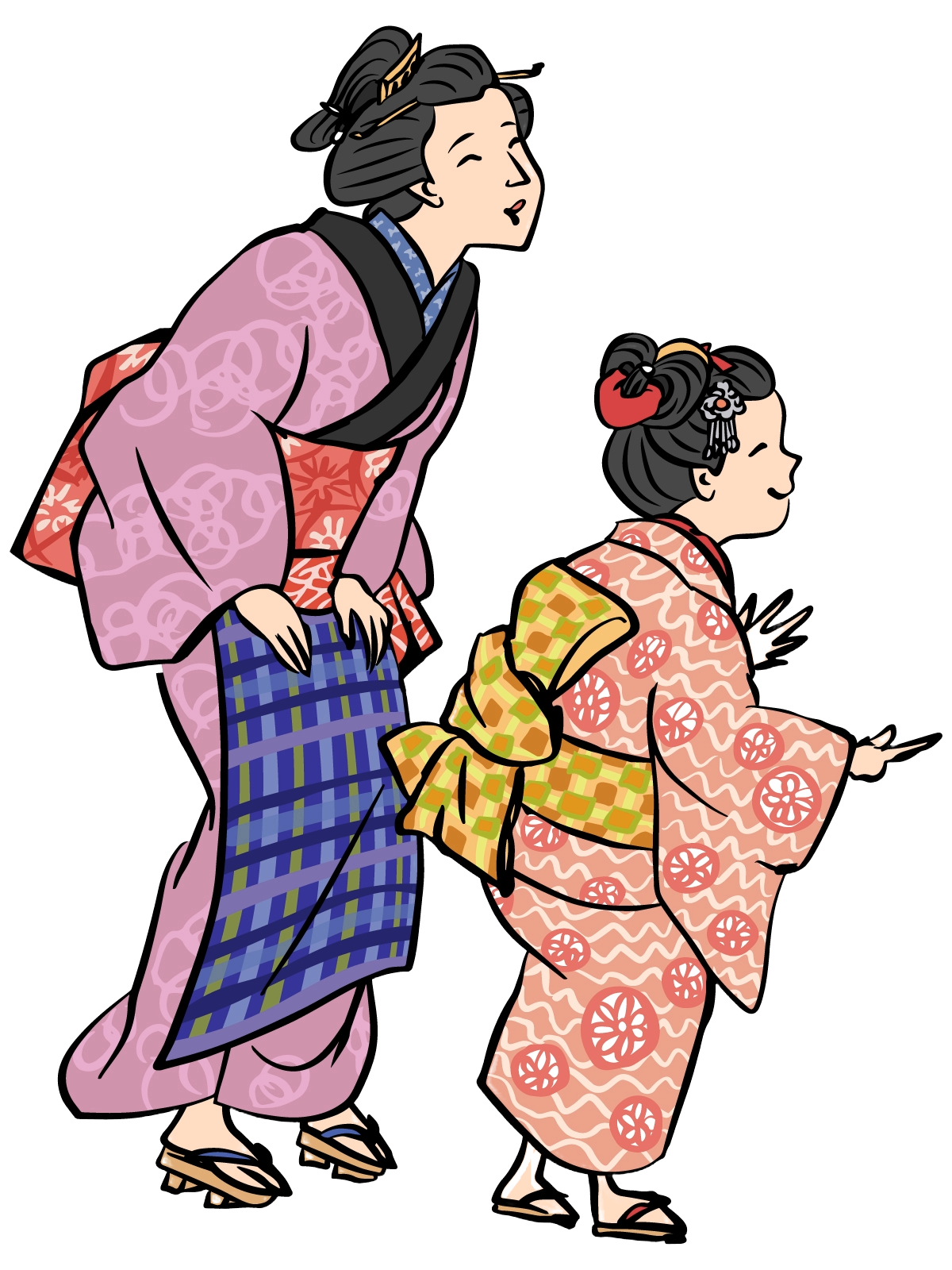 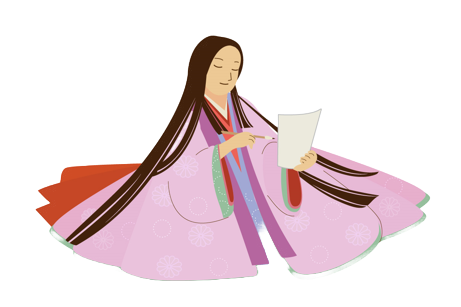 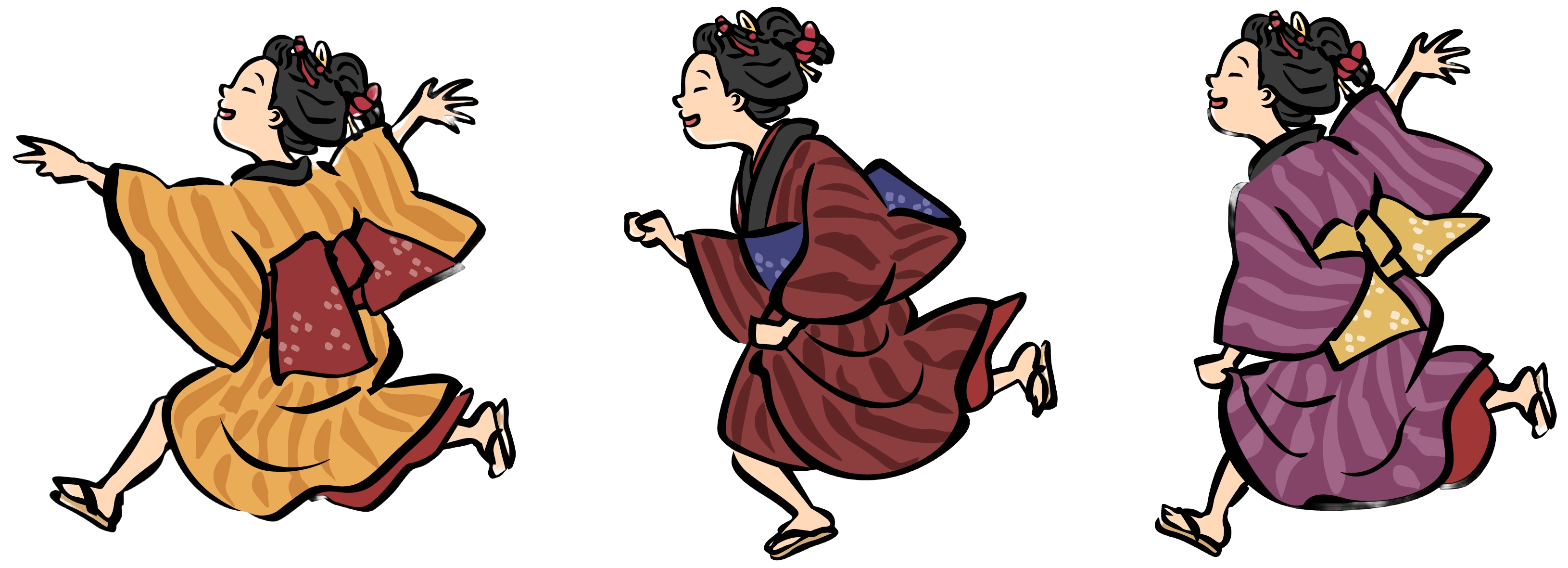 In the Heian period (9c), nobles appreciated さくら and enjoyed composing poems. In the Edo period (17c), the custom of はなみ spread among commoners, and people started enjoying gathering under さくら trees. This custom continues to today.
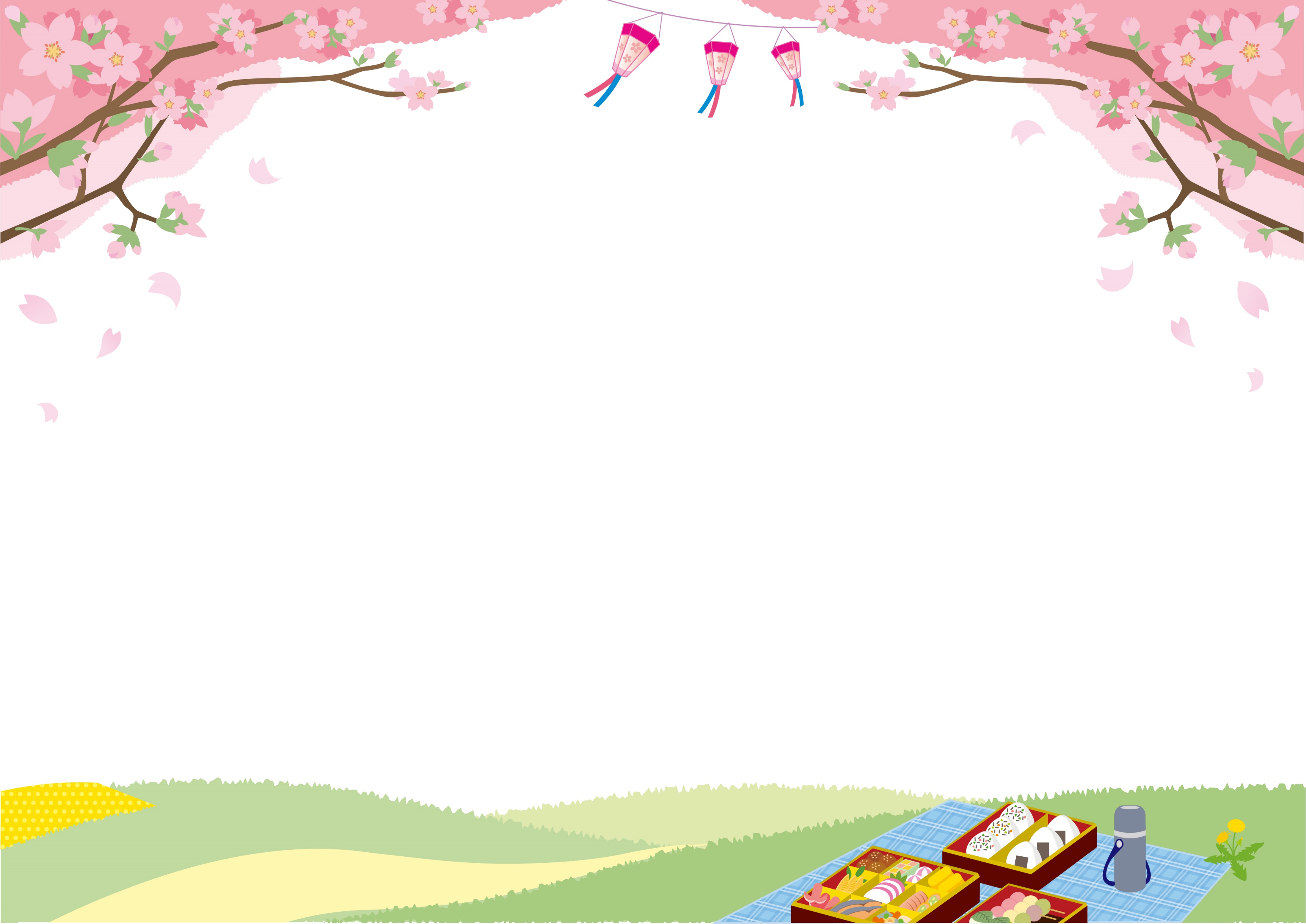 Let’s see はなみ
たのしそう
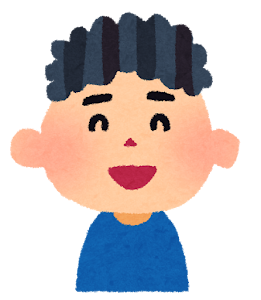 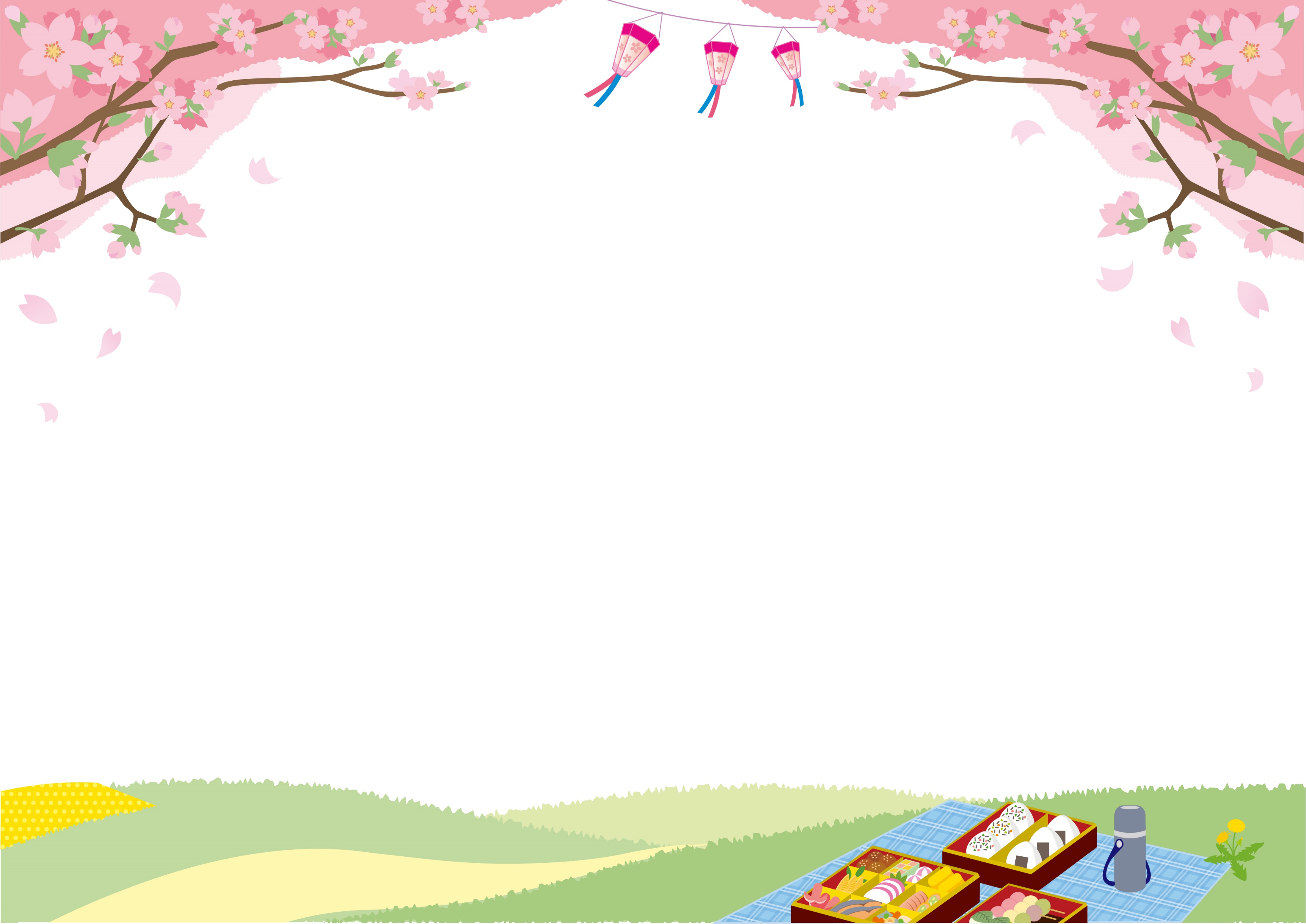 Let’s see はなみ
おみせも
あるよ
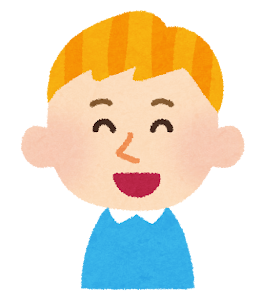 ひとが
たくさん！
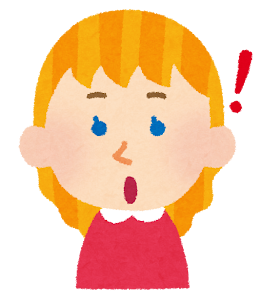 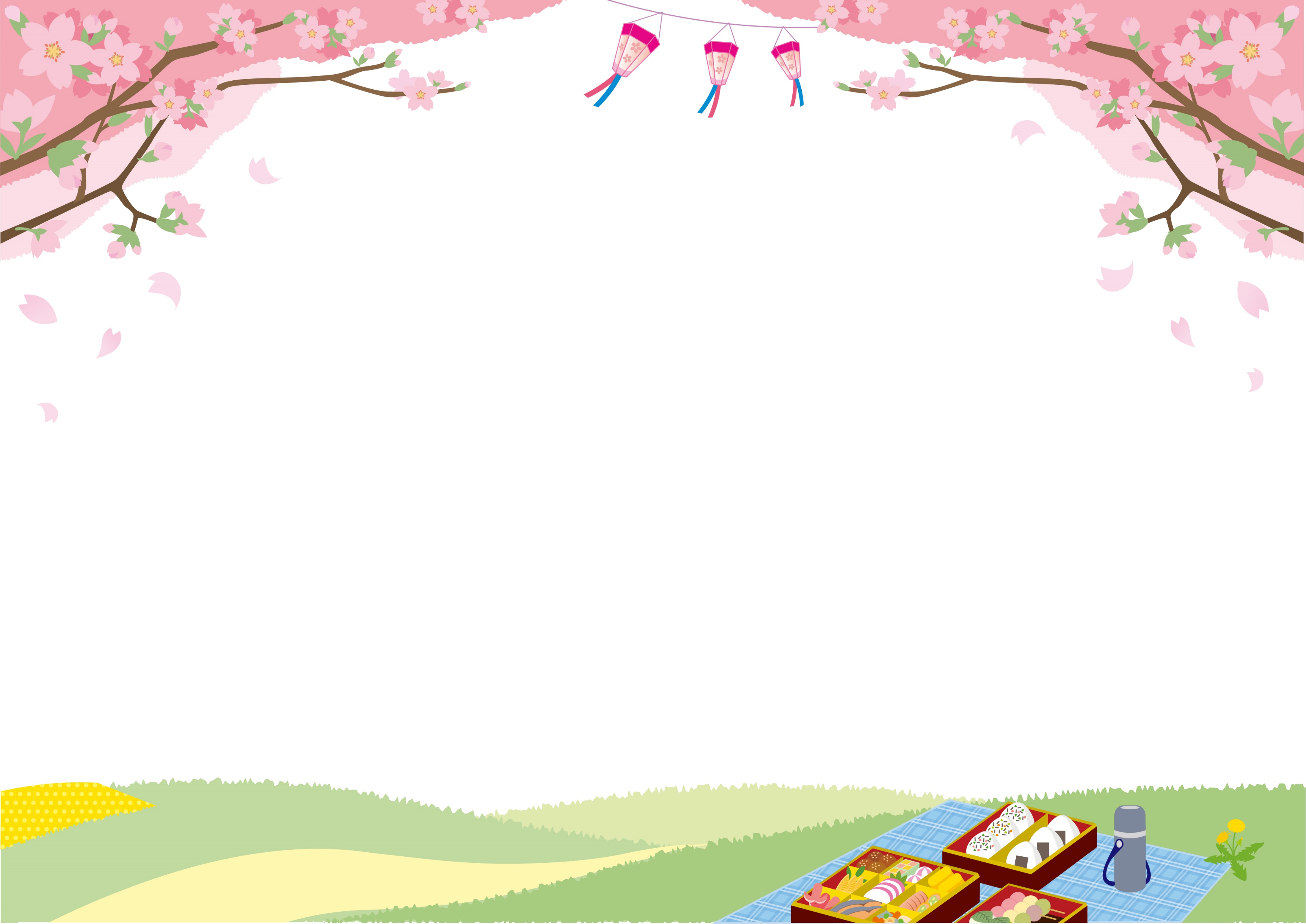 Let’s see はなみ
よるも
はなみ！
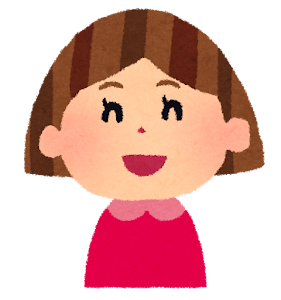 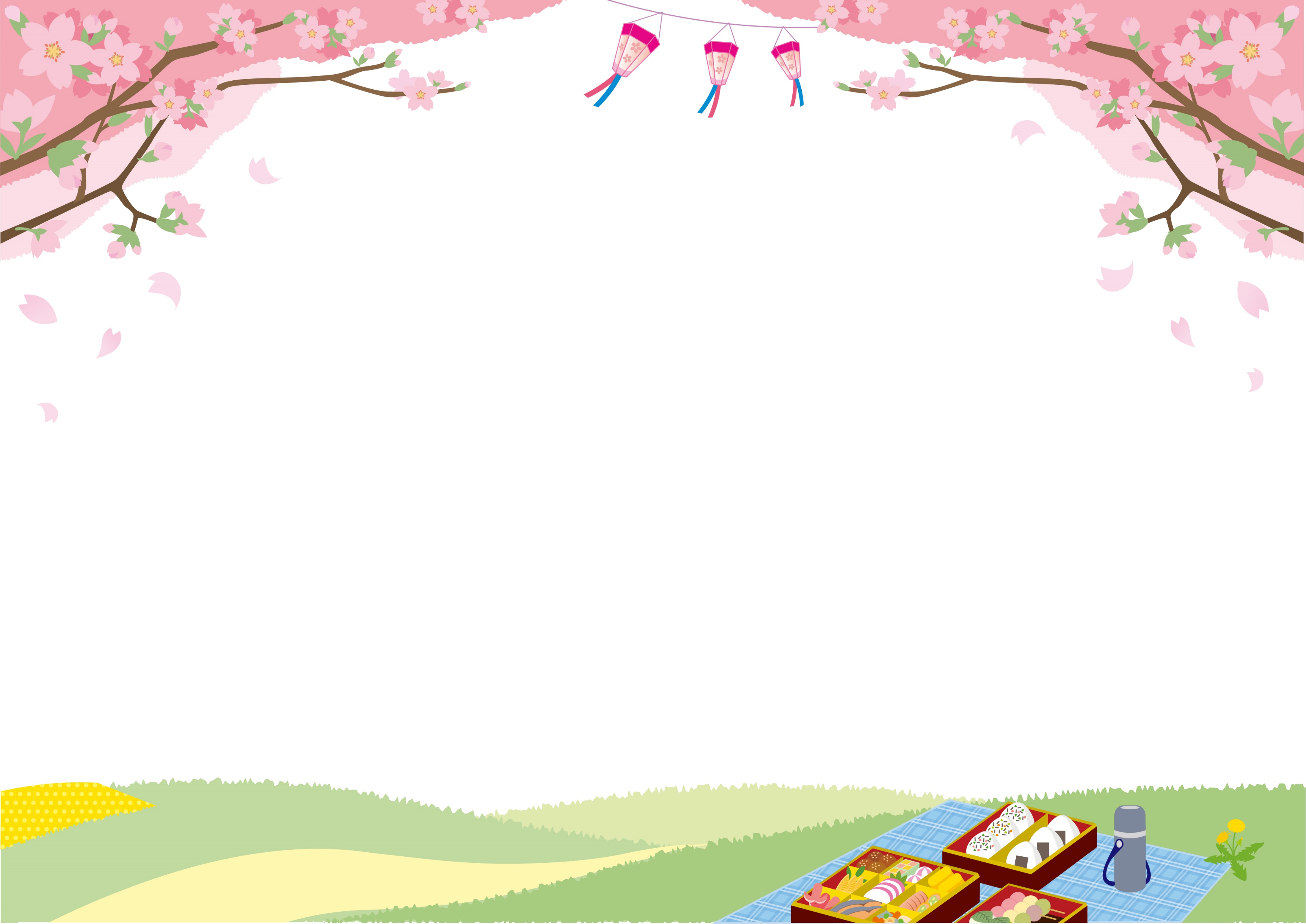 Famous はなみ spots
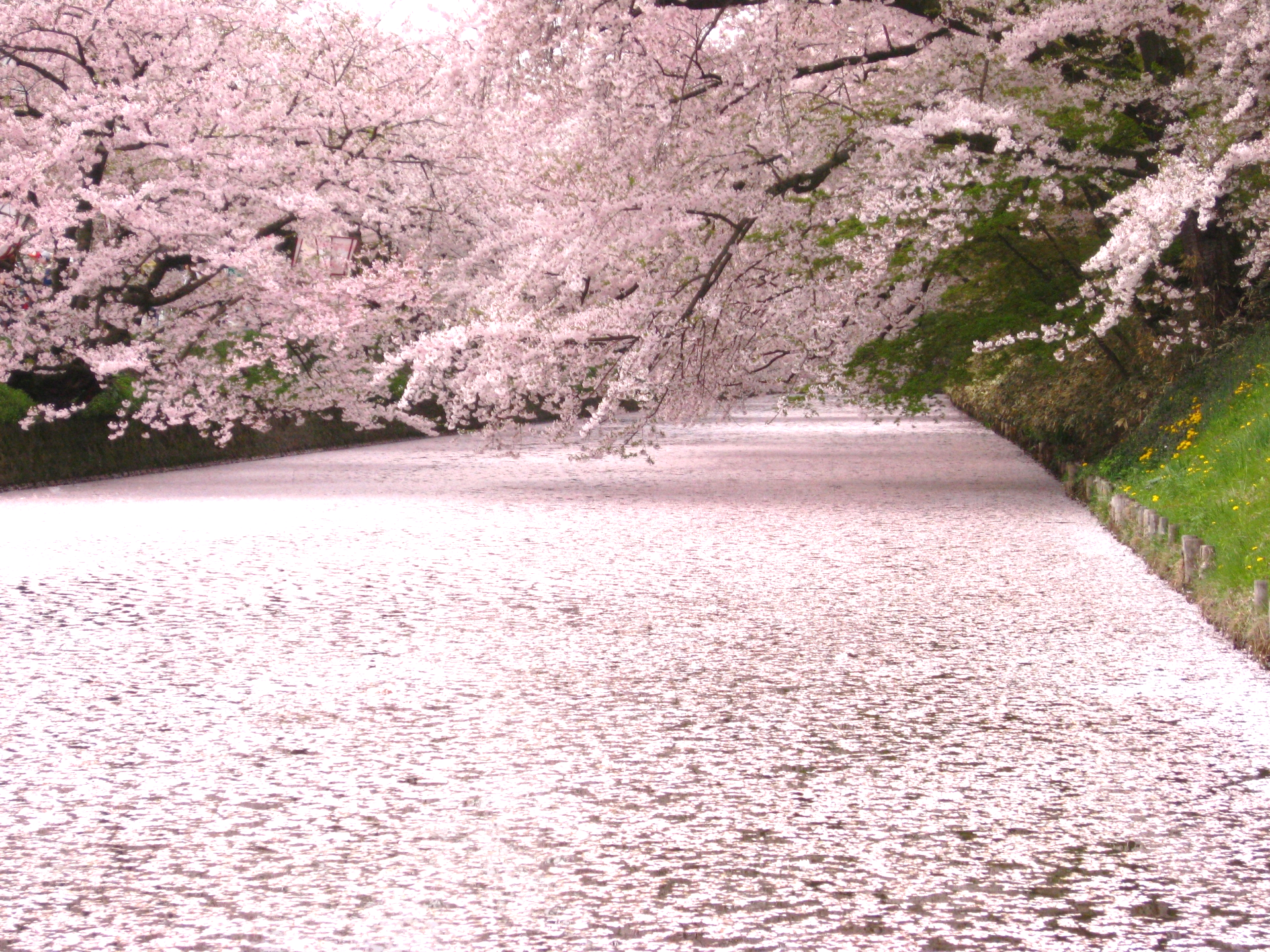 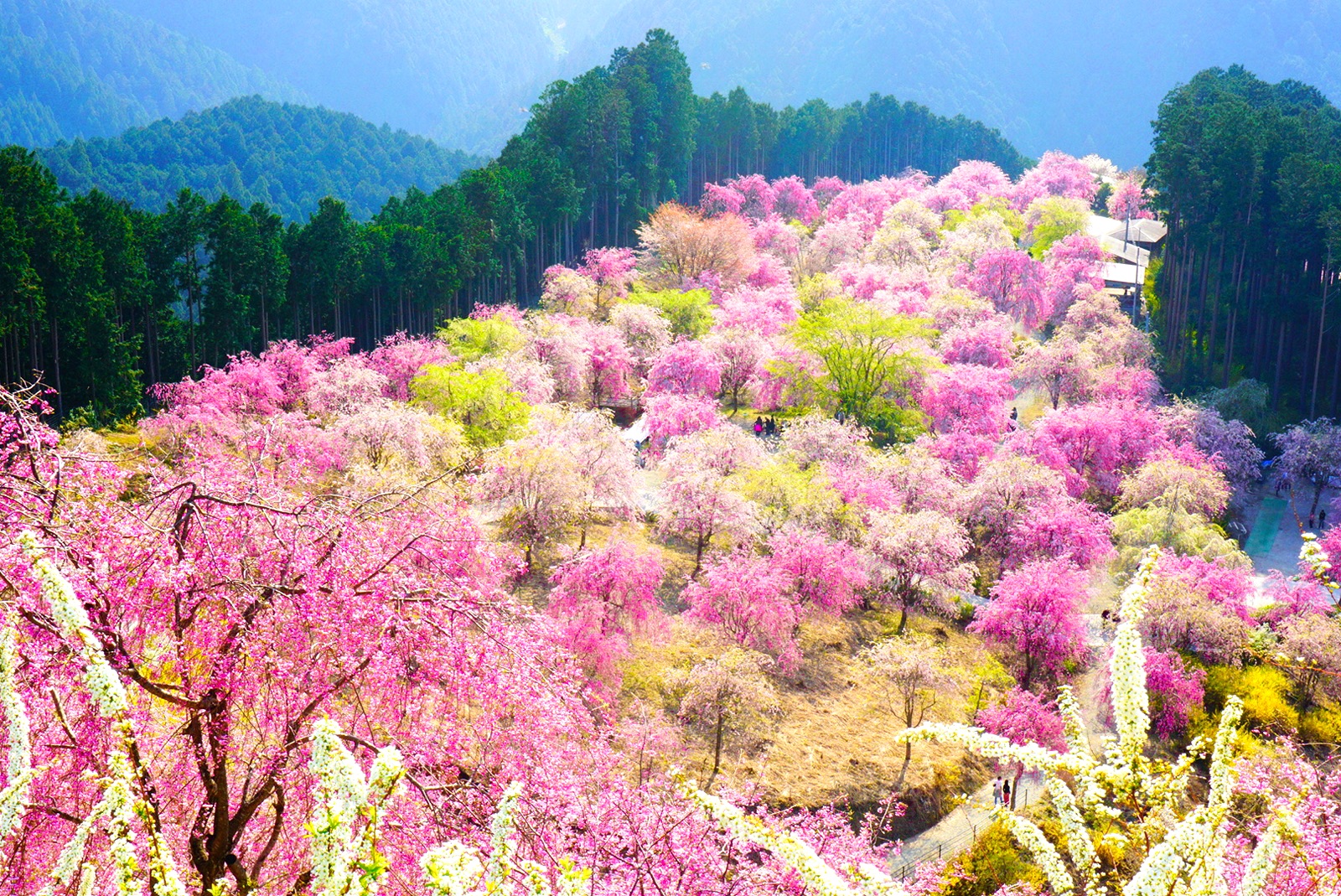 なら
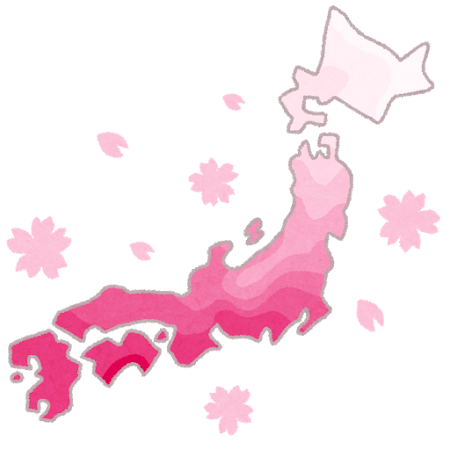 あおもり
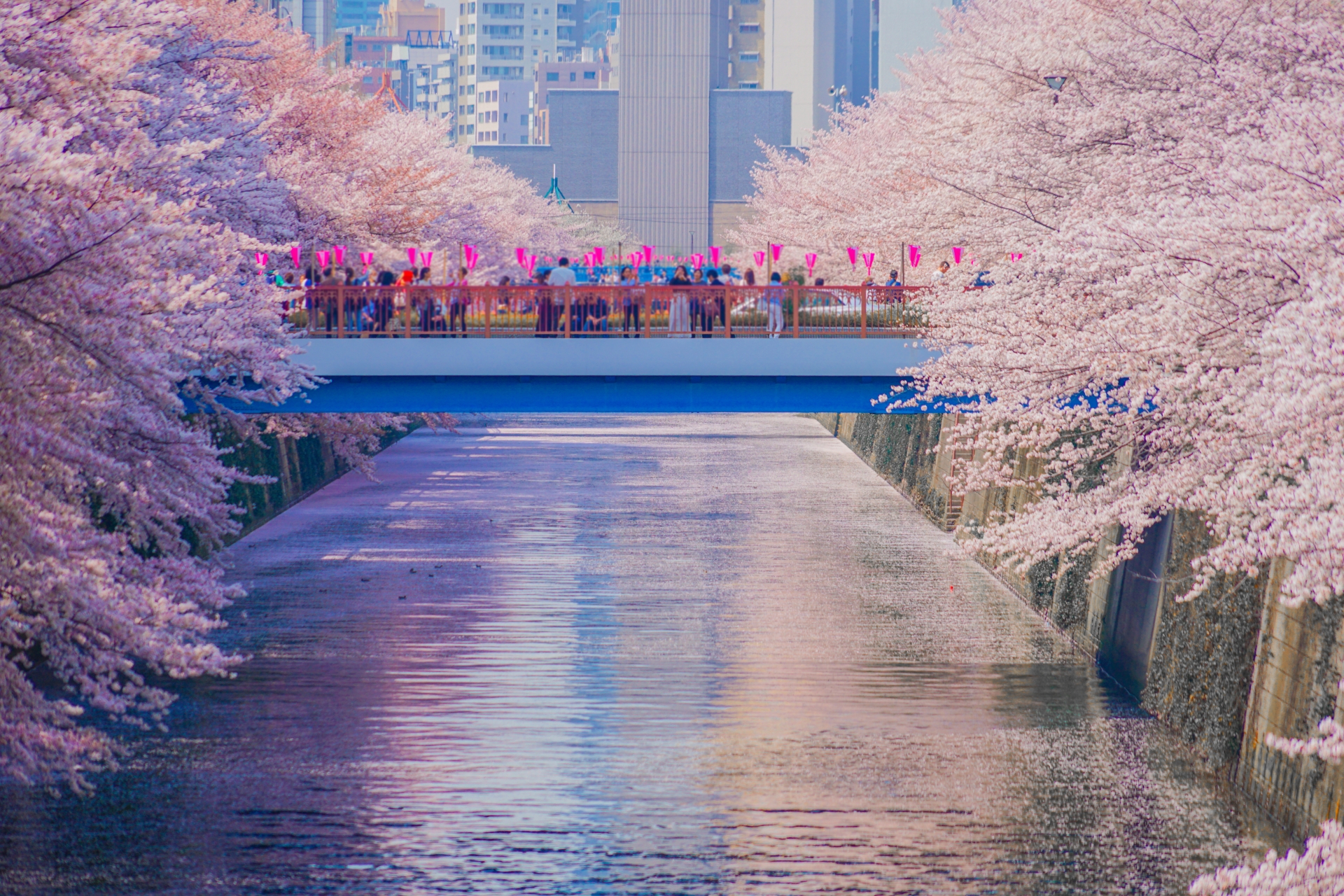 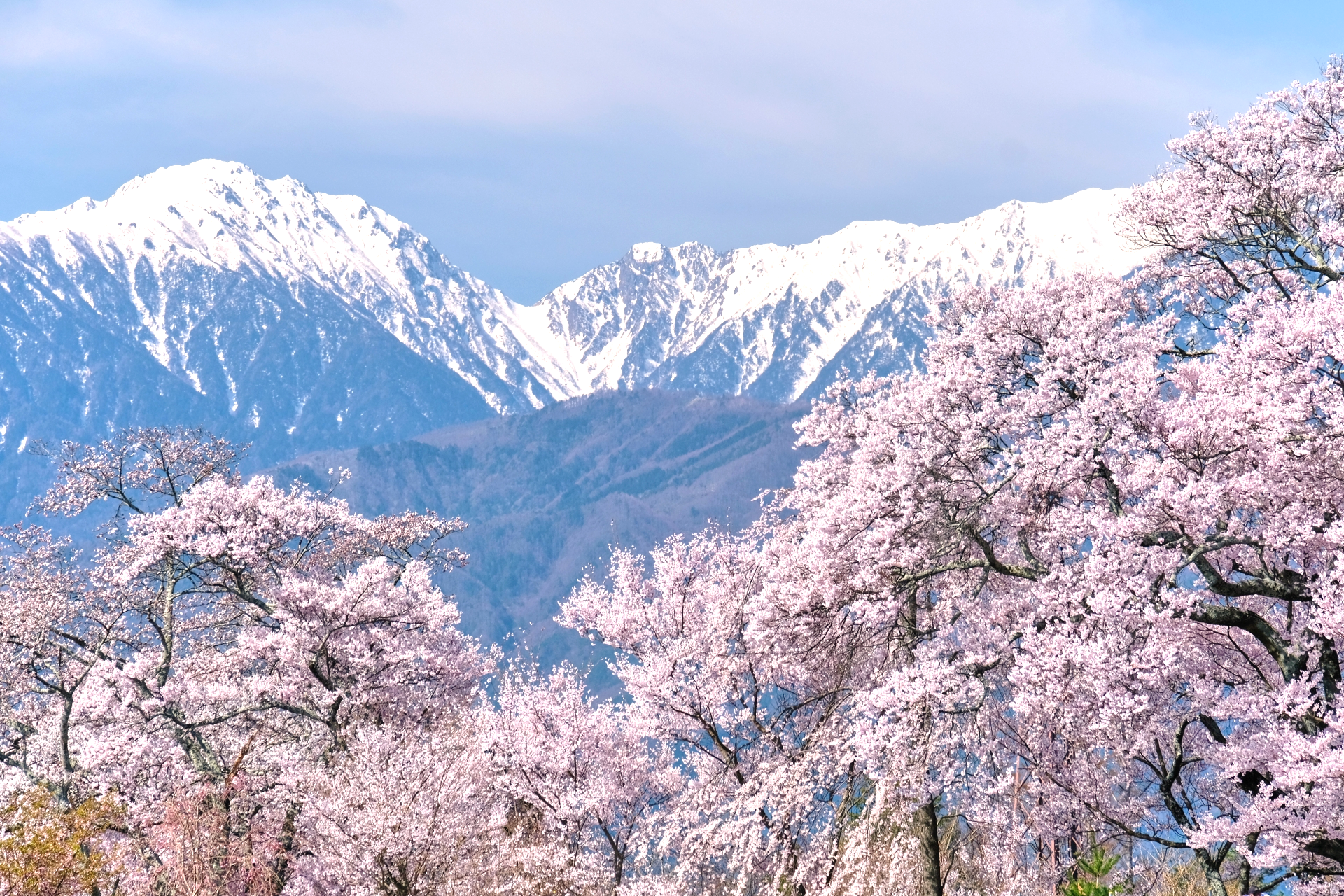 きれい！
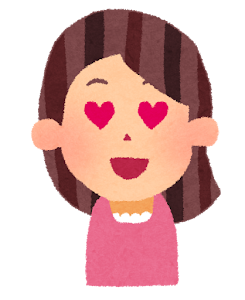 とうきょう
ながの
[Speaker Notes: Note
Nara : Mt. Yoshino
Nagano : Takato Castle Site Park
Aomori : Hirosaki Park
Tokyo : Meguro River]
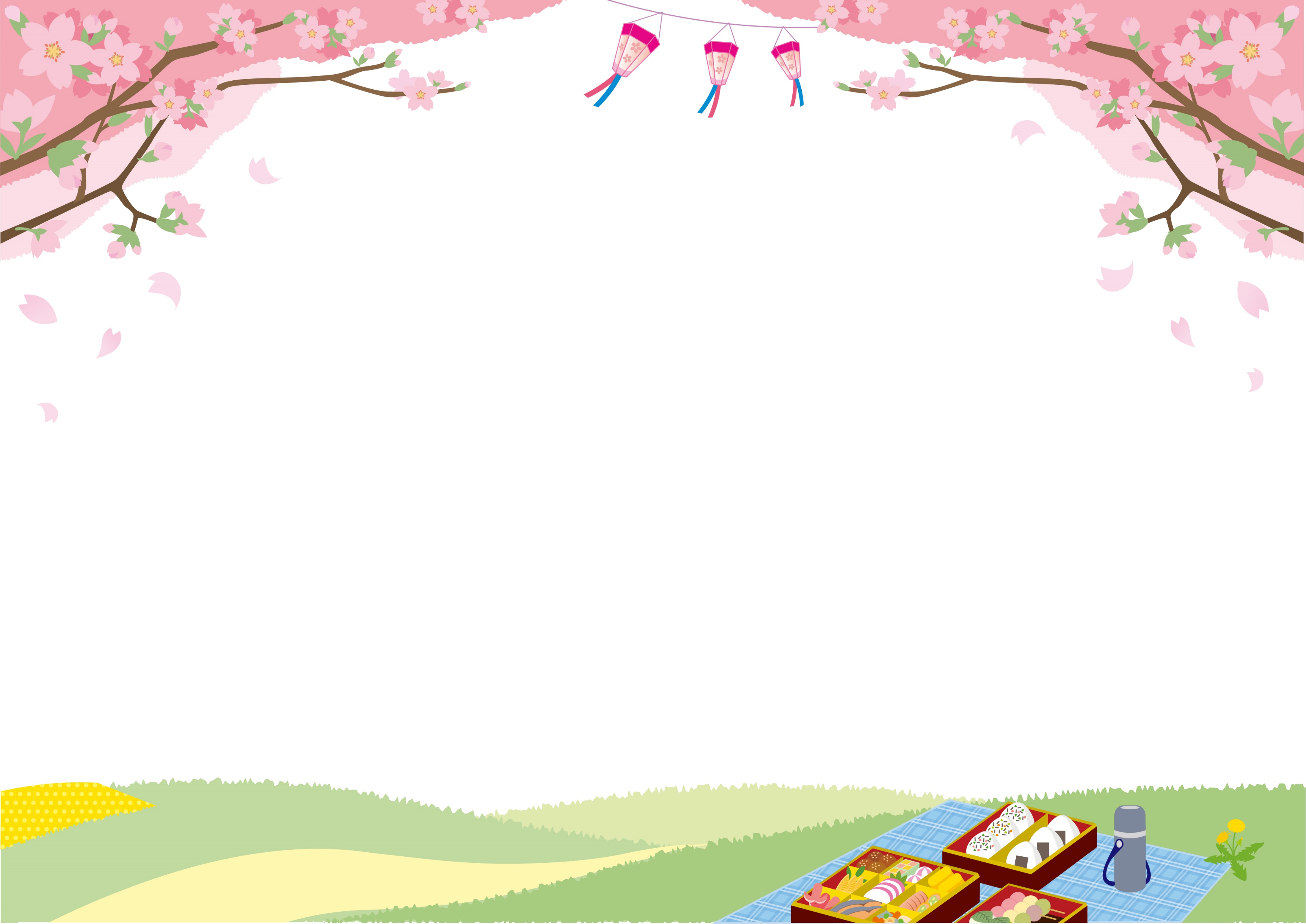 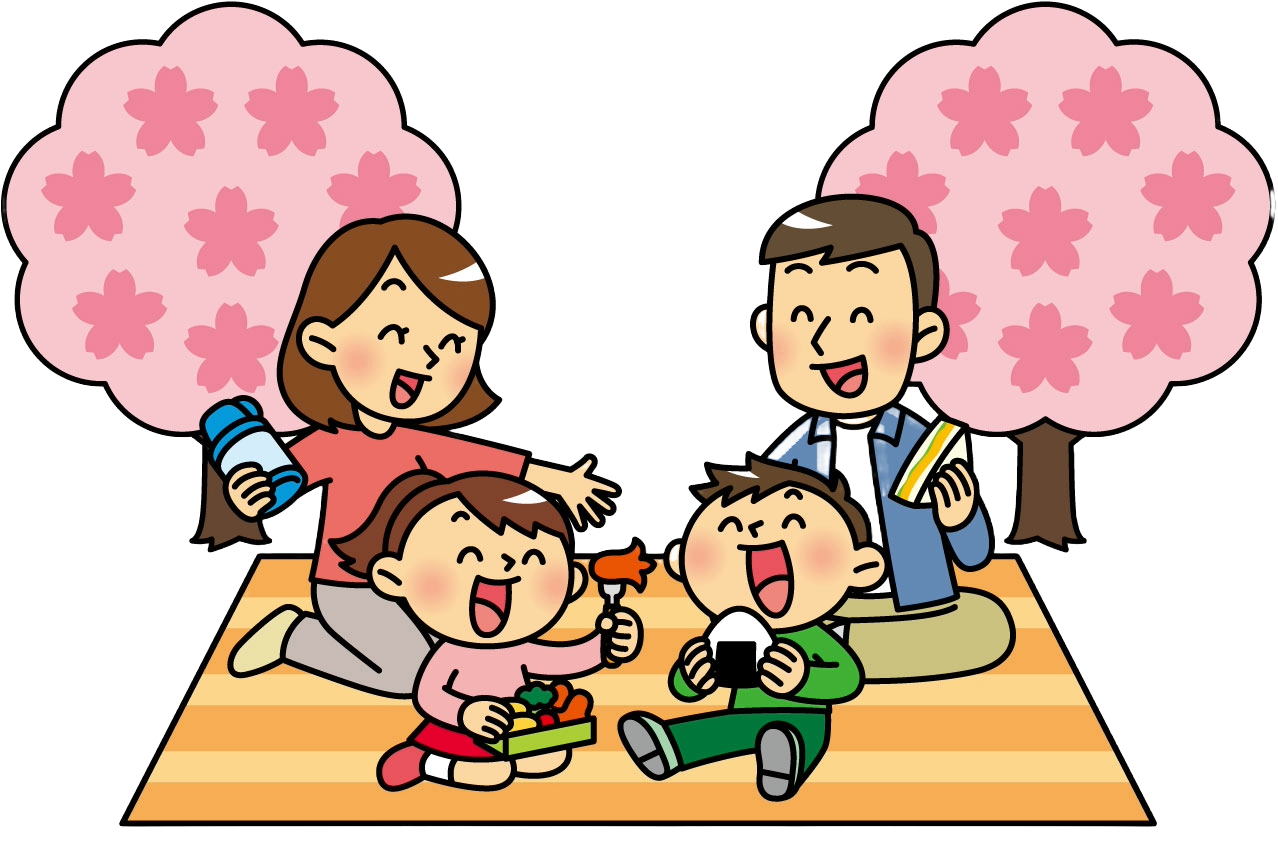 おはなみ 〇✕ クイズ
○
○
✕
1200 years ago
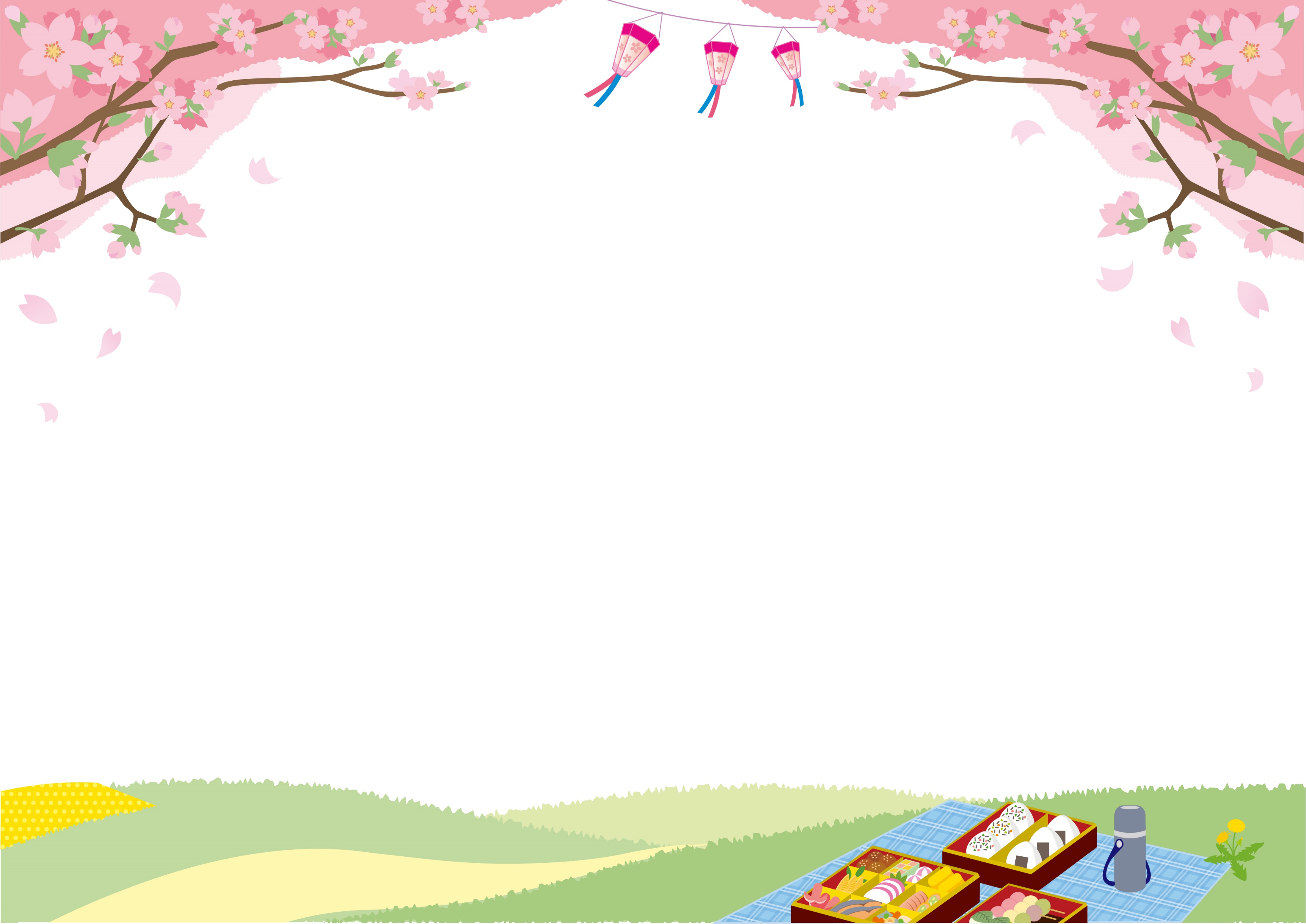 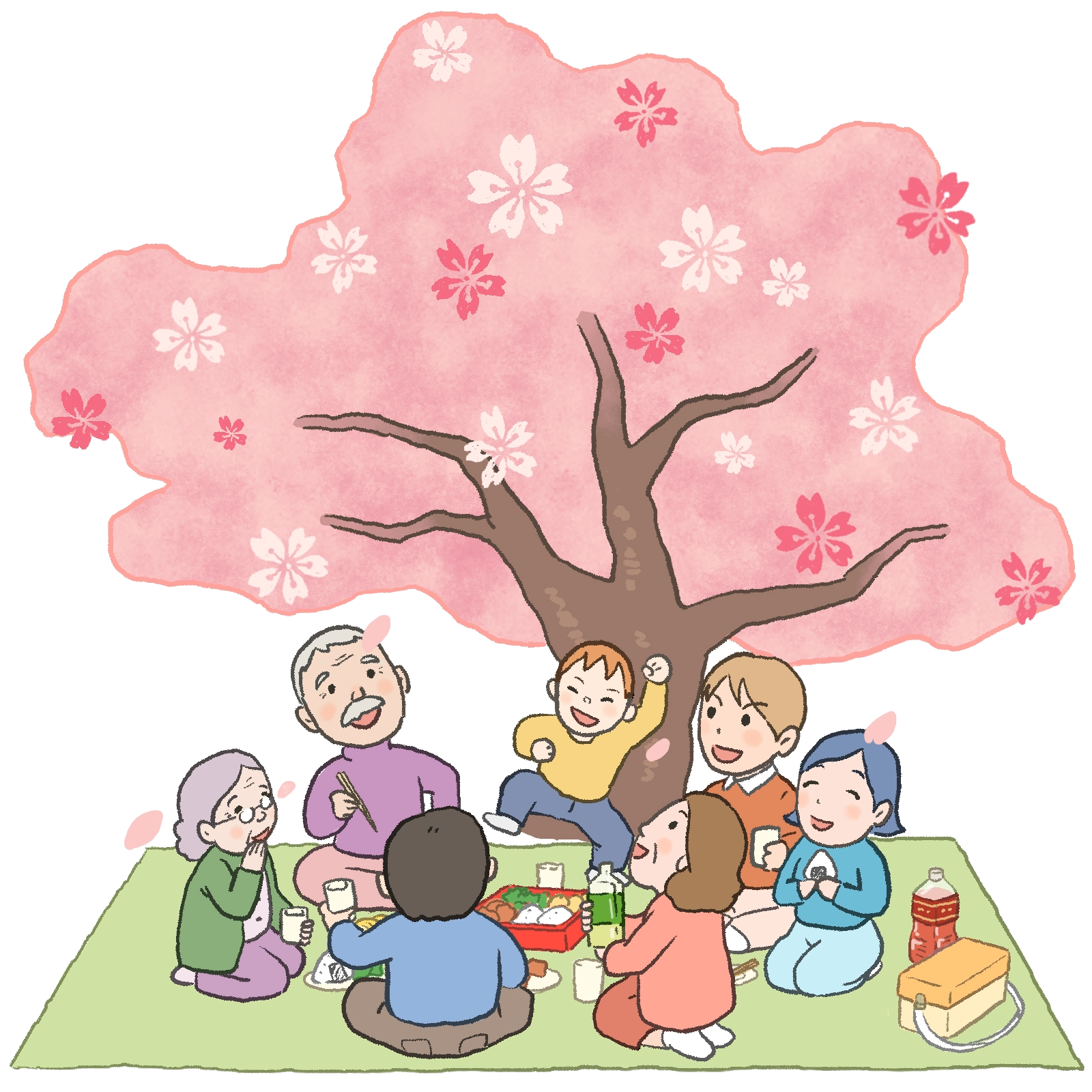 Enjoy beauty of springtime
おしまい
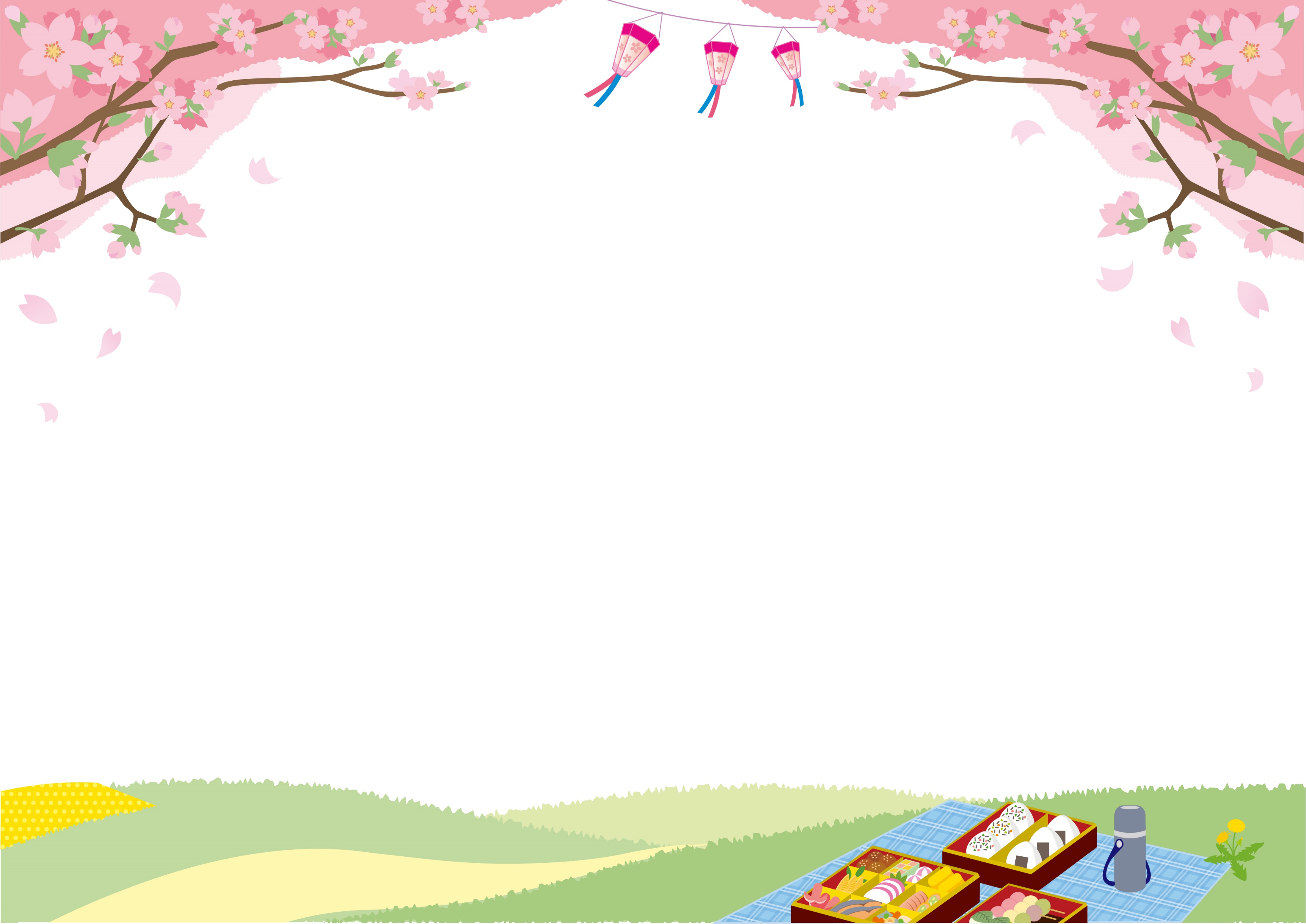